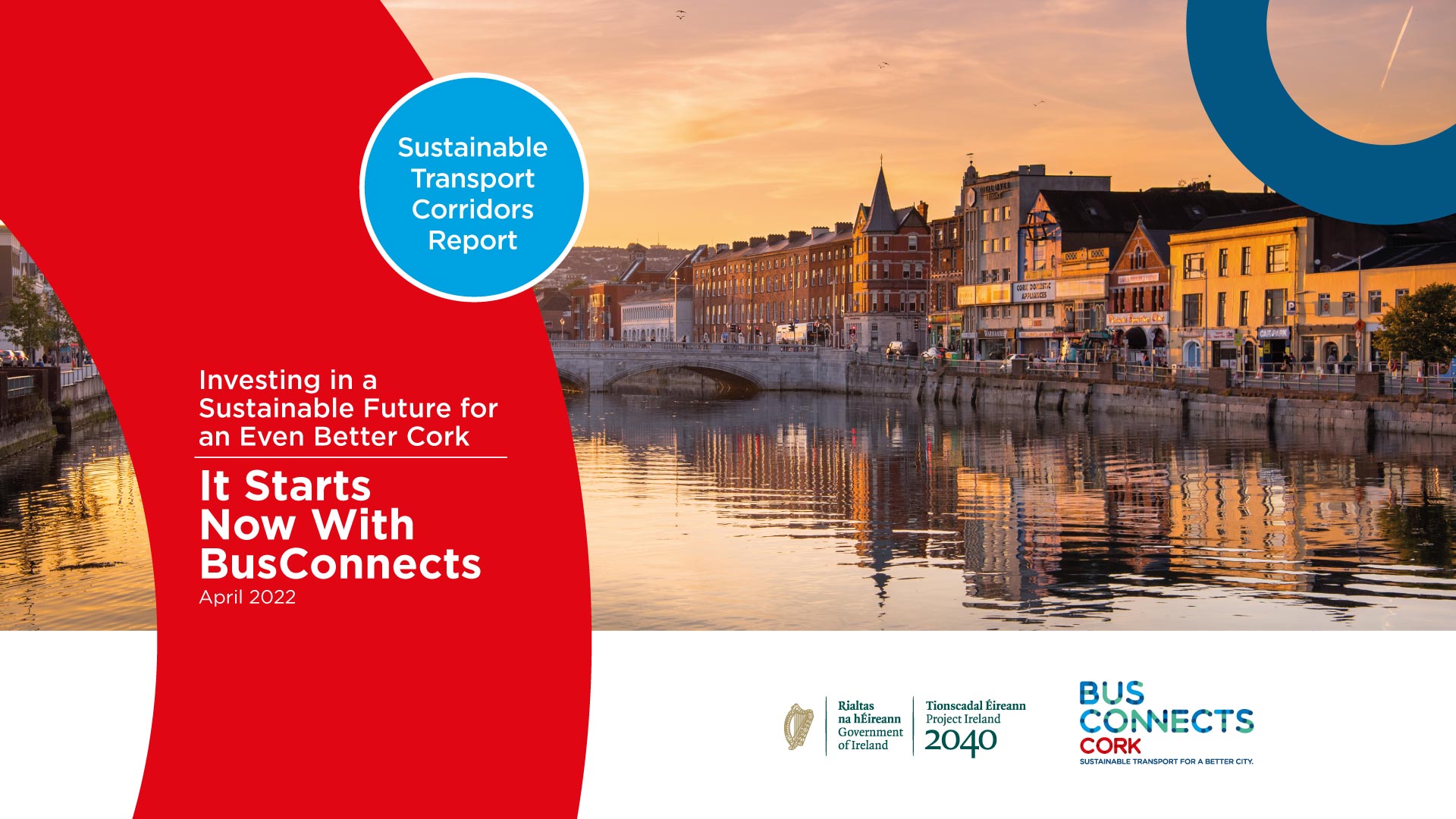 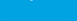 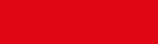 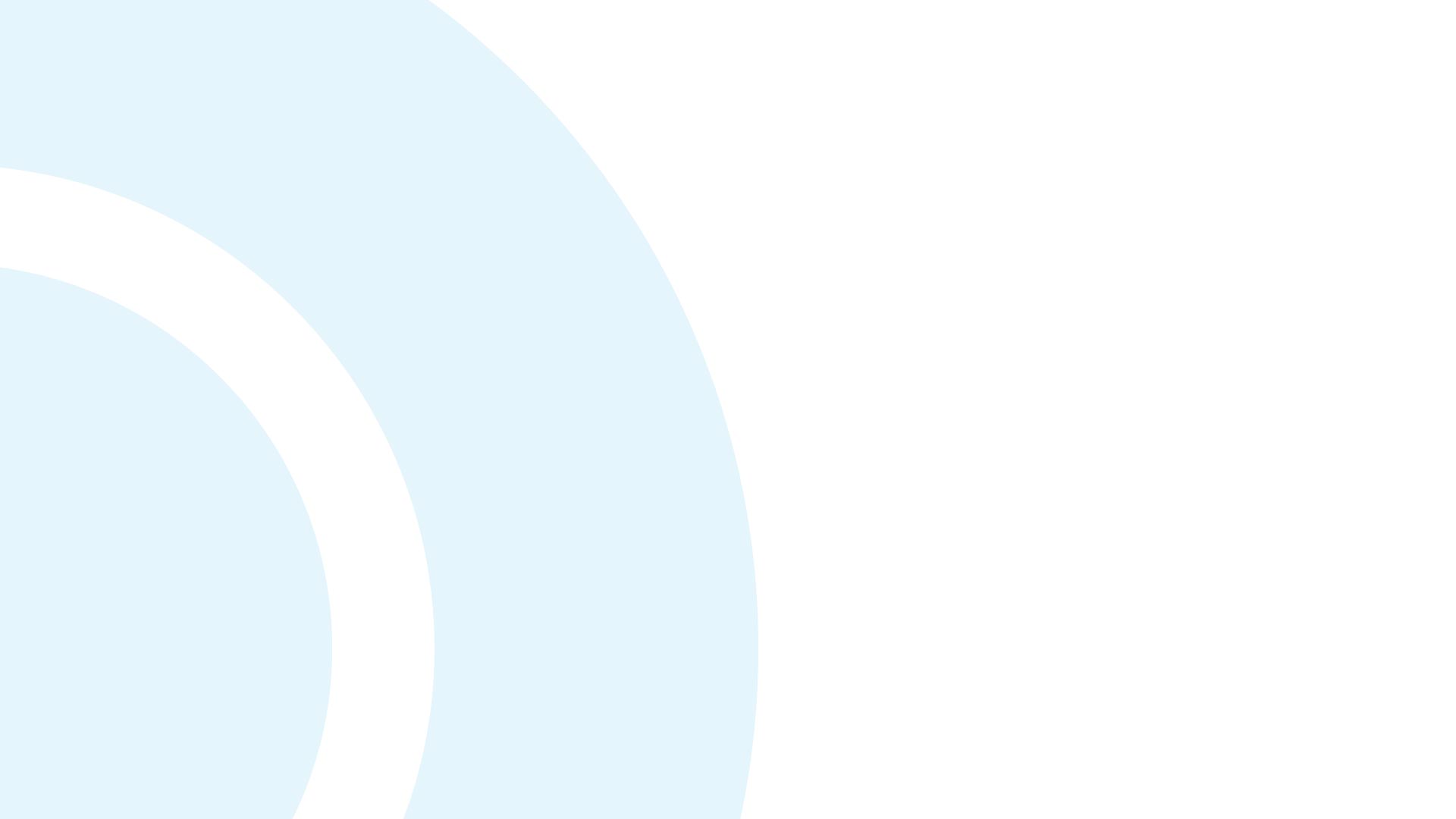 BusConnects Cork 
Sustainable Transport Corridors 
Second Public Consultation 

Community Forum - Tuesday 25th April 2023

Sustainable Transport Corridor C – Blackpool to City
Sustainable Transport Corridor D – Hollyhill to City
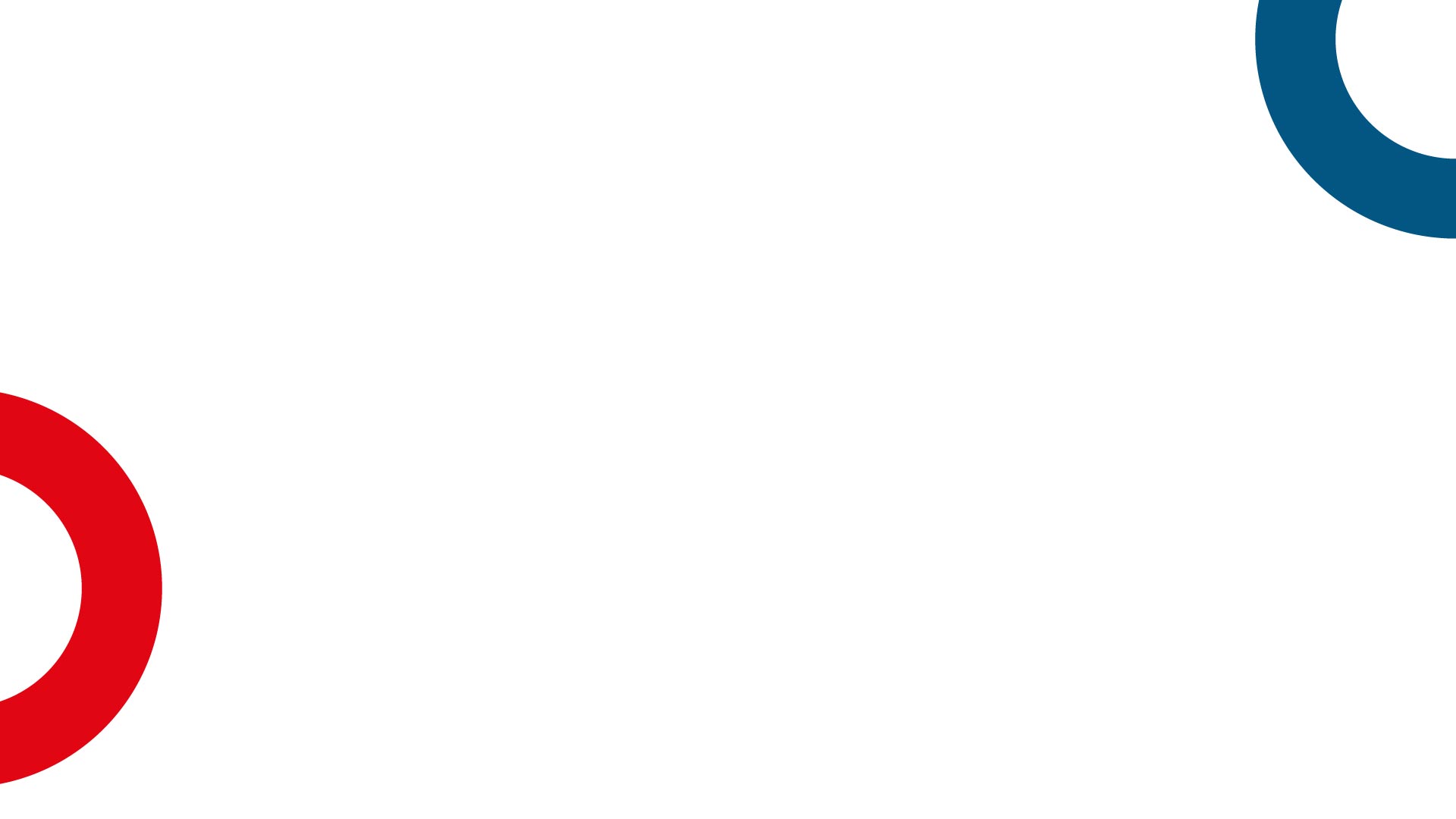 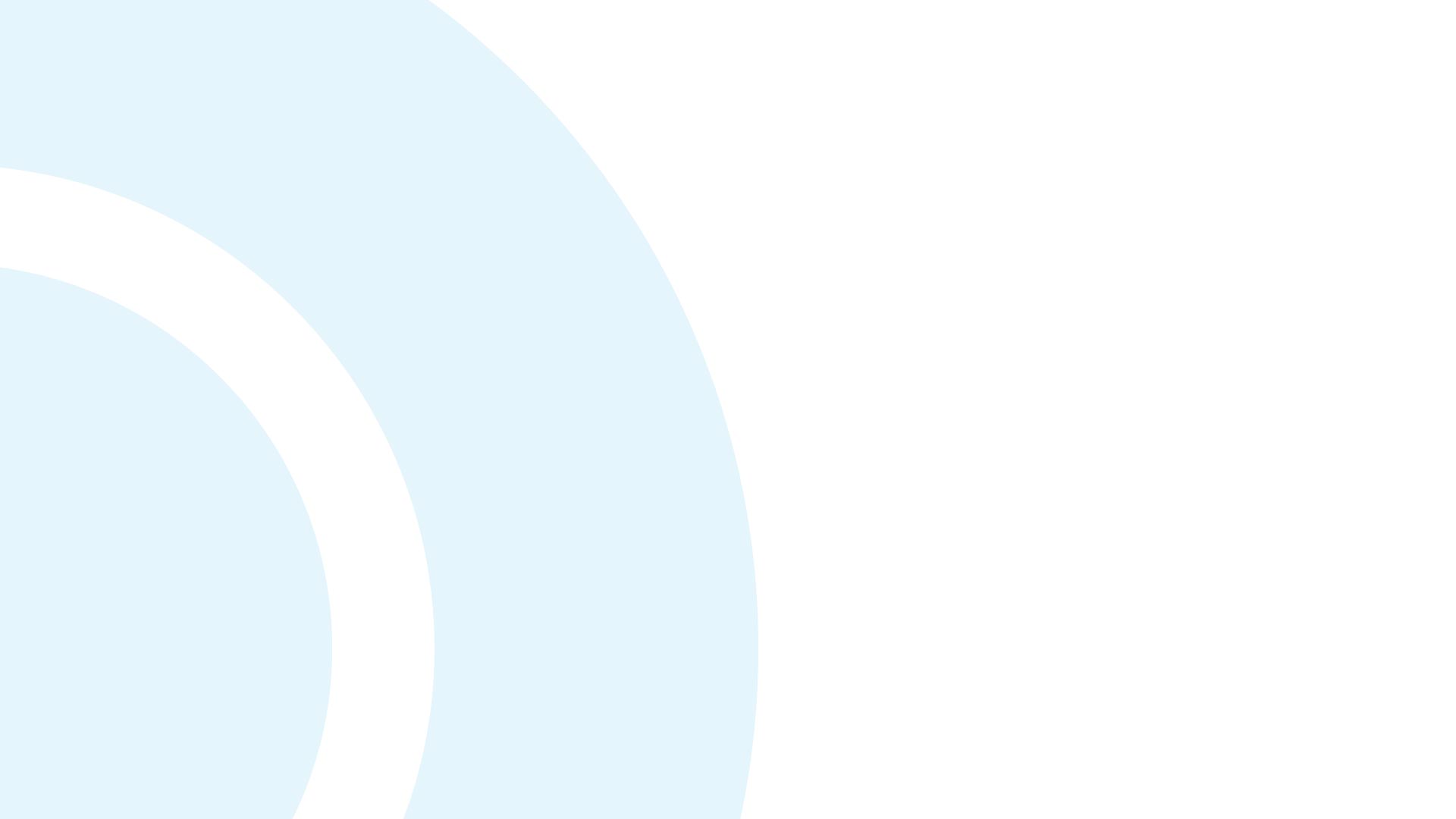 Introductions
Independent Chairperson	Simon Nugent 
NTA					Hugh Creegan, Deputy CEO

					Robert Curley, Senior Project 					Manager, BusConnects Cork
         					Terry Brennan, Senior    						Communications Manager
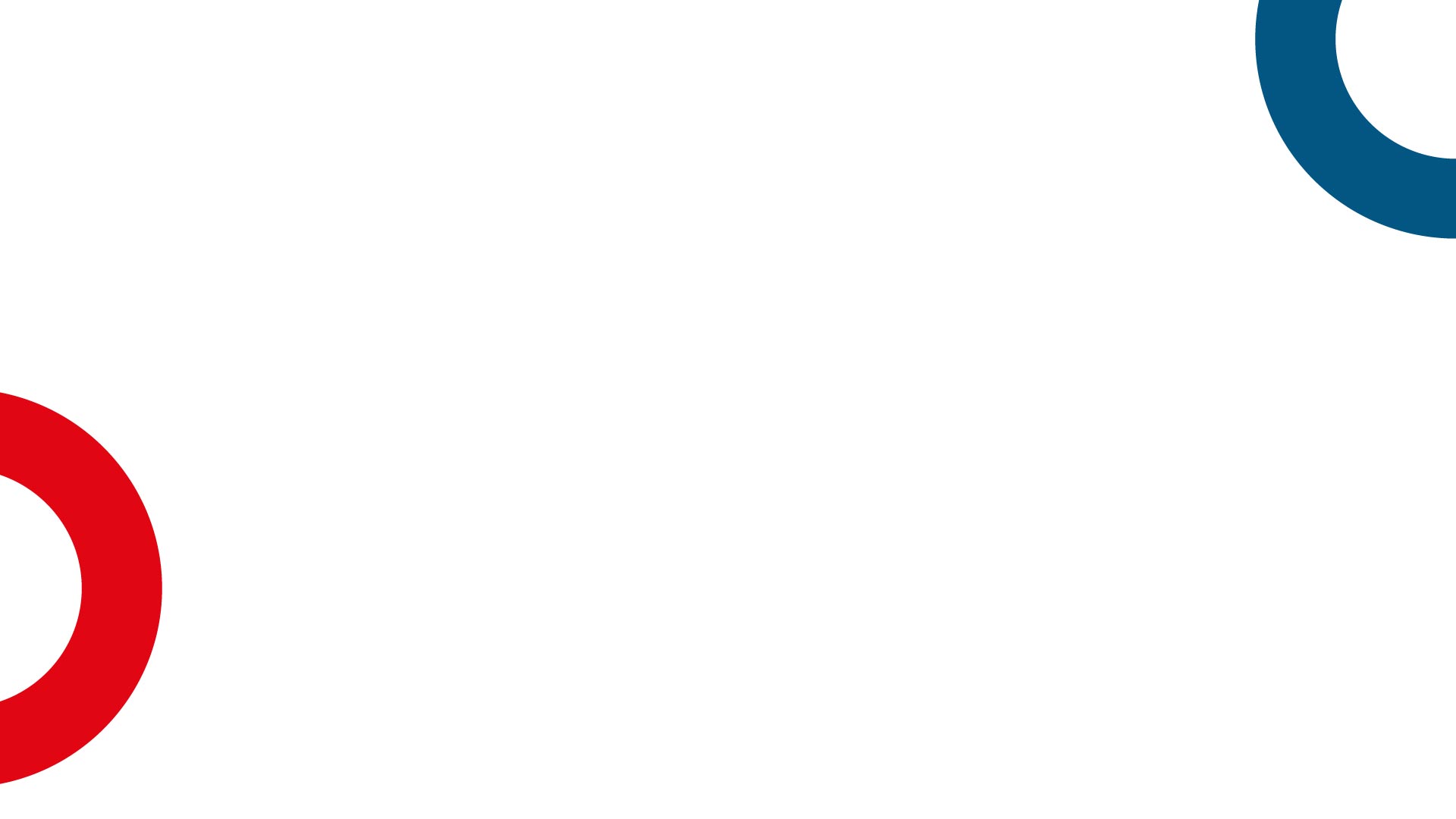 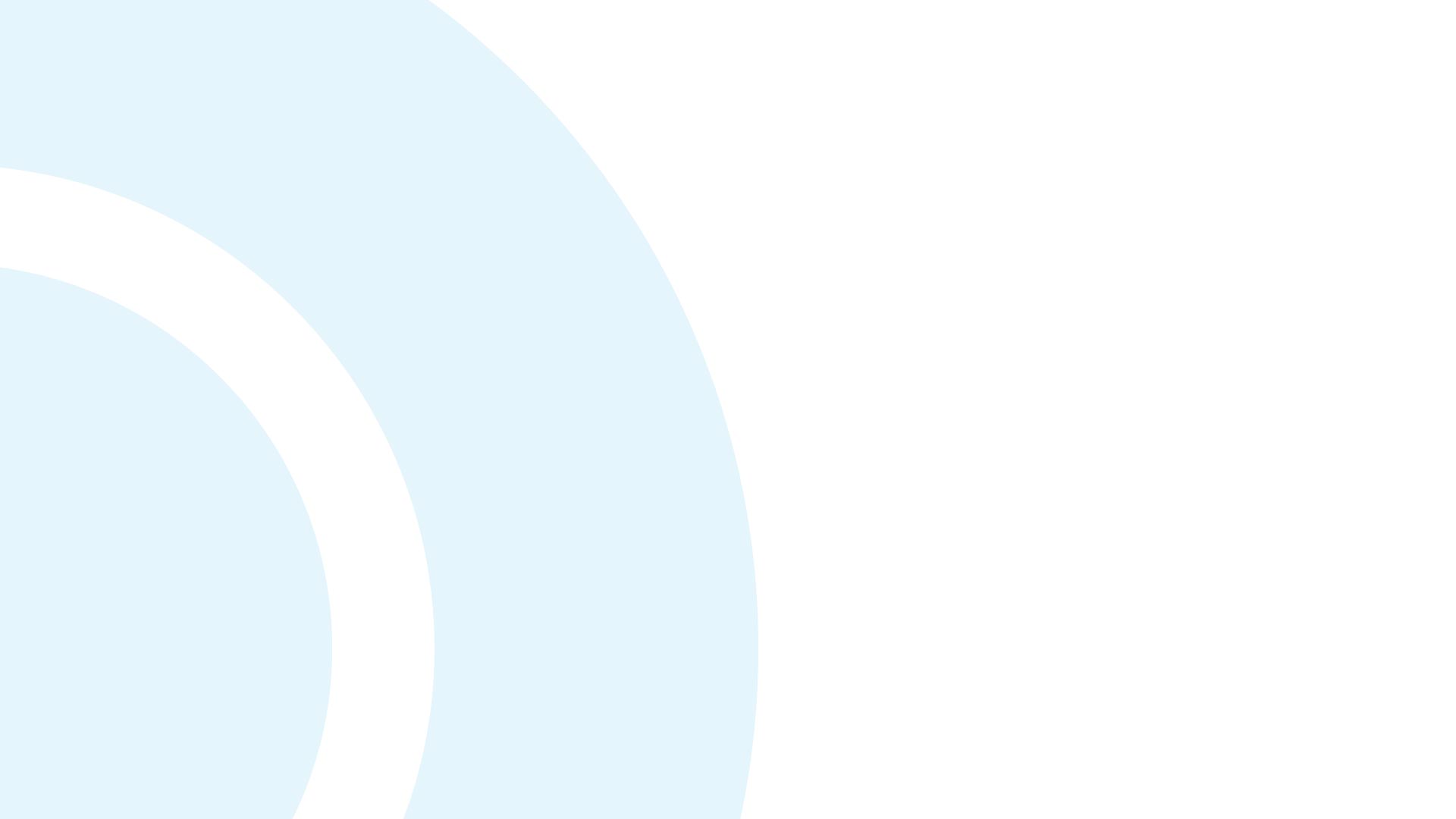 Agenda
Introductions (completed)
Running of meetings
Preferred Route Options for STC C & D
Questions – Comments - Discussion
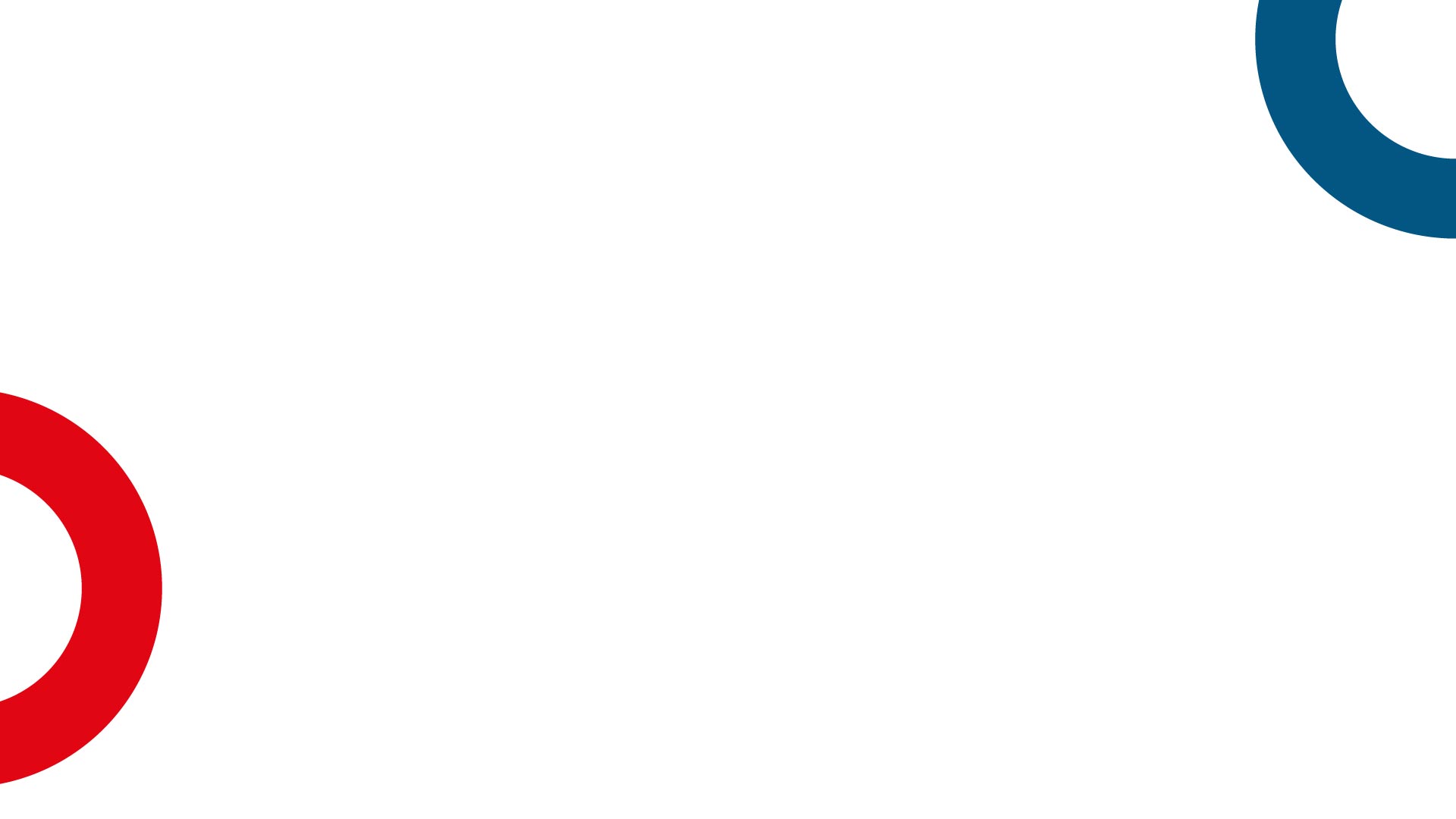 Forum Objectives & Terms of Reference
Two-way communication –Serve as a two-way communication channel between the NTA and local communities
Information Flow – Allow provision of information and updates throughout the duration of the project
Answer questions - Provide answers to concerns and issues raised  
Listen – Listen to suggestions on how to improve the proposals, hear constructive ideas and viable alternatives 
Resolve – Enable and support the resolution of local issues in a timely manner
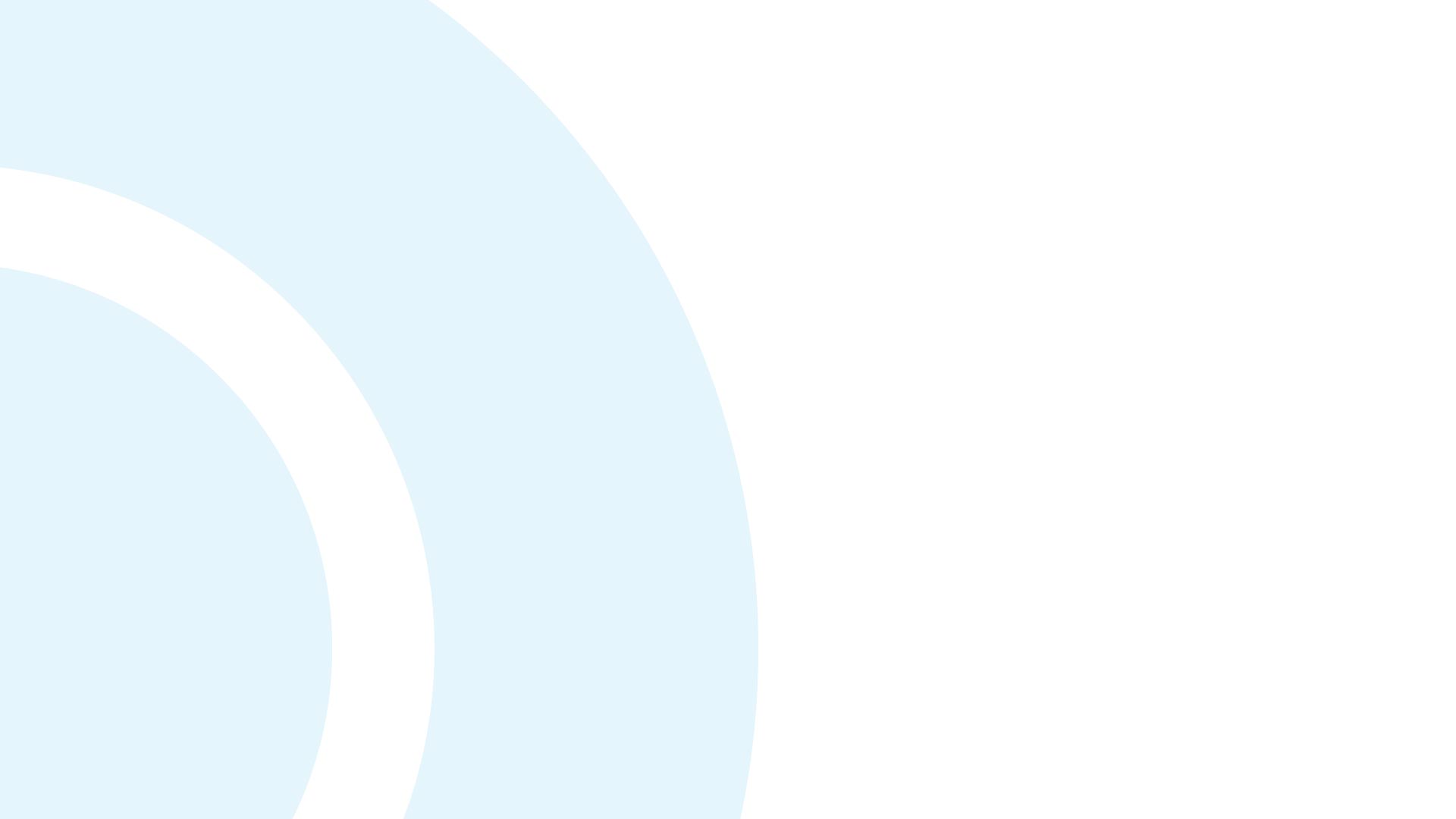 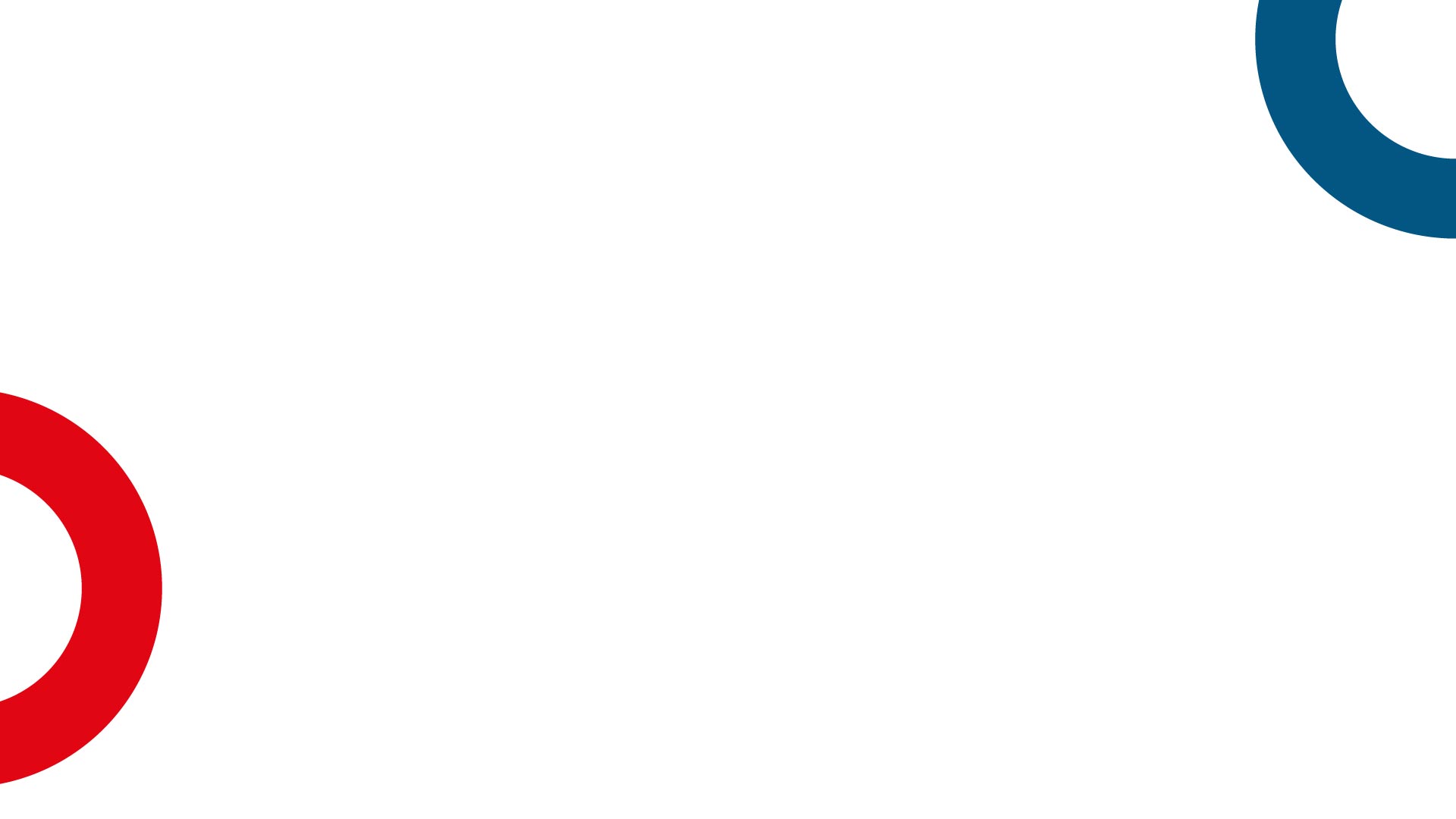 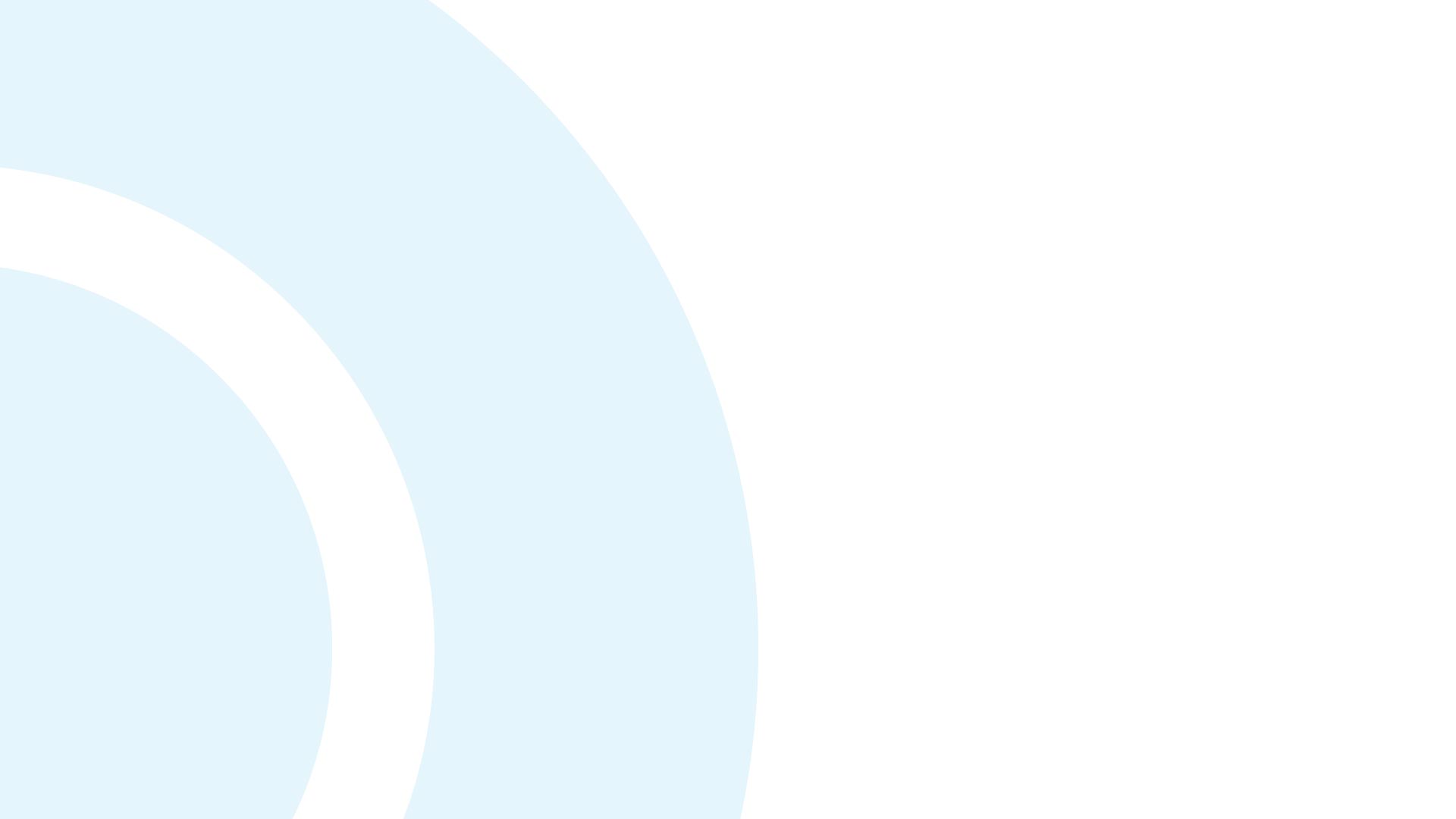 Running of Meeting
We will endeavor to finish the meeting on time
Please turn mobile phones to silent or off
Chairperson will call on contributors in turn 
State your name and the name of the group you represent
To allow maximum participation, please keep contributions short
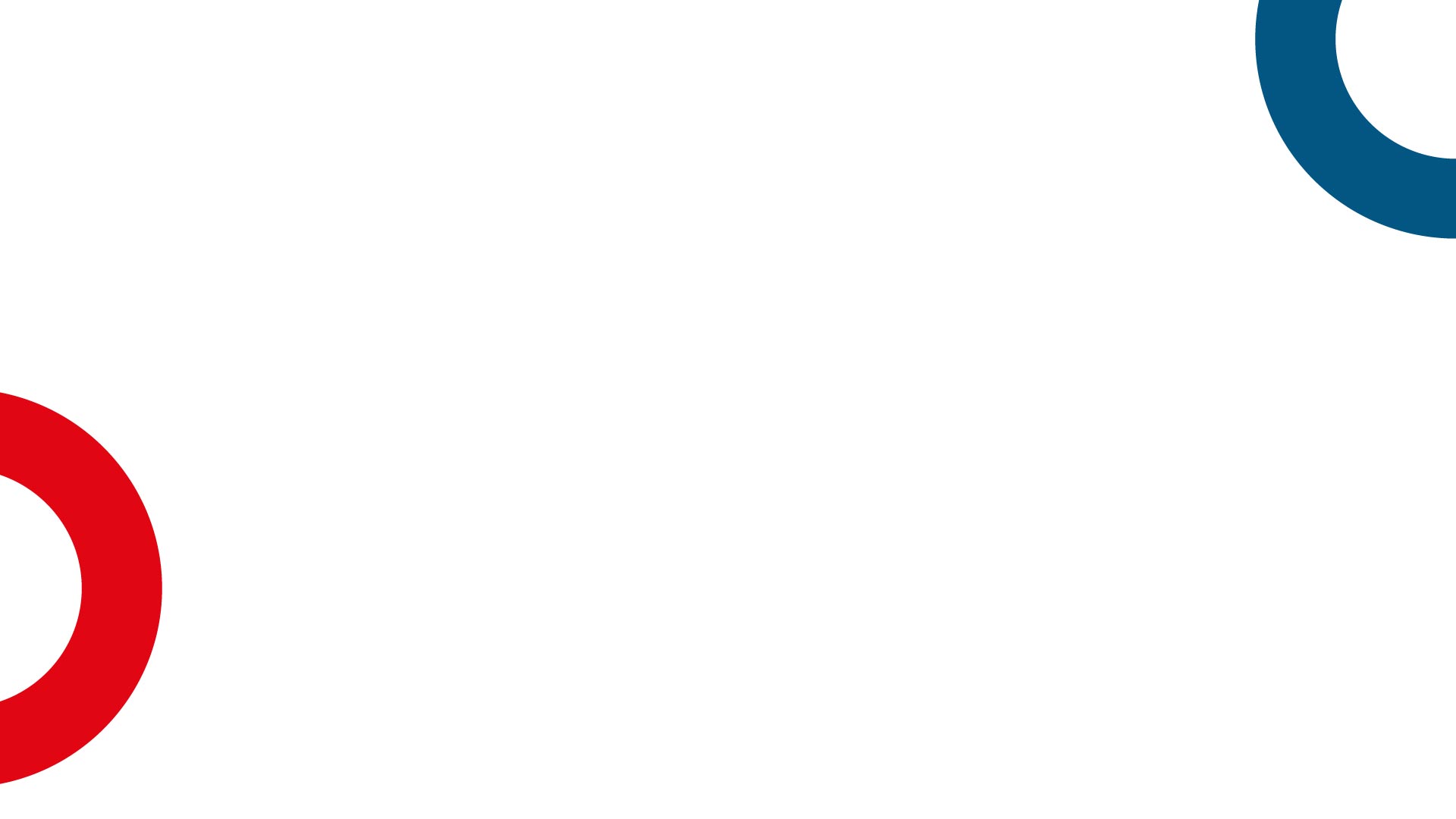 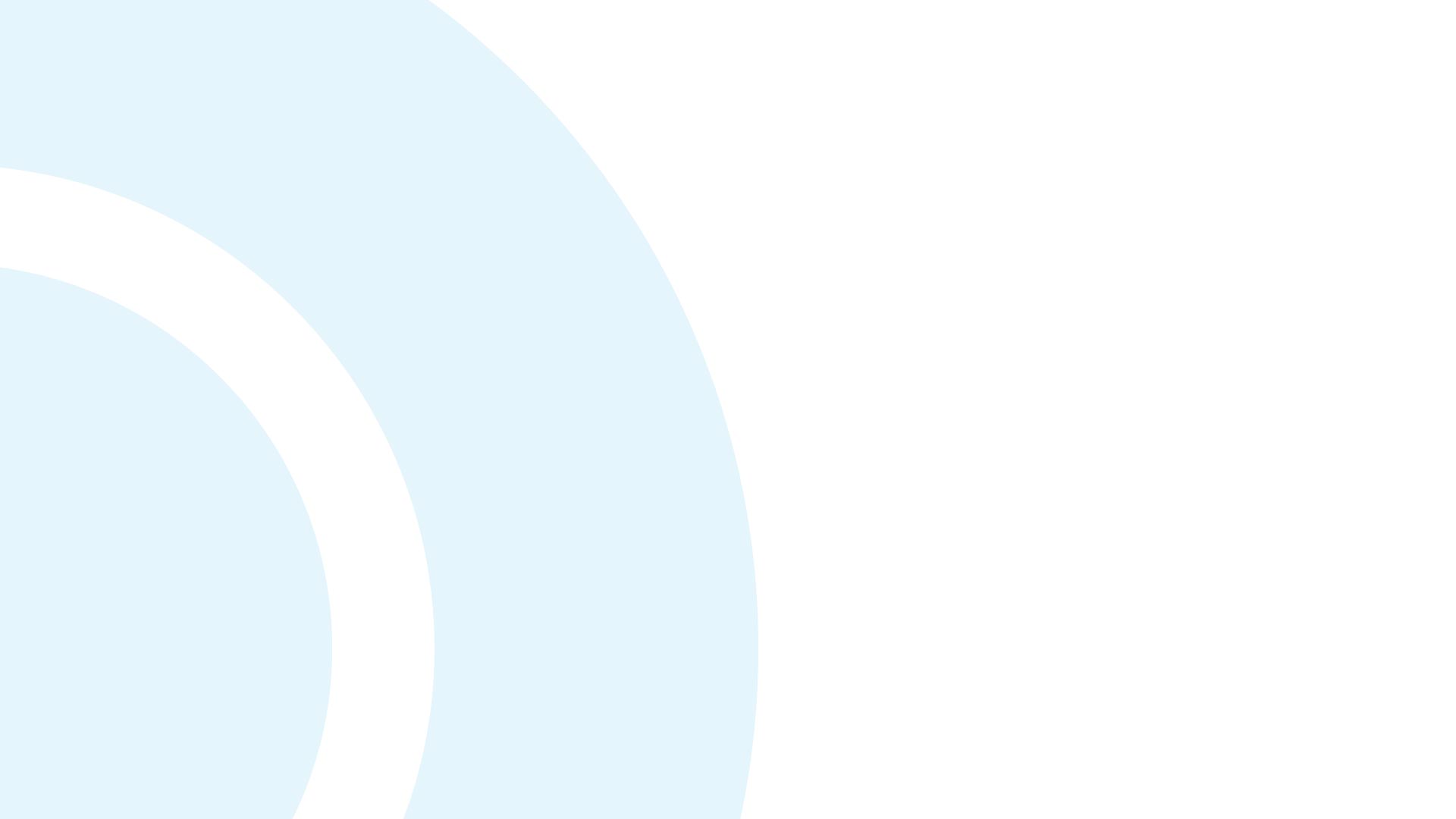 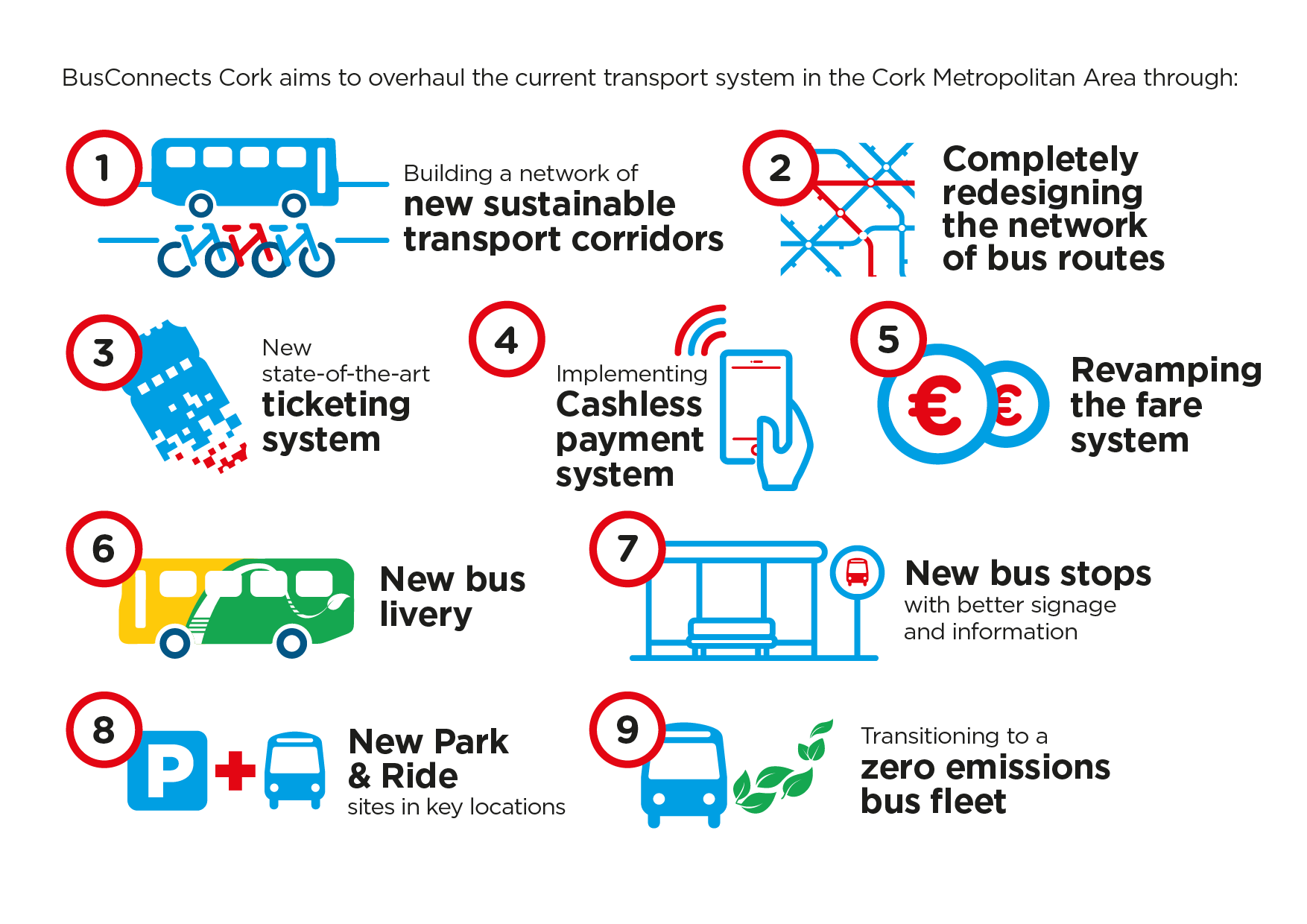 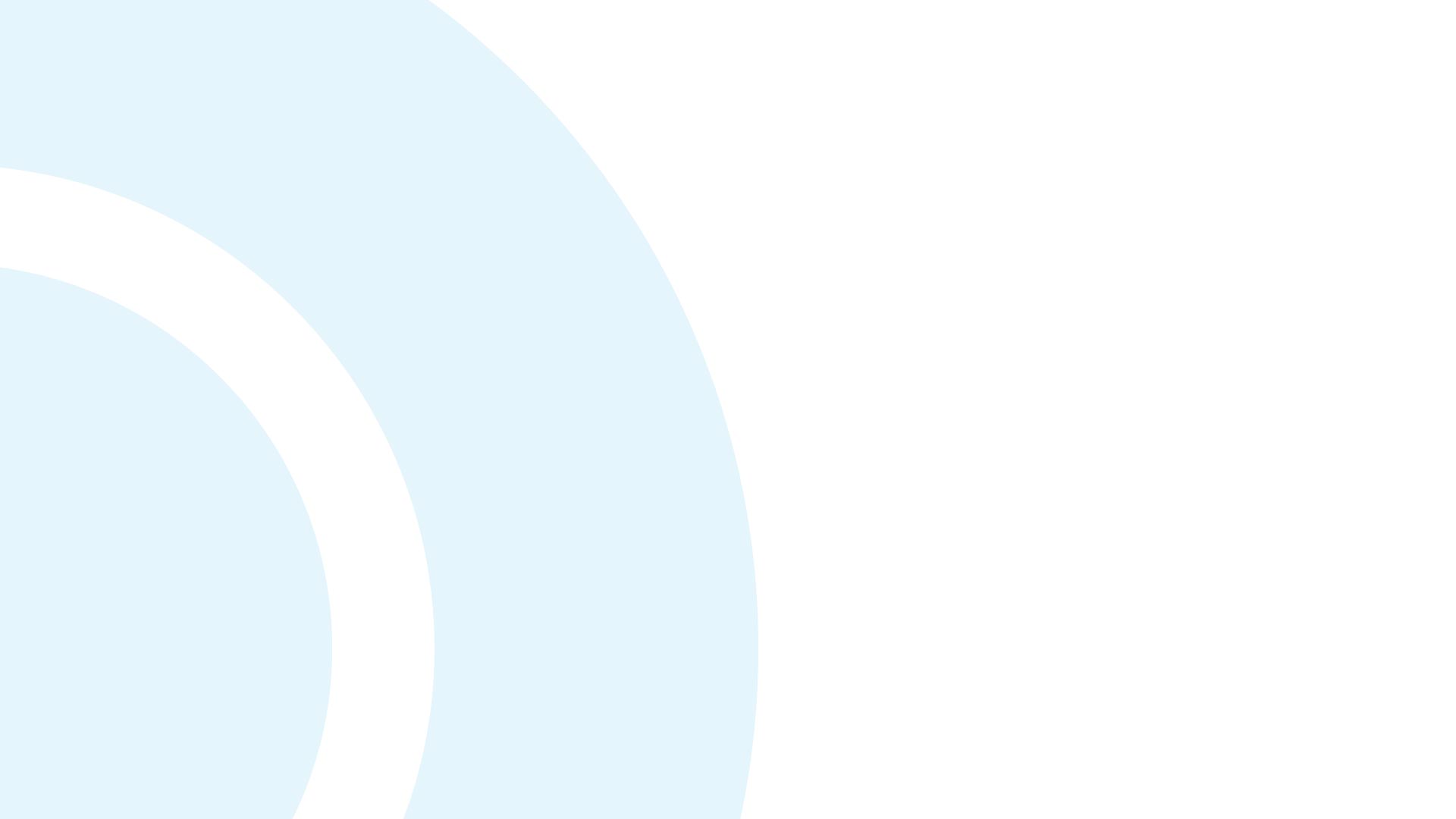 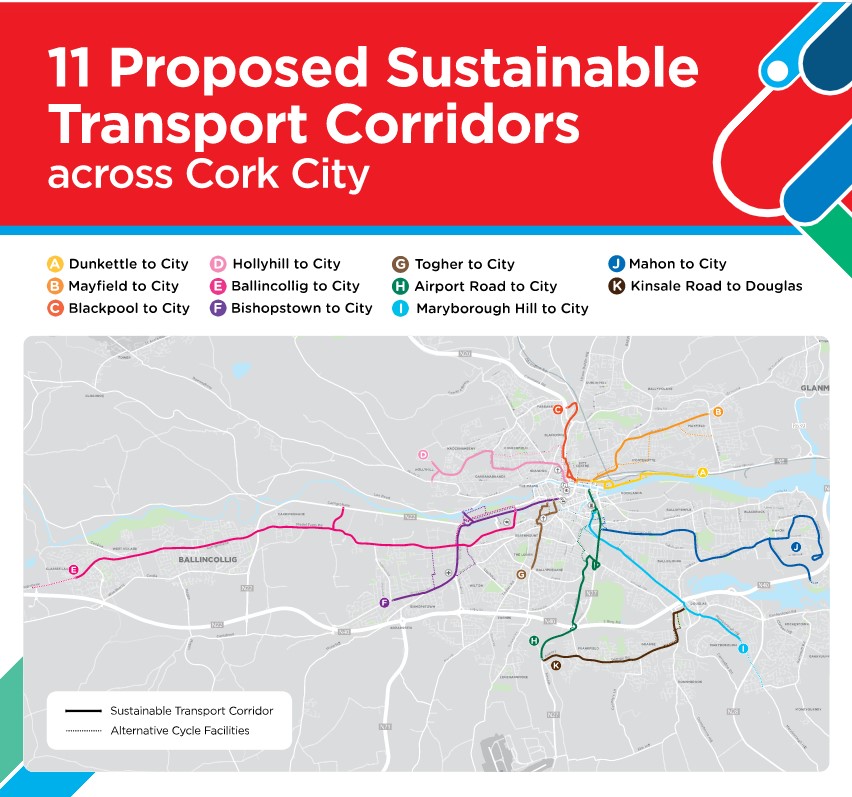 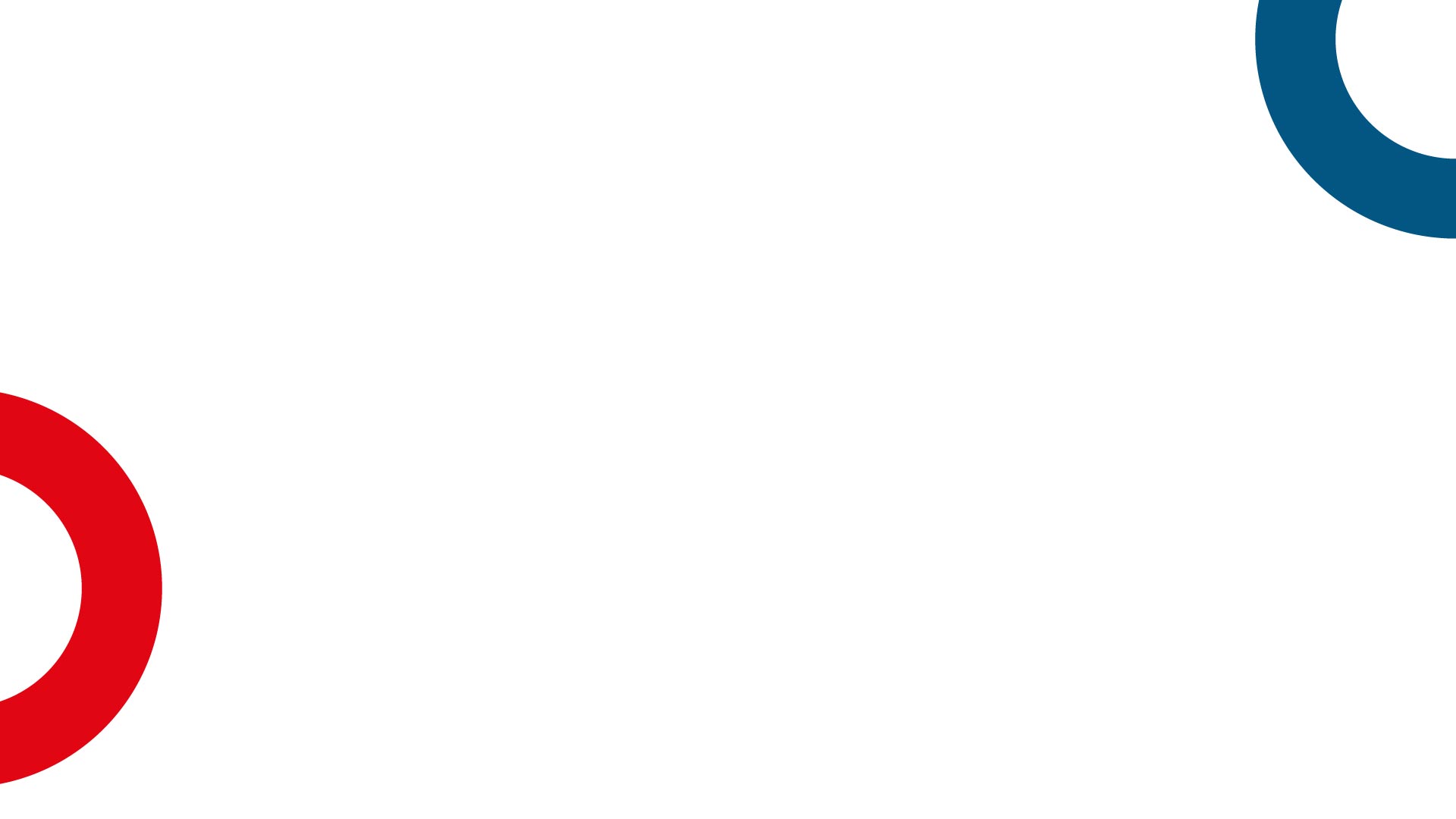 First Public Consultation
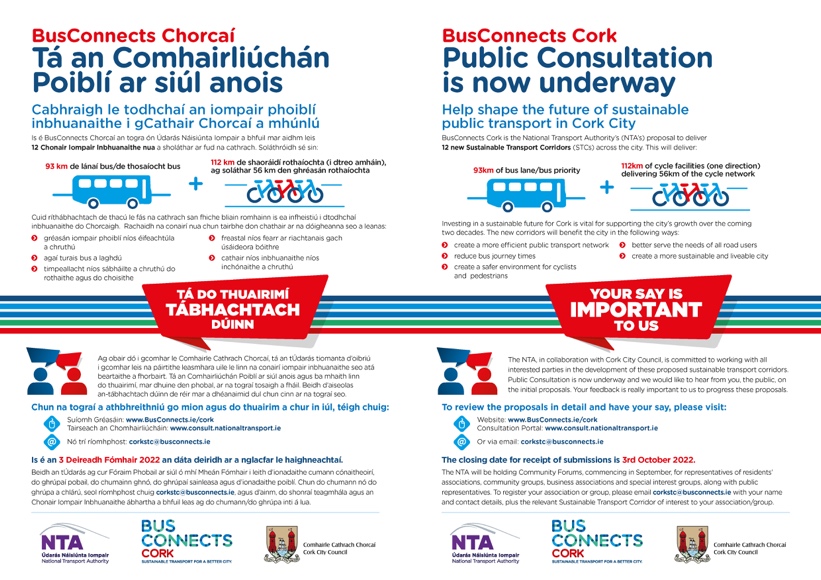 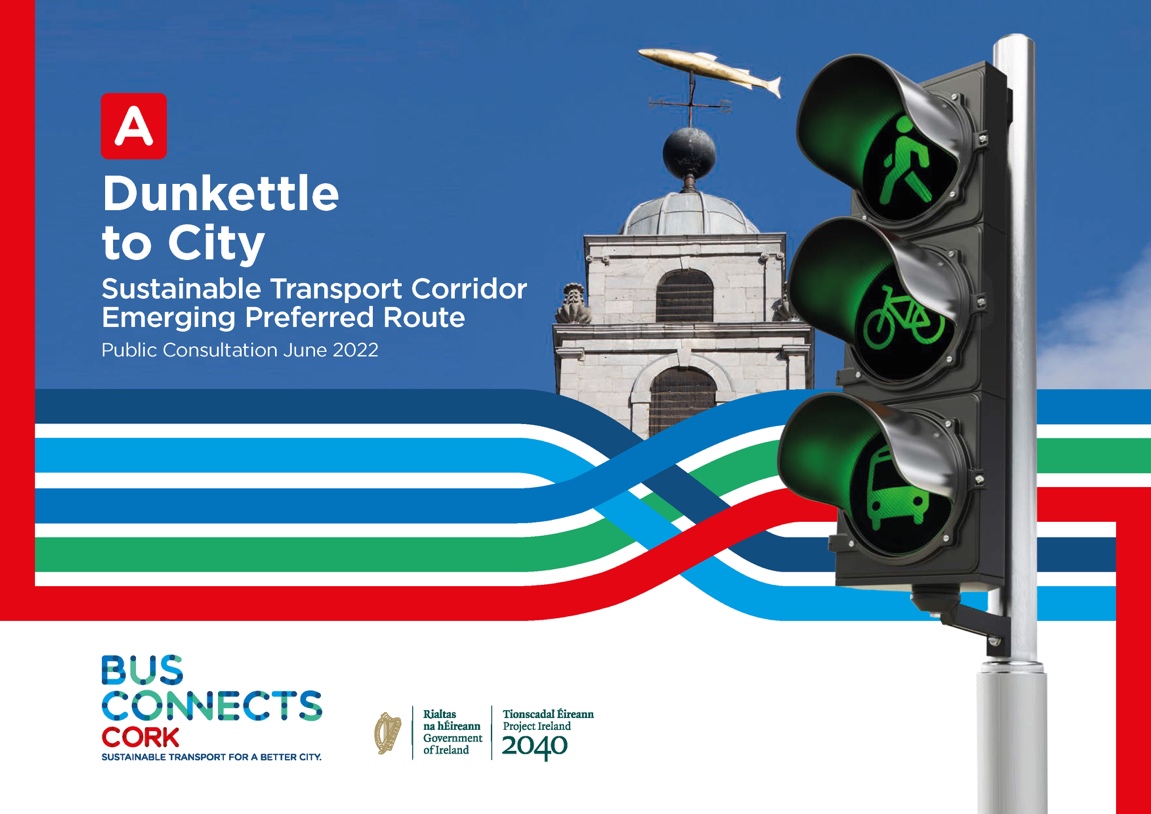 June 30th – Oct 3rd ‘22
6 x Public Info Events
5 x Community Forums
Approx. 3,000 submissions (2,284 online + 694 email/hardcopy)  
35 x Local Groups 
Approx. 130 Landowner mtgs
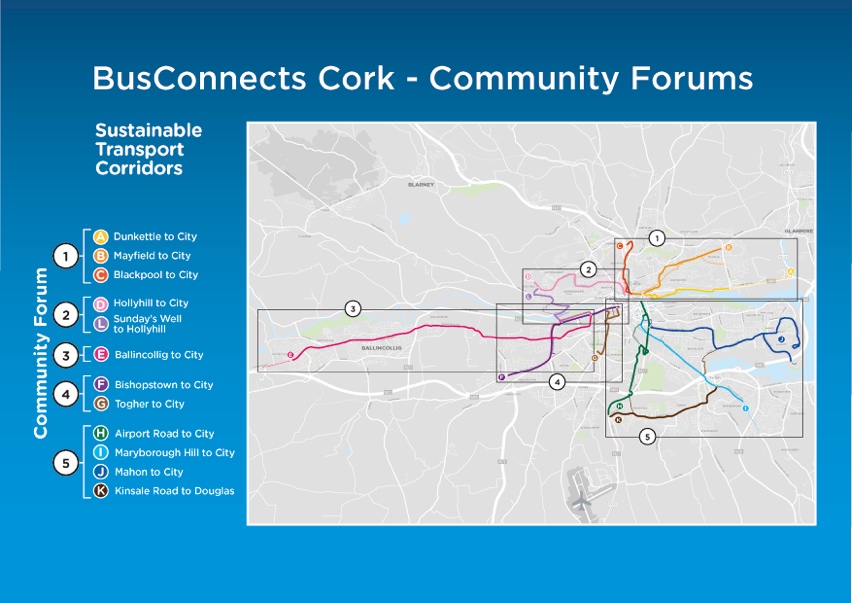 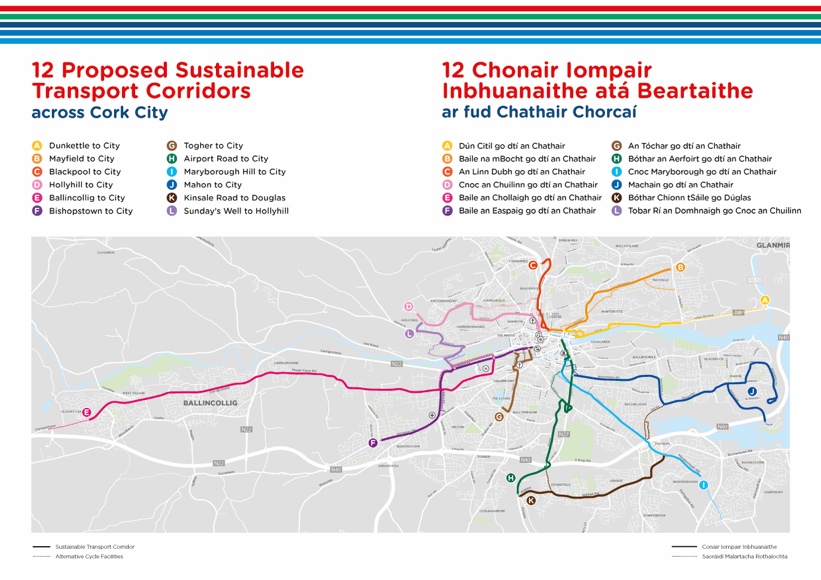 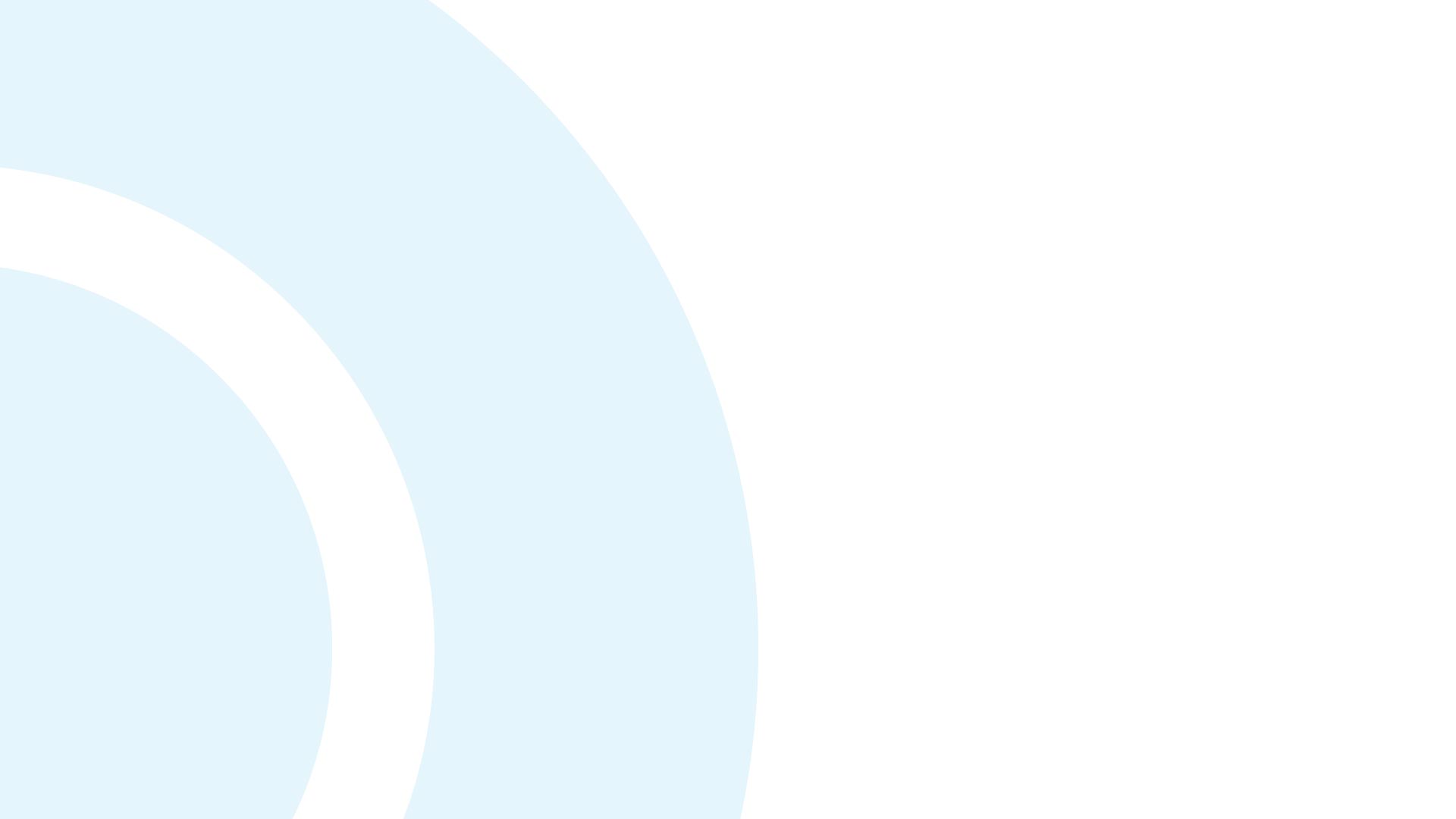 First Public Consultation
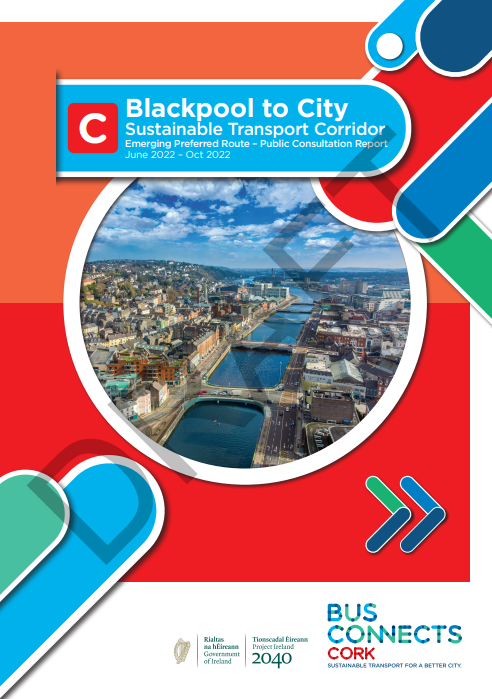 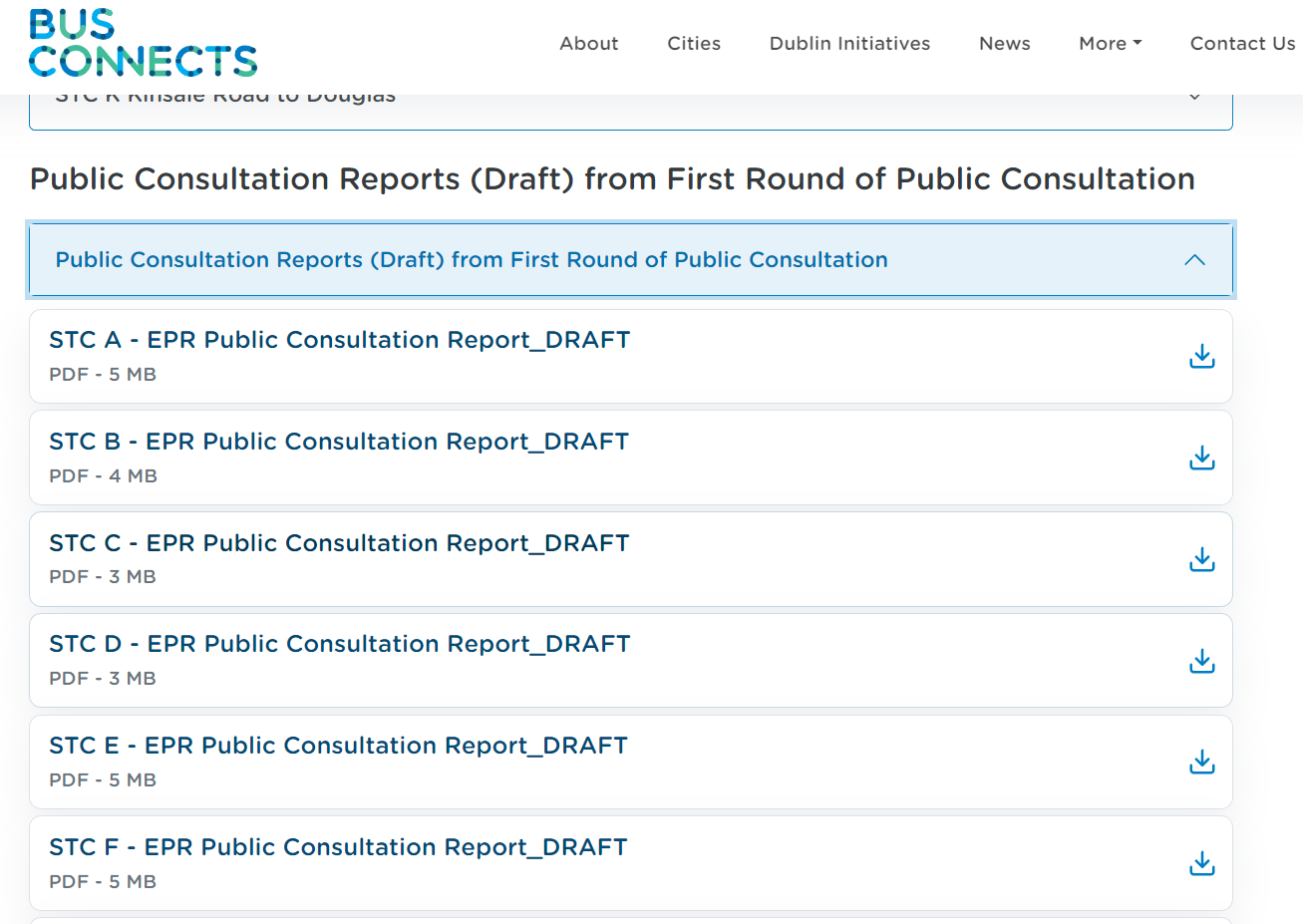 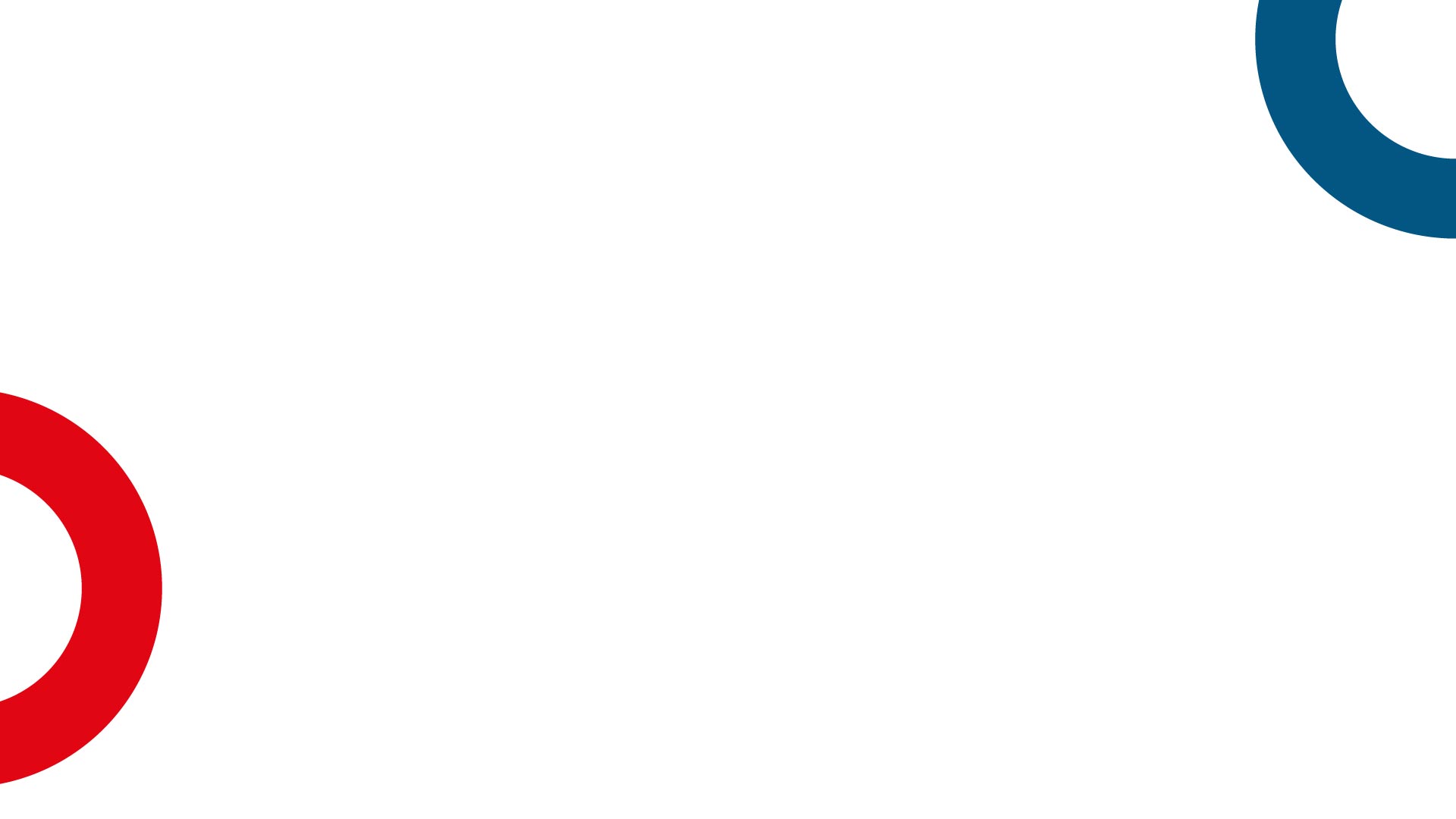 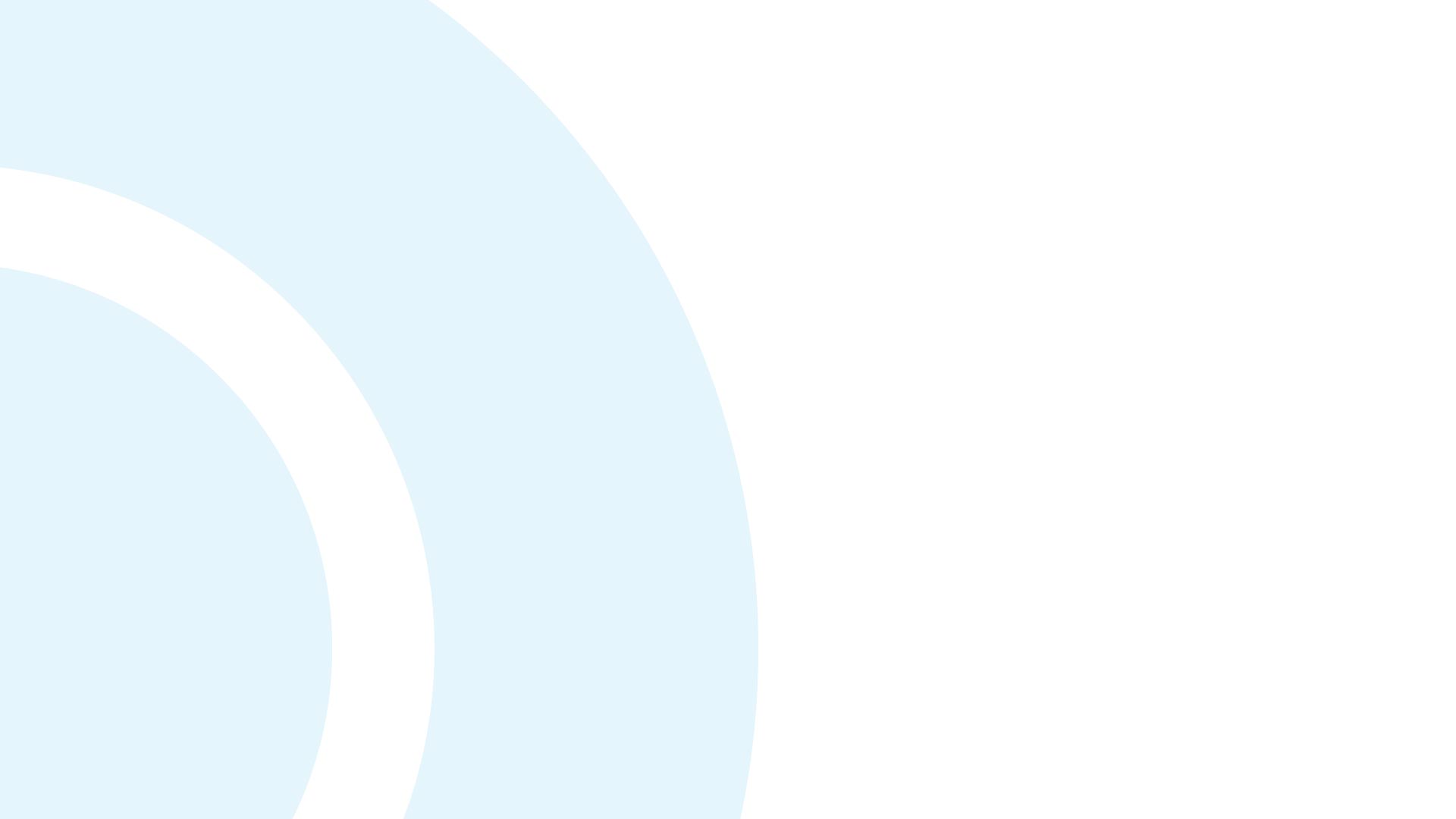 First Public Consultation
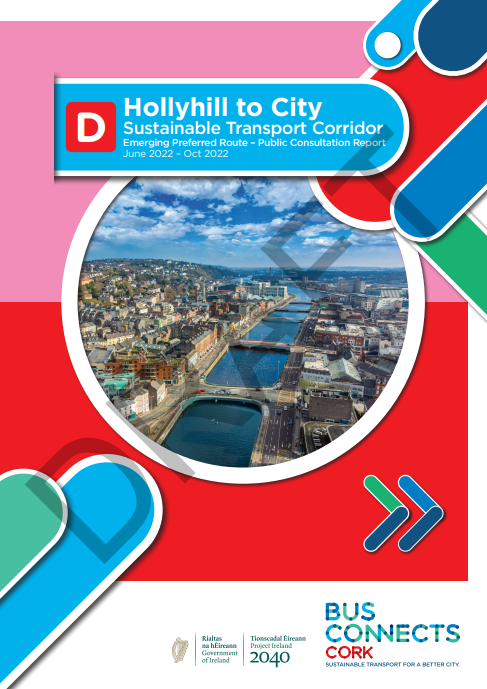 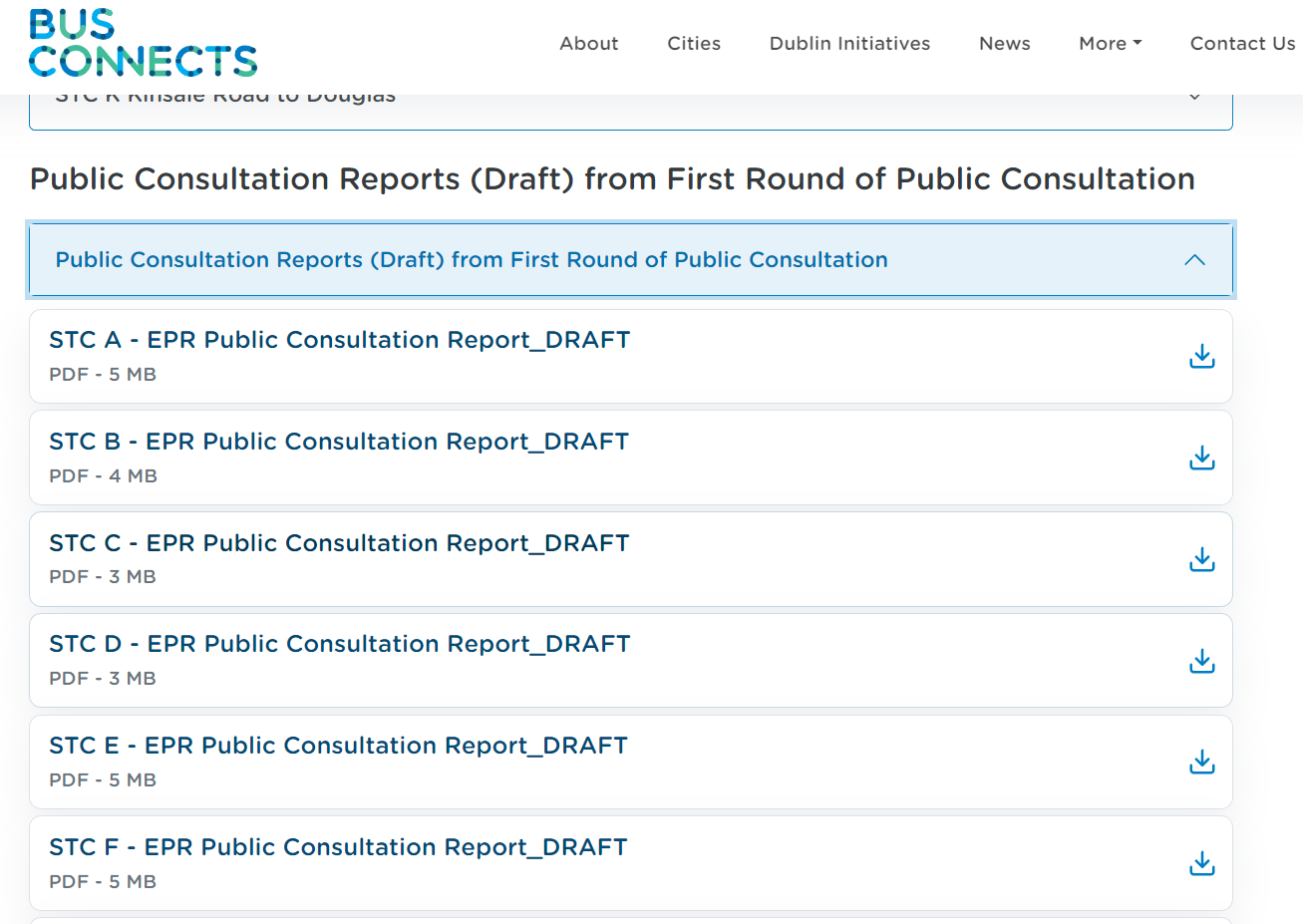 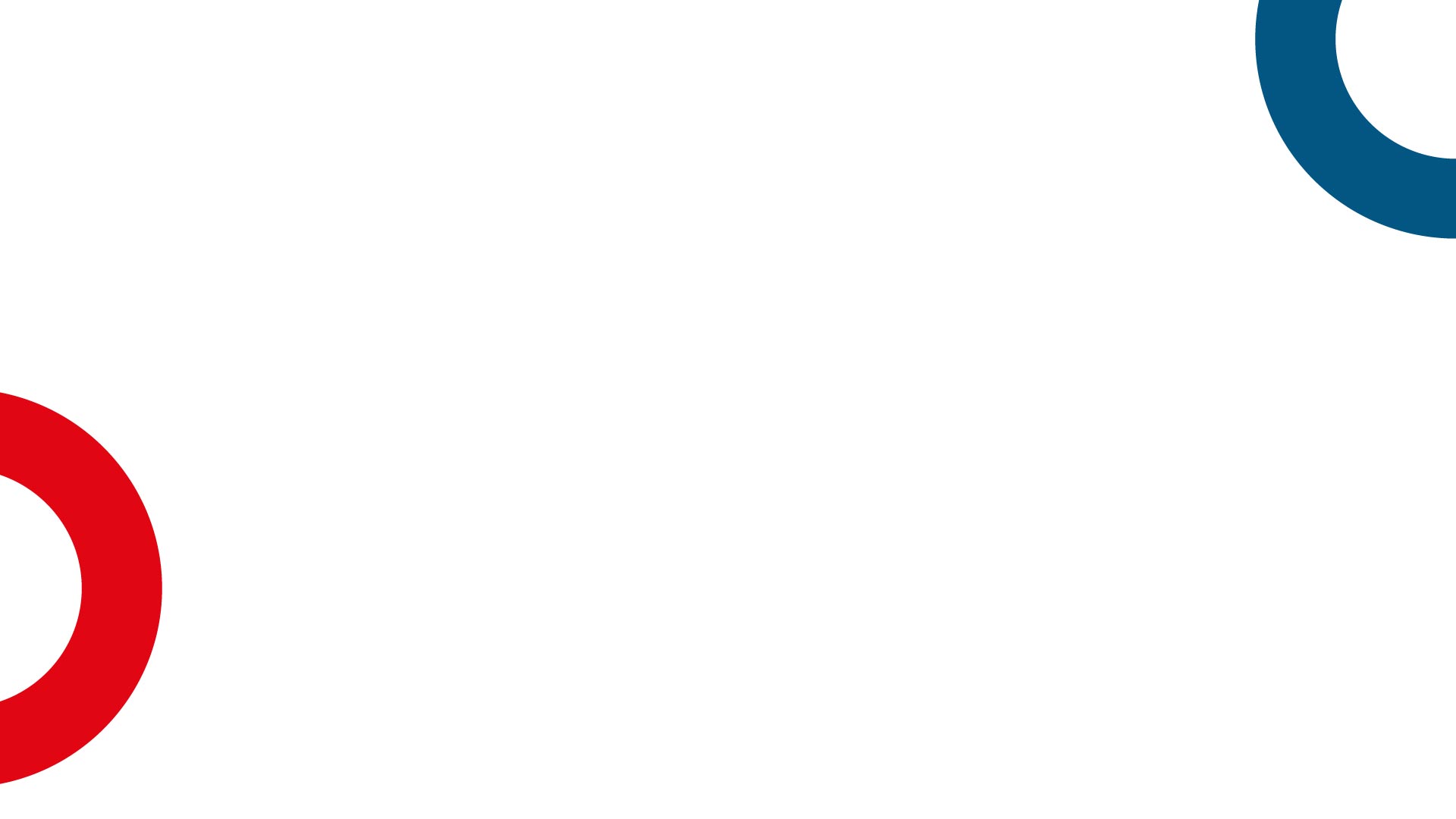 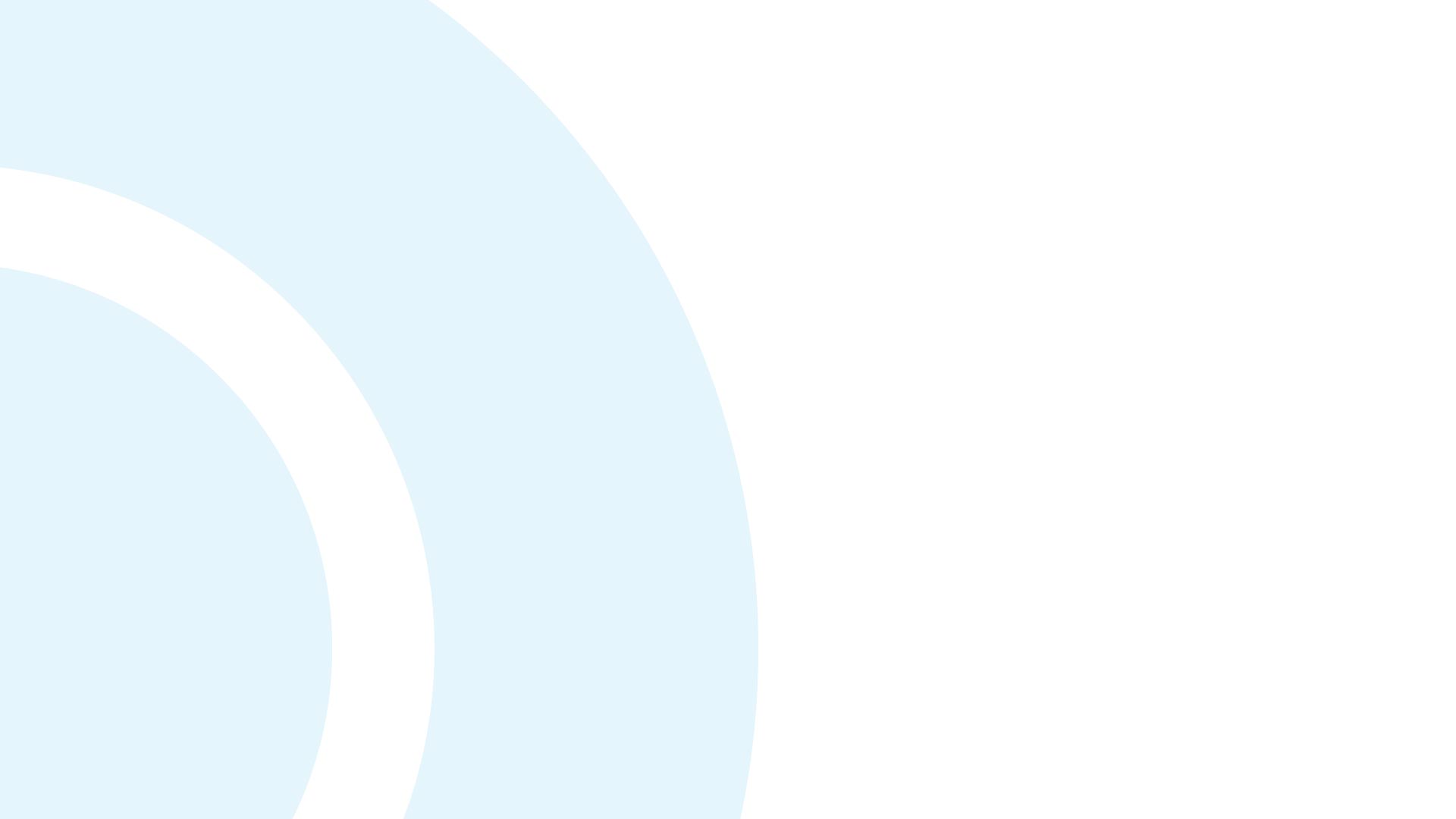 Overview 
of 
Sustainable Transport Corridor C:
Blackpool to City Preferred Route Option
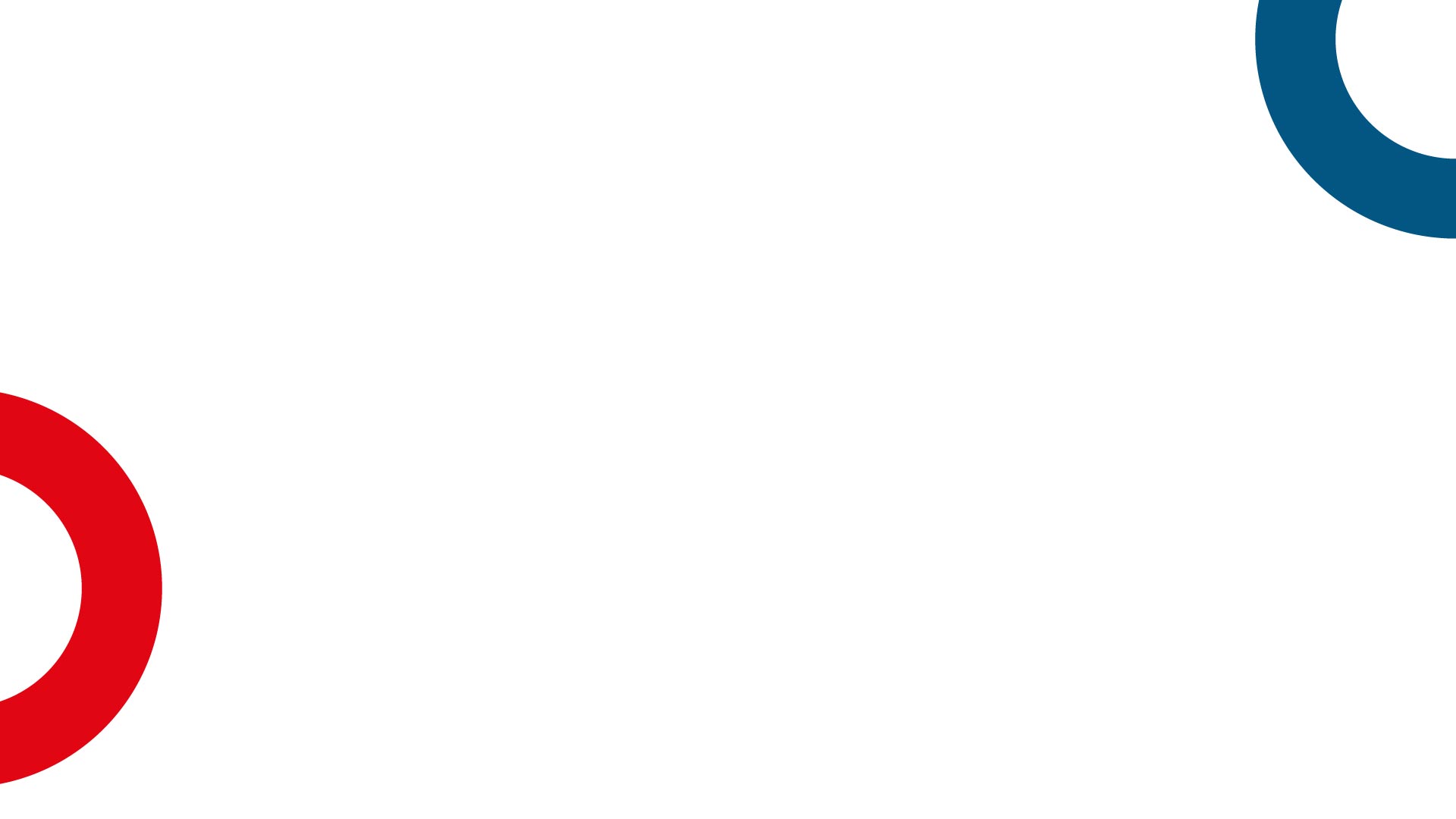 Sustainable Transport Corridor C - Blackpool to City
An additional traffic lane has been provided along Brothers Delaney Road from the junction with the N20 to the junction with Blackpool Retail Park.
Filtered permeability will be implemented on Spring Lane to prevent all through traffic except pedestrians and cyclists.
Public Realm Improvements are proposed for Blackpool Village.
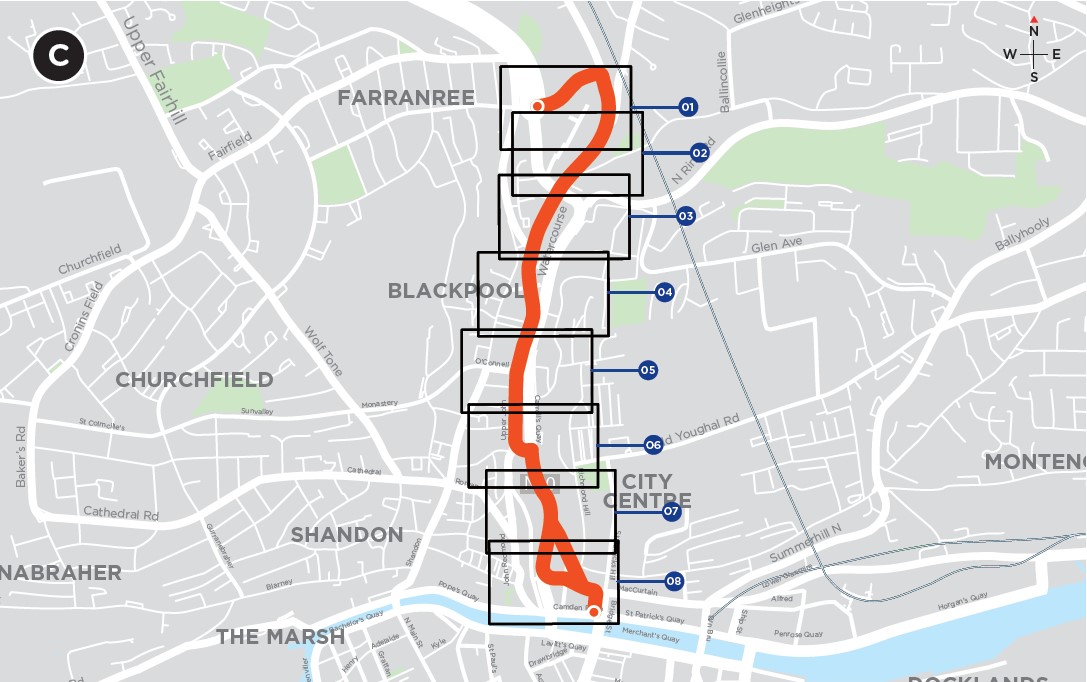 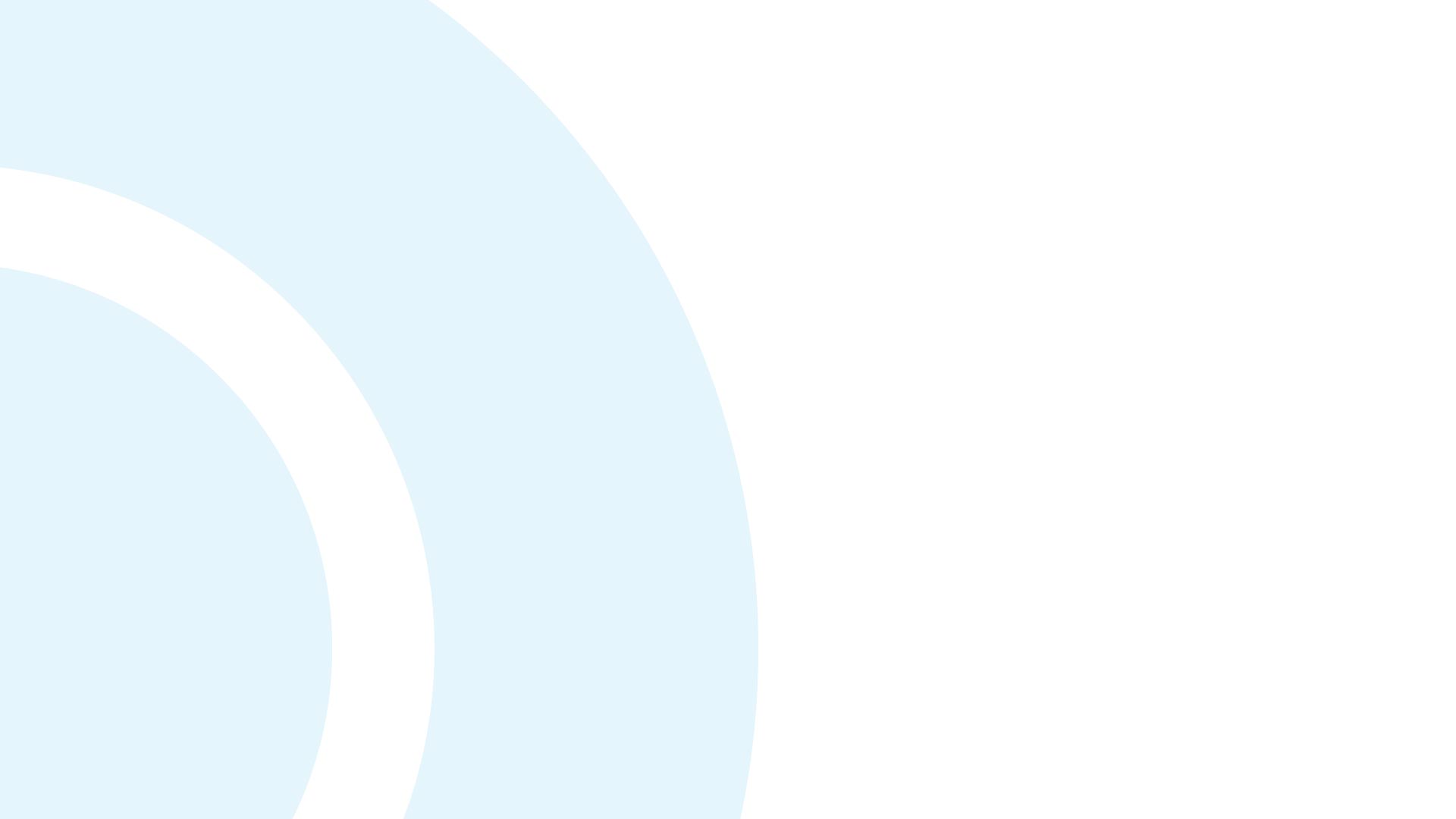 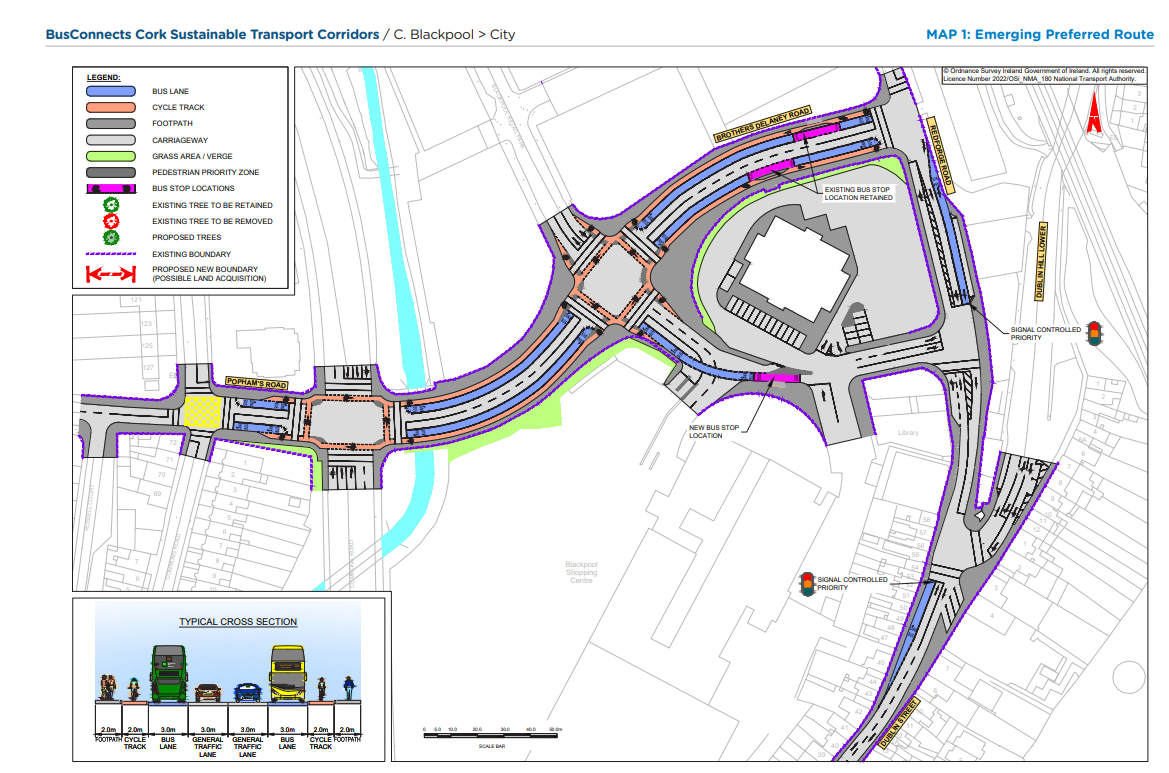 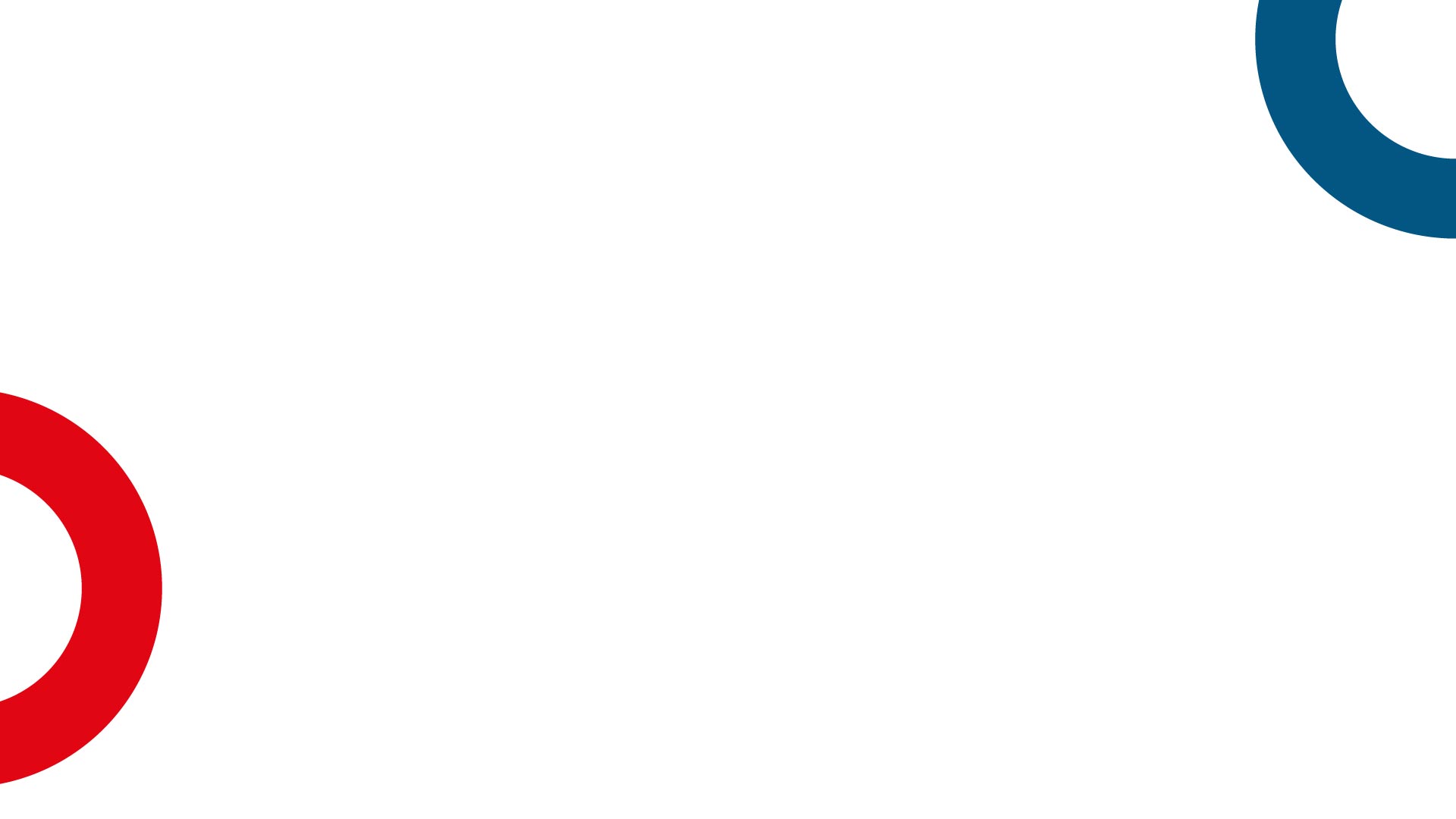 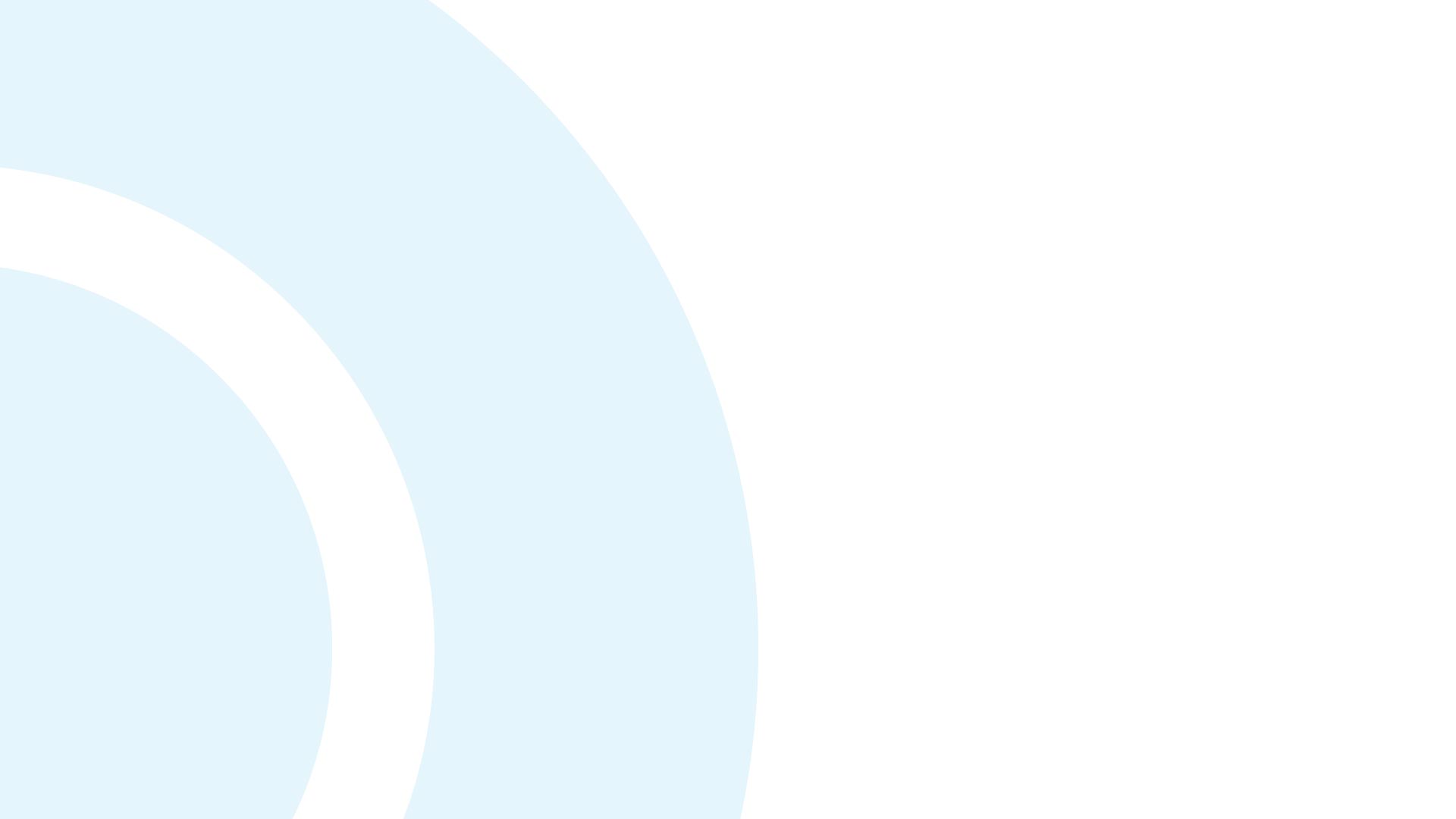 Preferred Route Option (PRO) Key Change
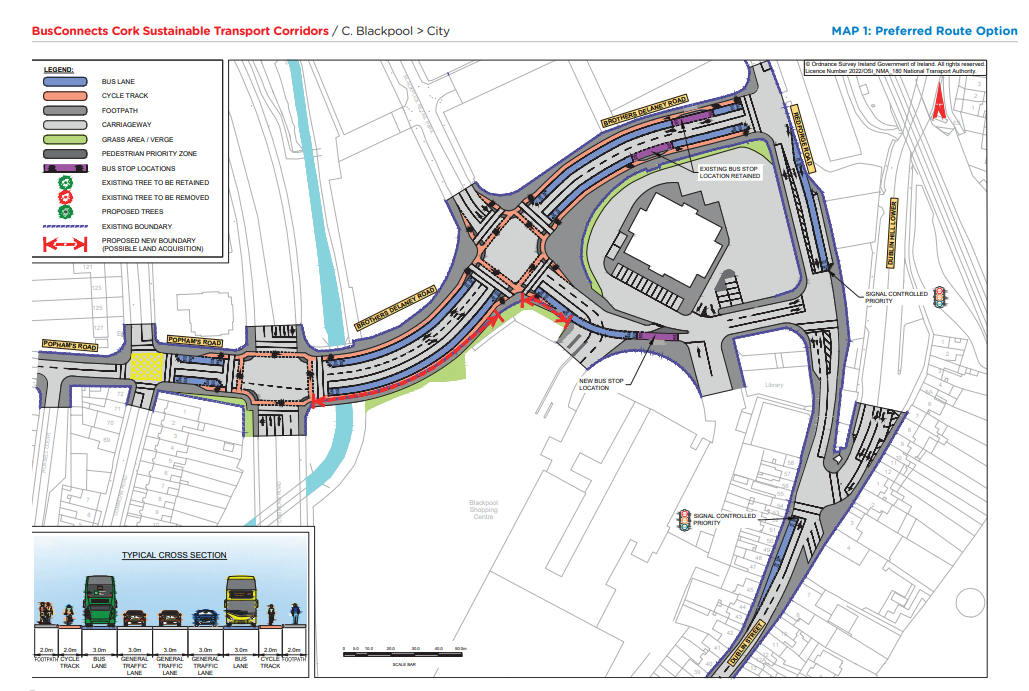 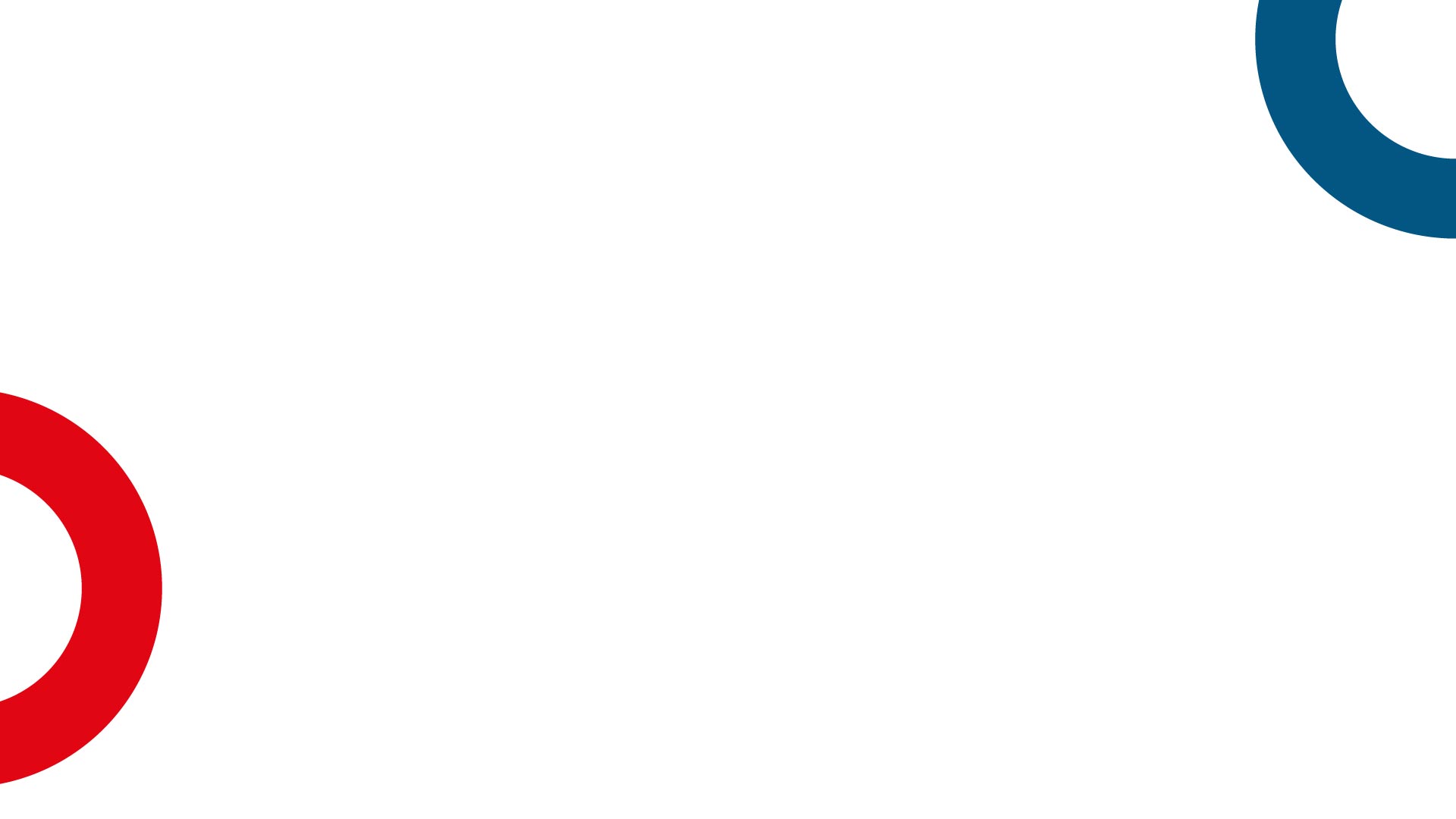 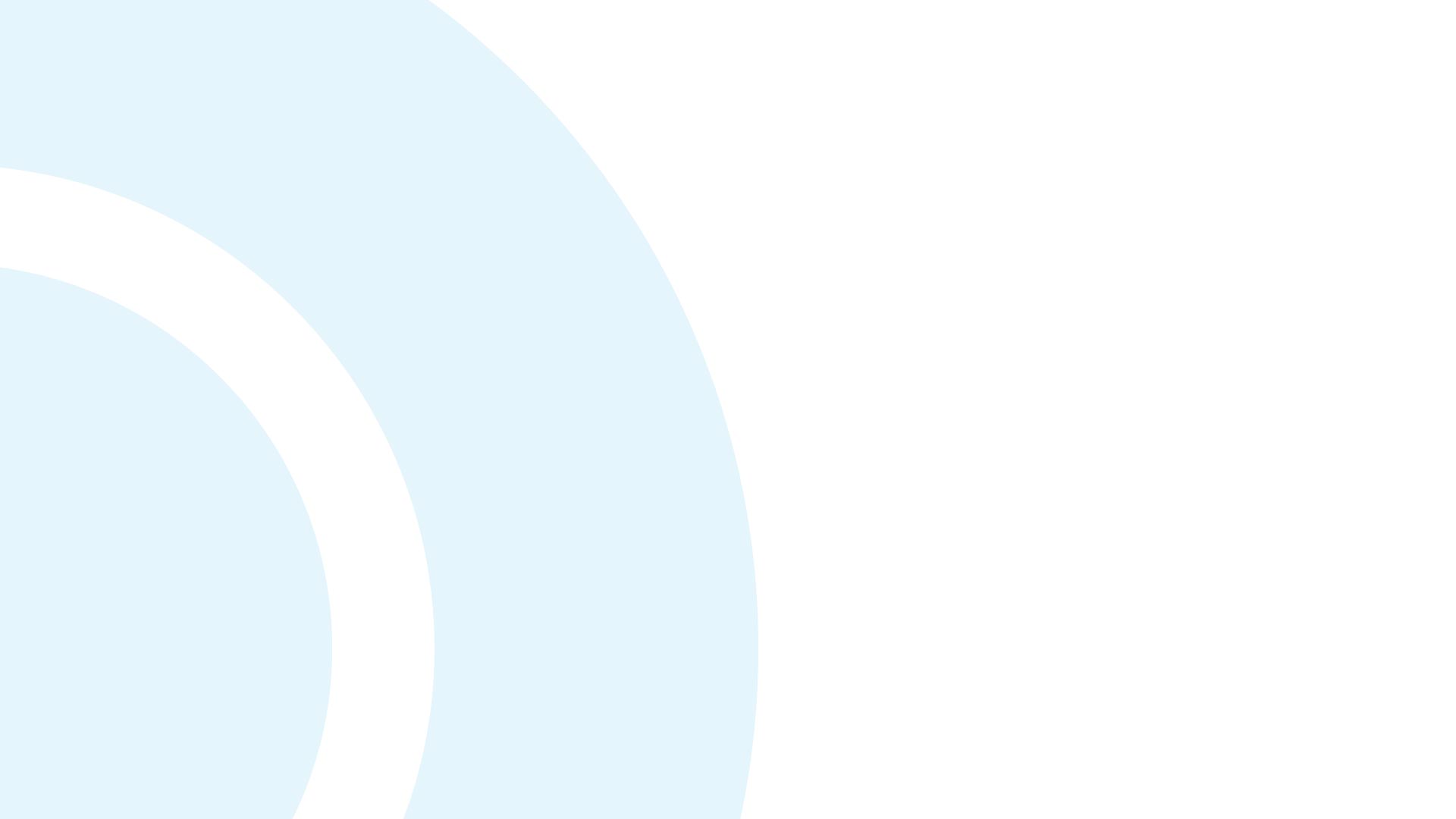 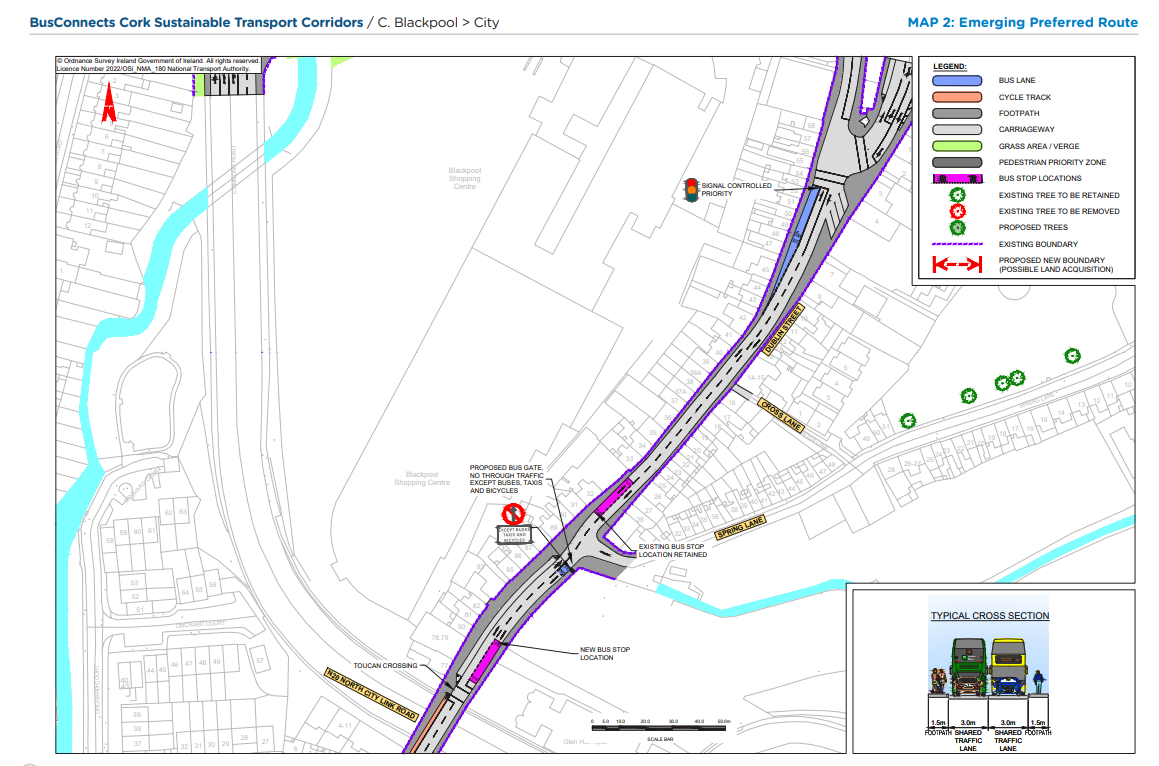 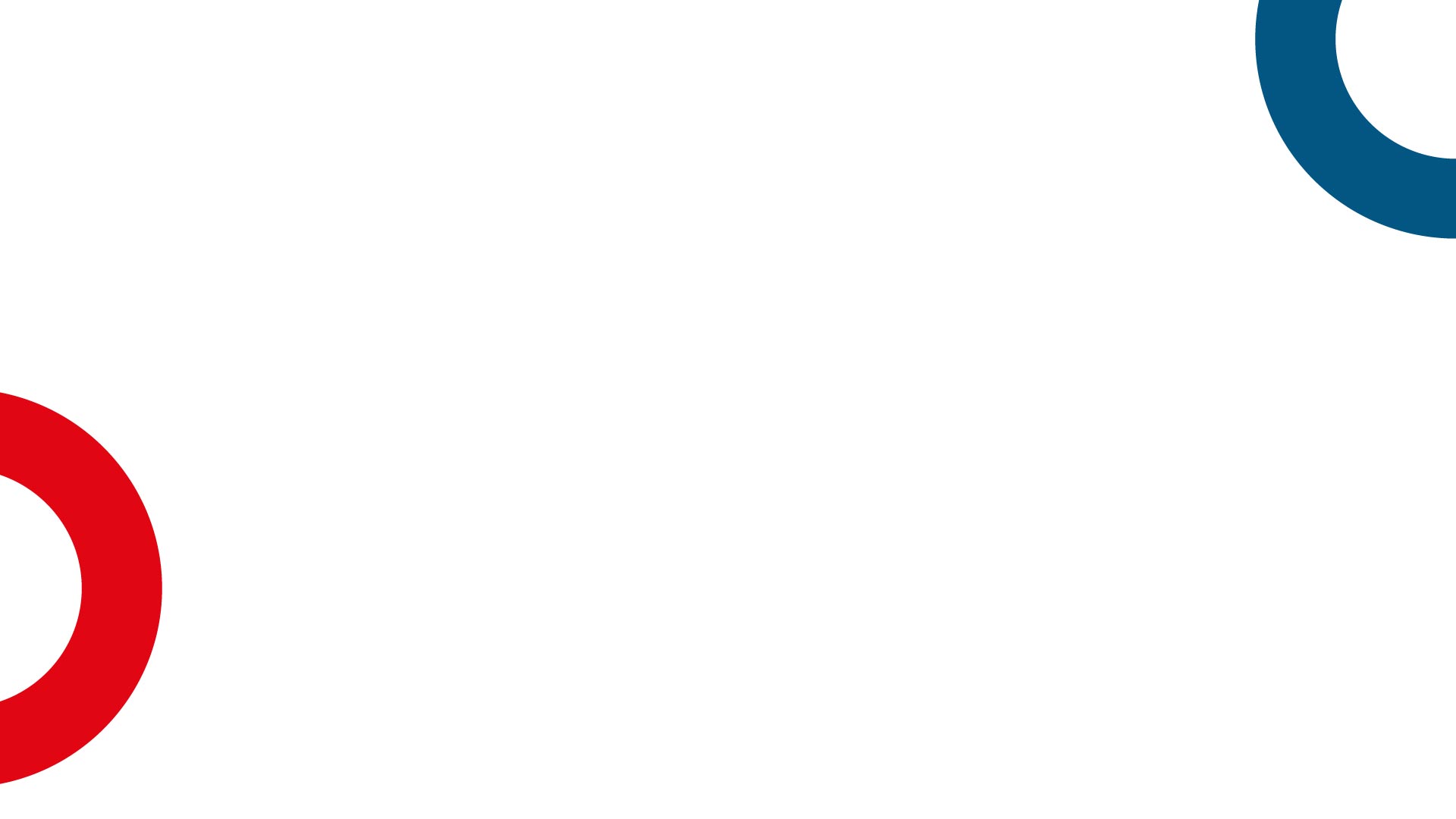 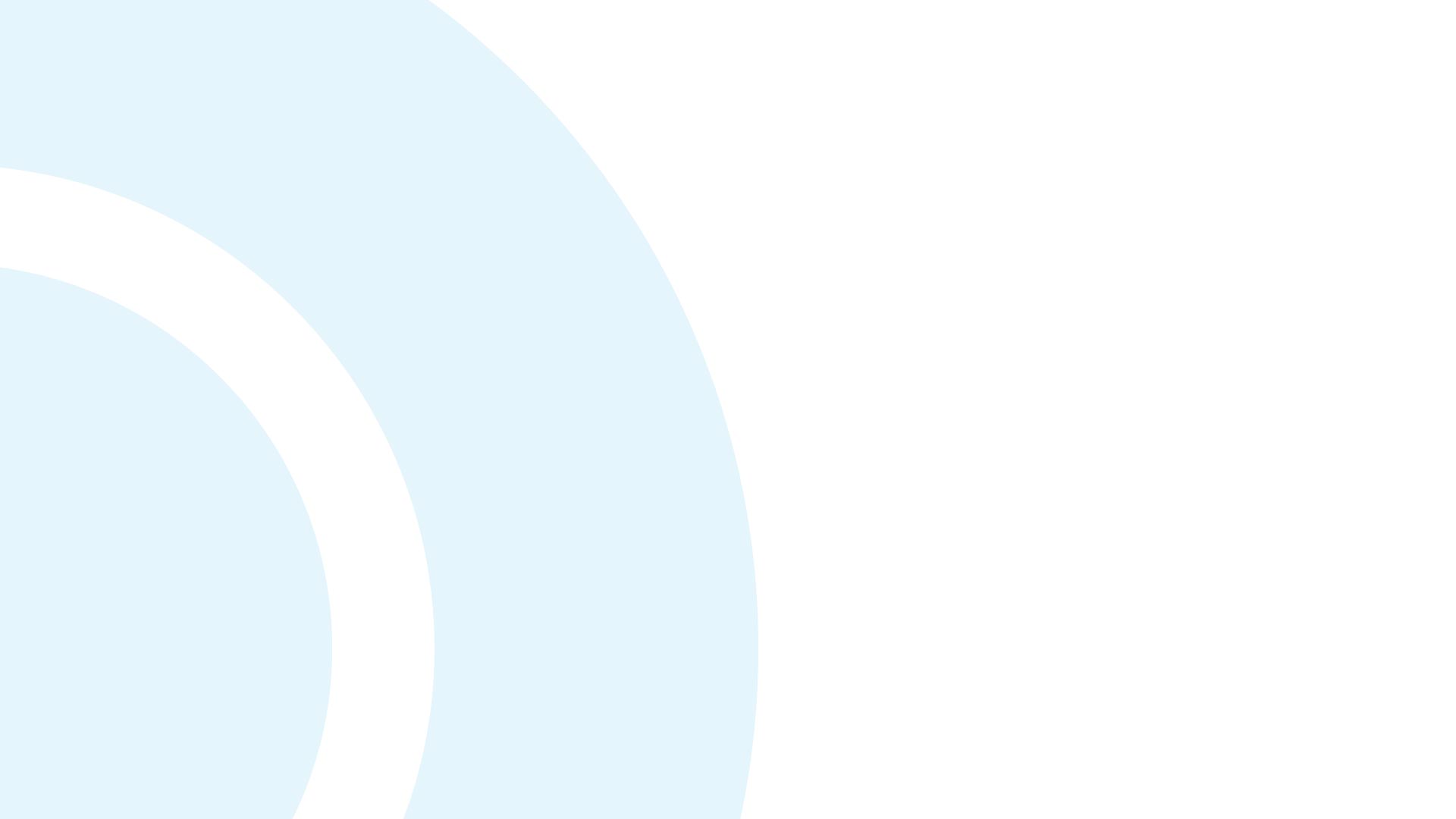 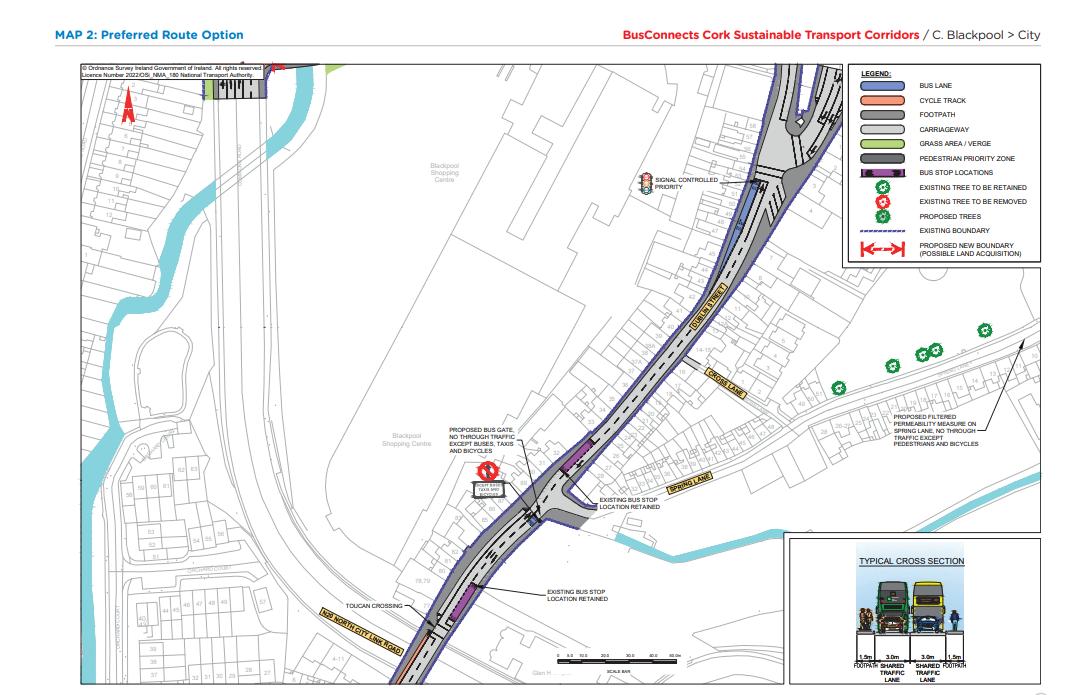 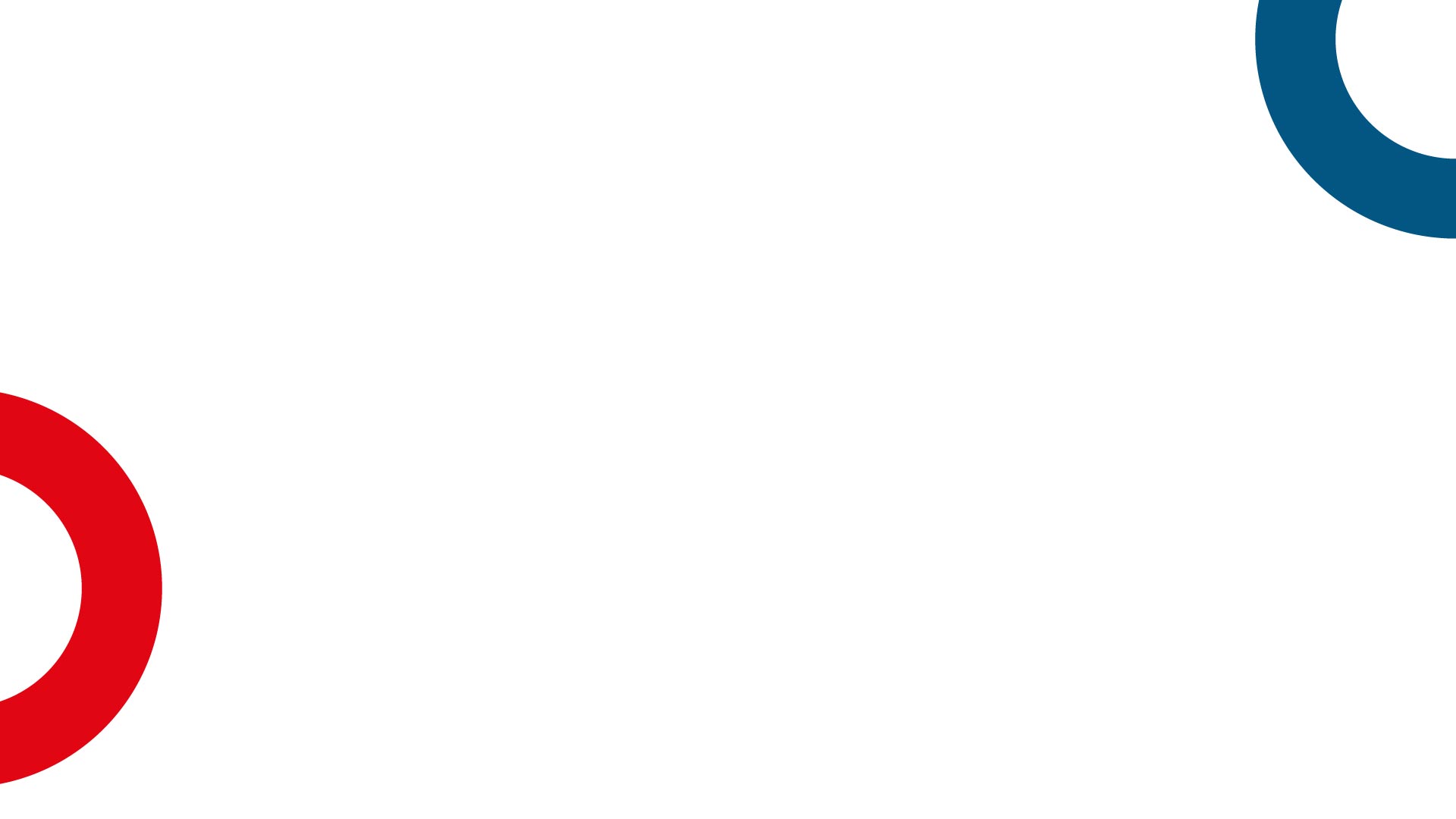 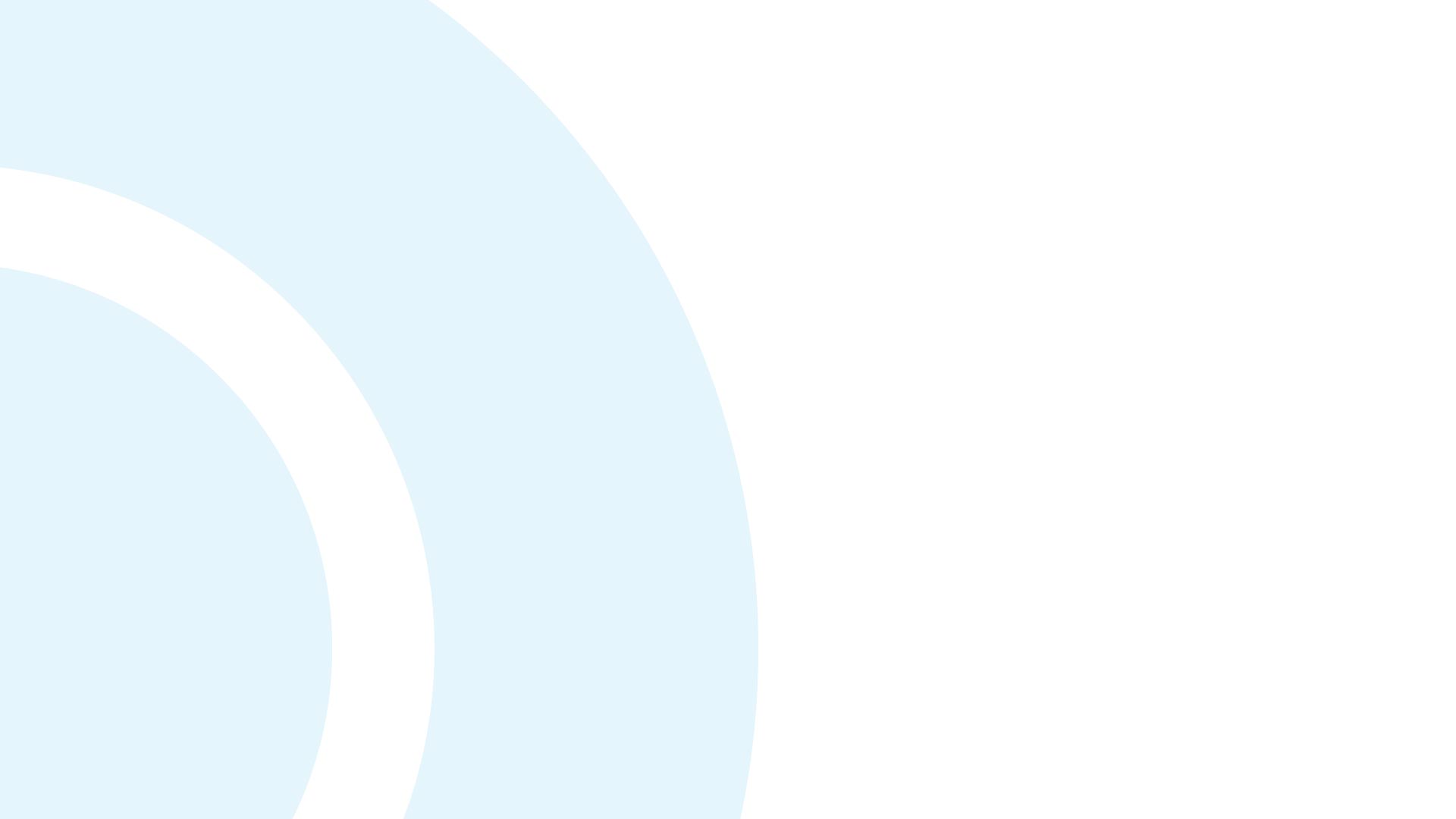 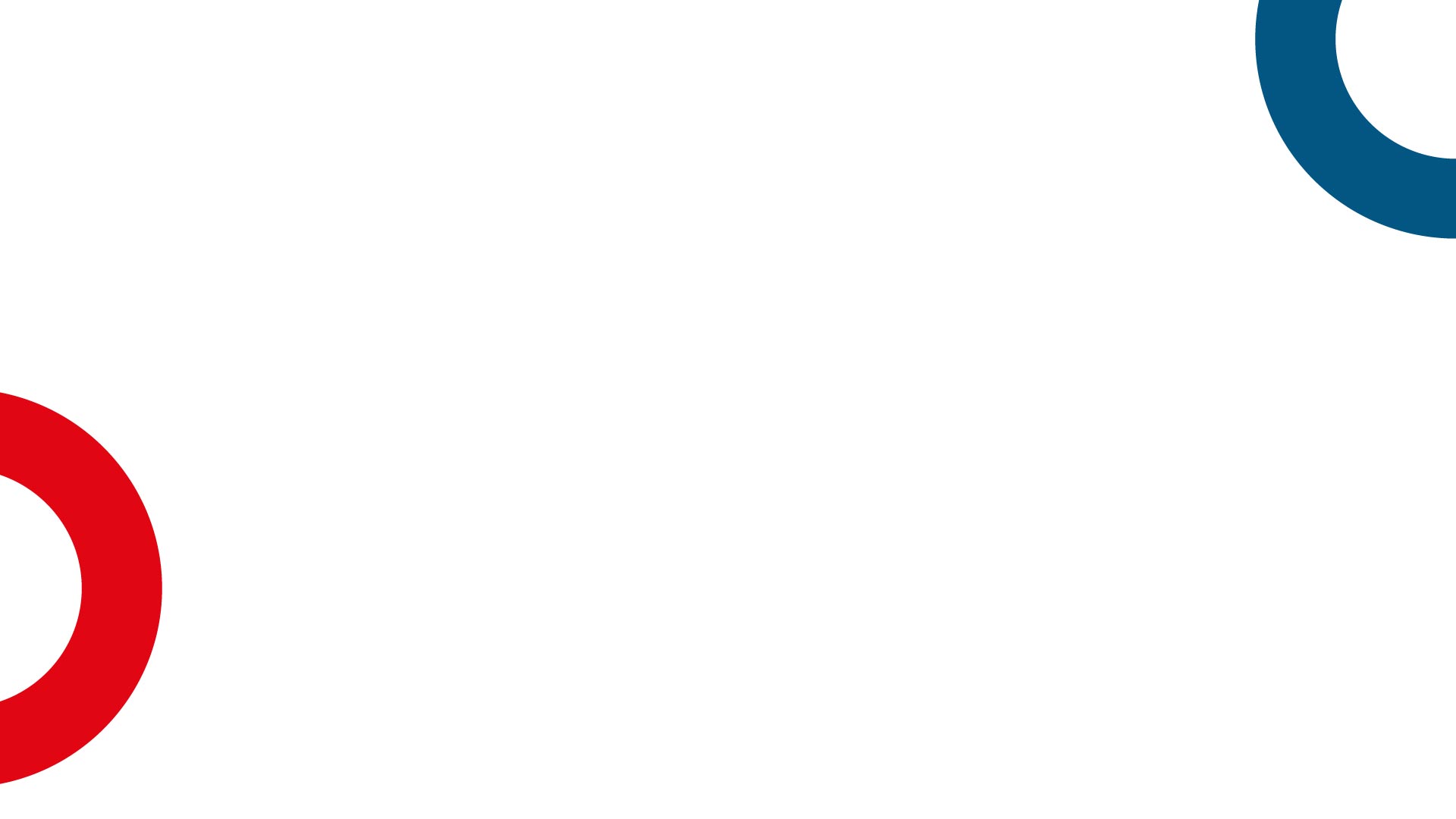 Sustainable Transport Corridor D - Hollyhill to City
The amount of segregated bus lanes along Harbour View Road has been reduced, significantly reducing impacts on properties.
The proposed bus gates at the junction of Gurranabraher Road and Cathedral Road have been removed, and existing road layout retained. 
The proposed cycle tracks on both sides of the carriageway along Sunvalley Drive, North Monastery Road and O’Connell Street have been replaced with a two-way cycle track along the northern side of the carriageway.
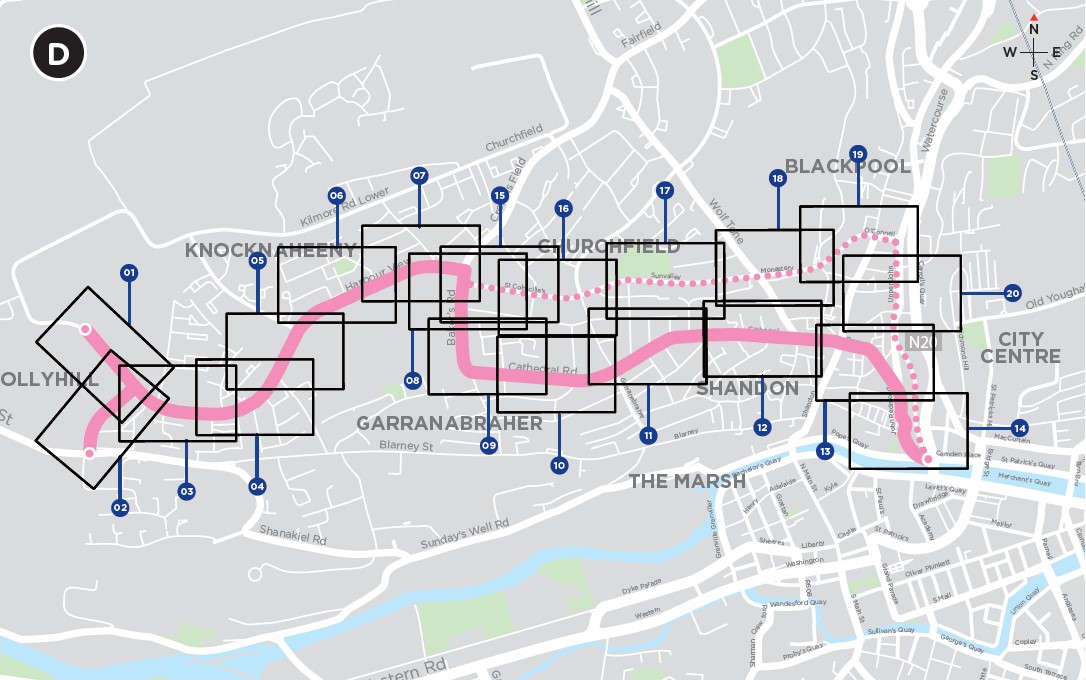 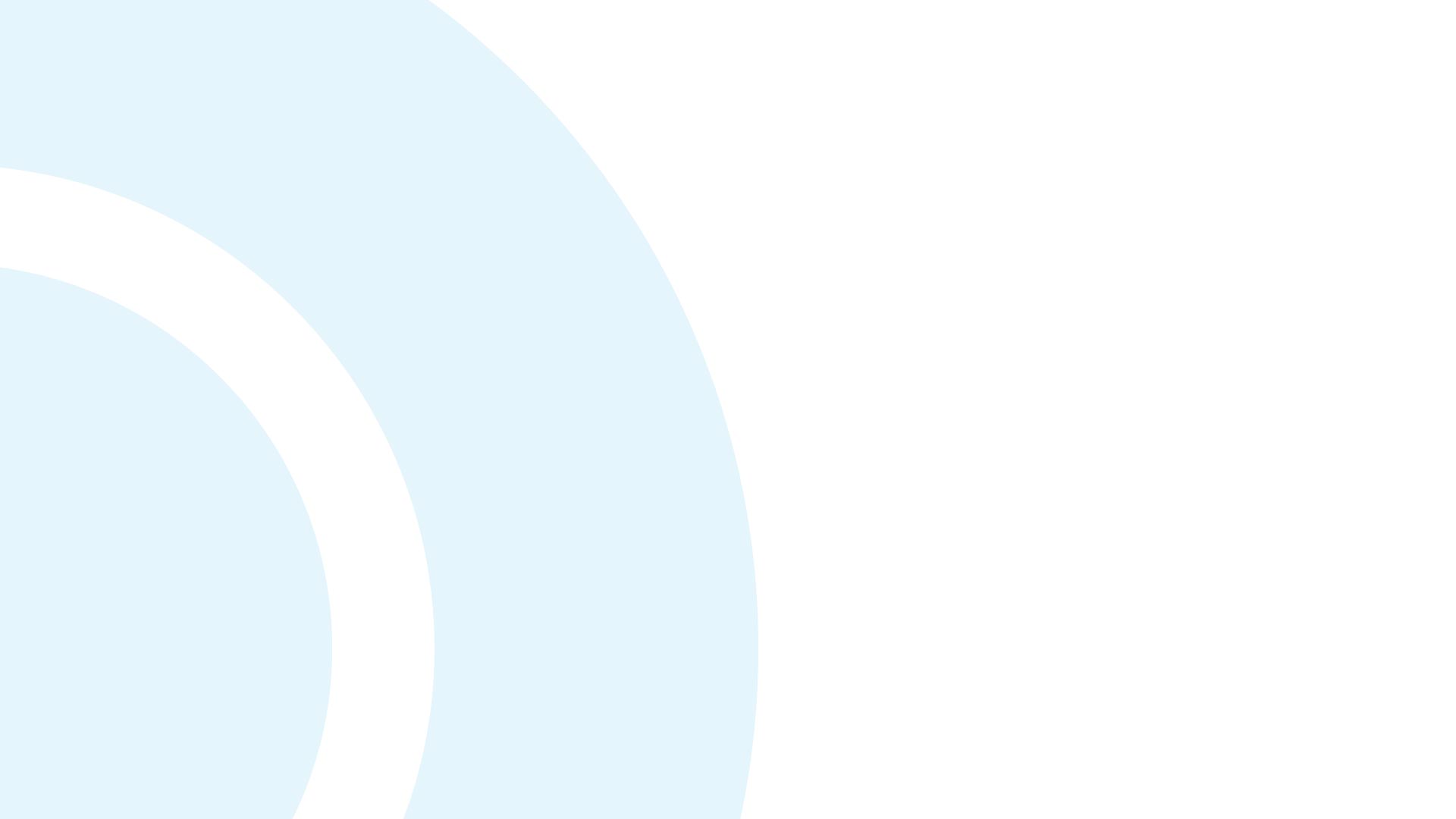 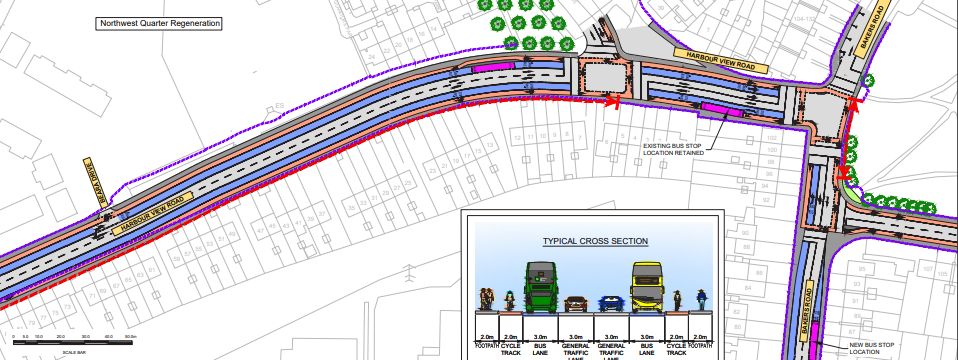 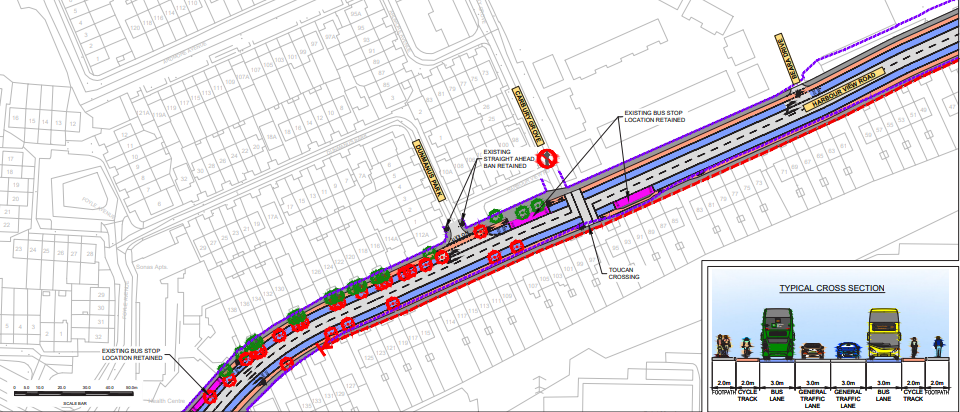 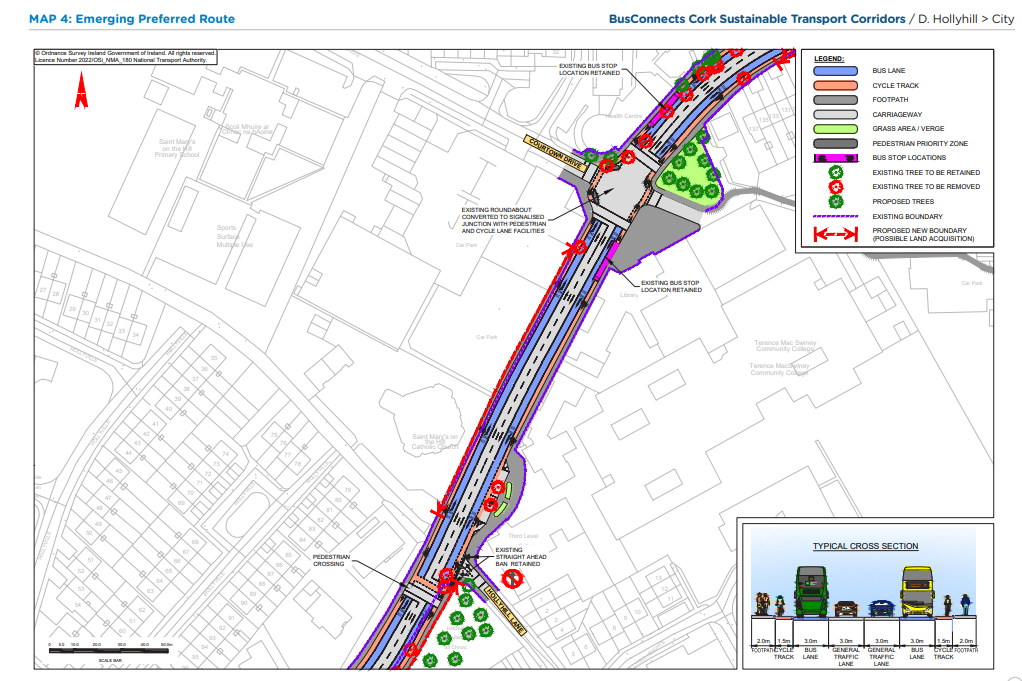 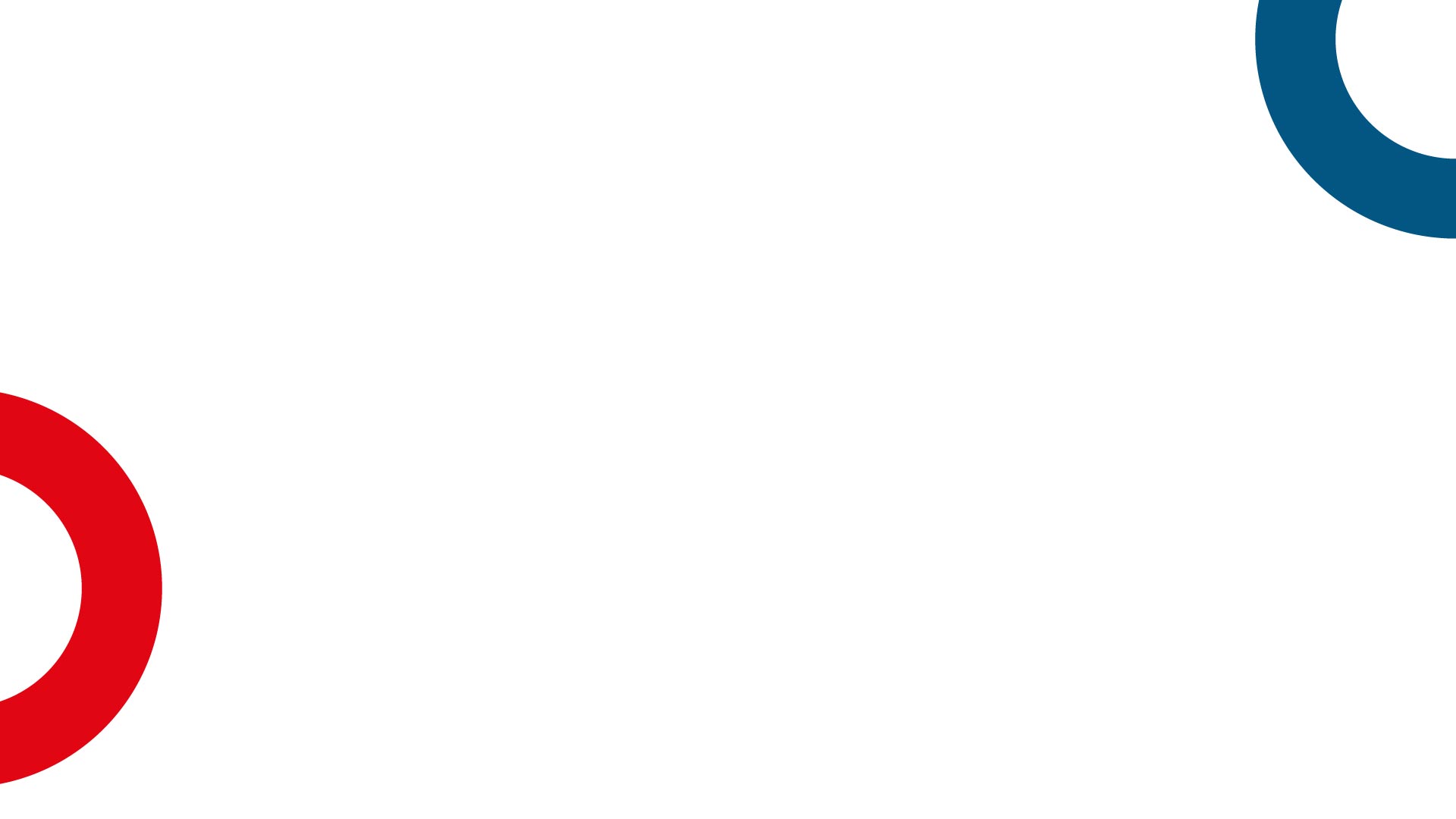 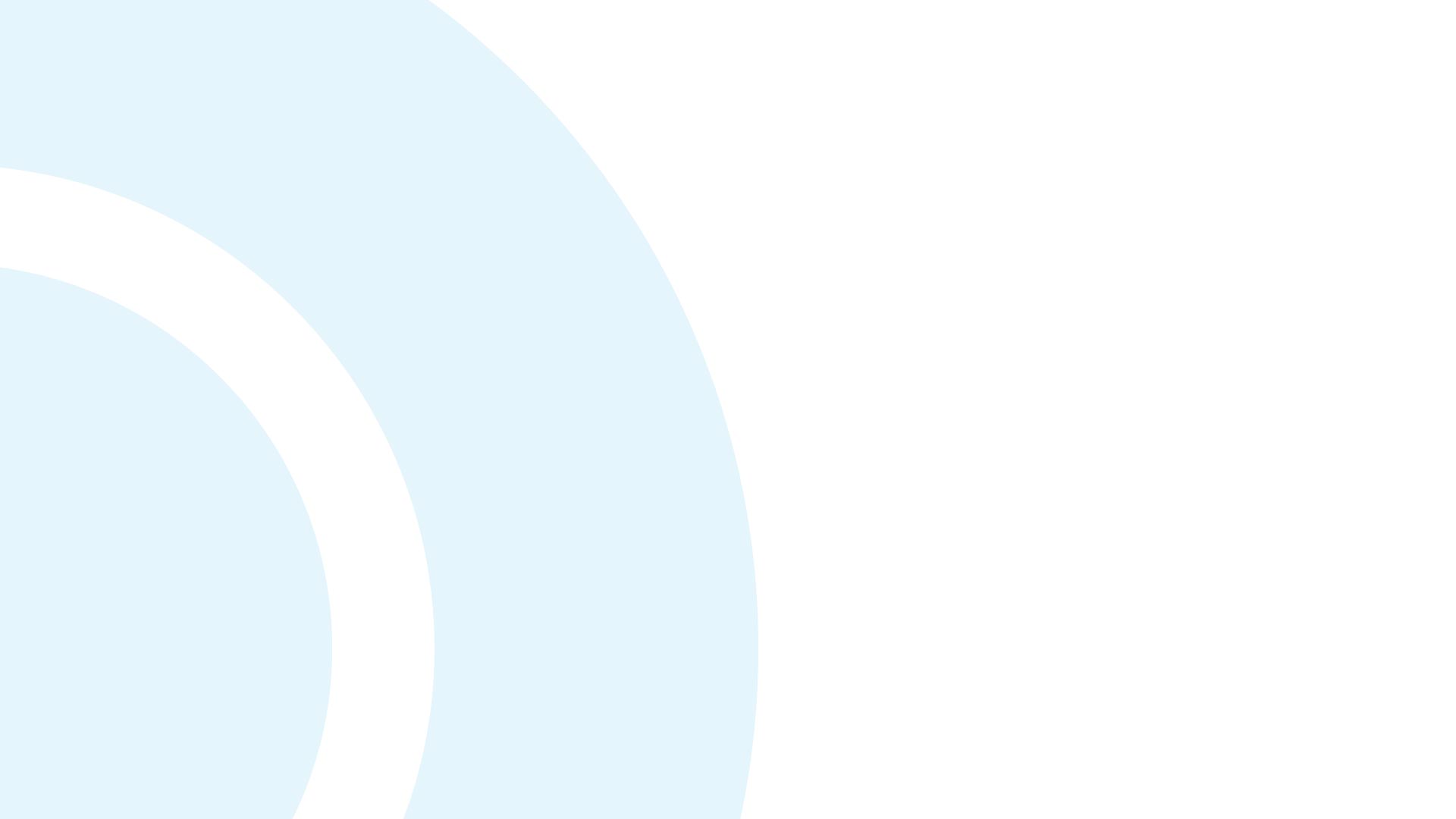 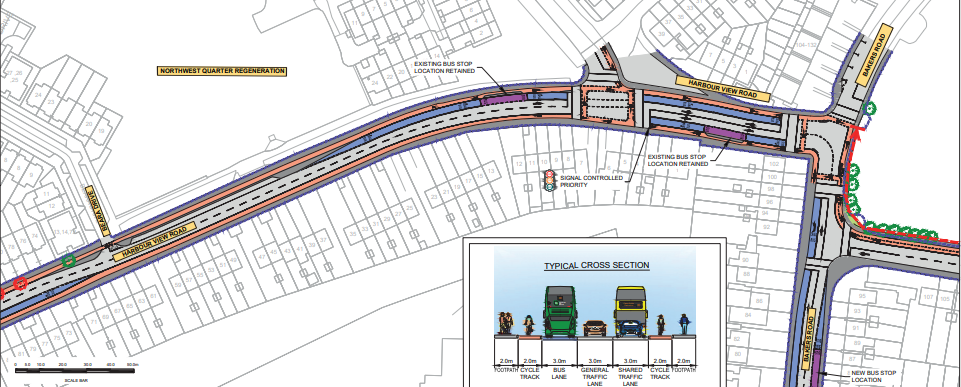 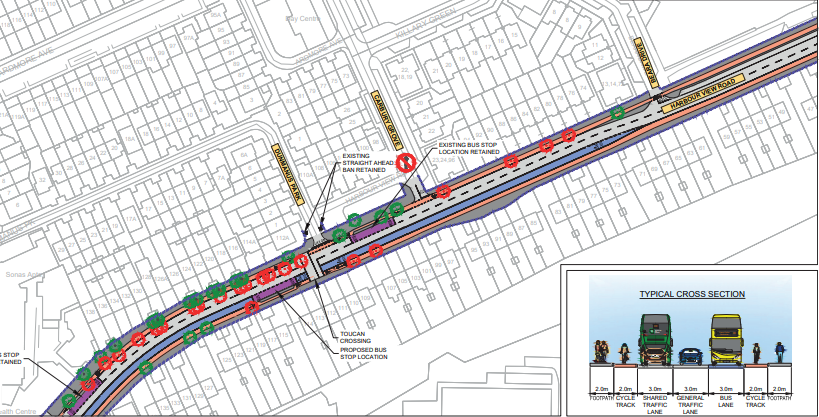 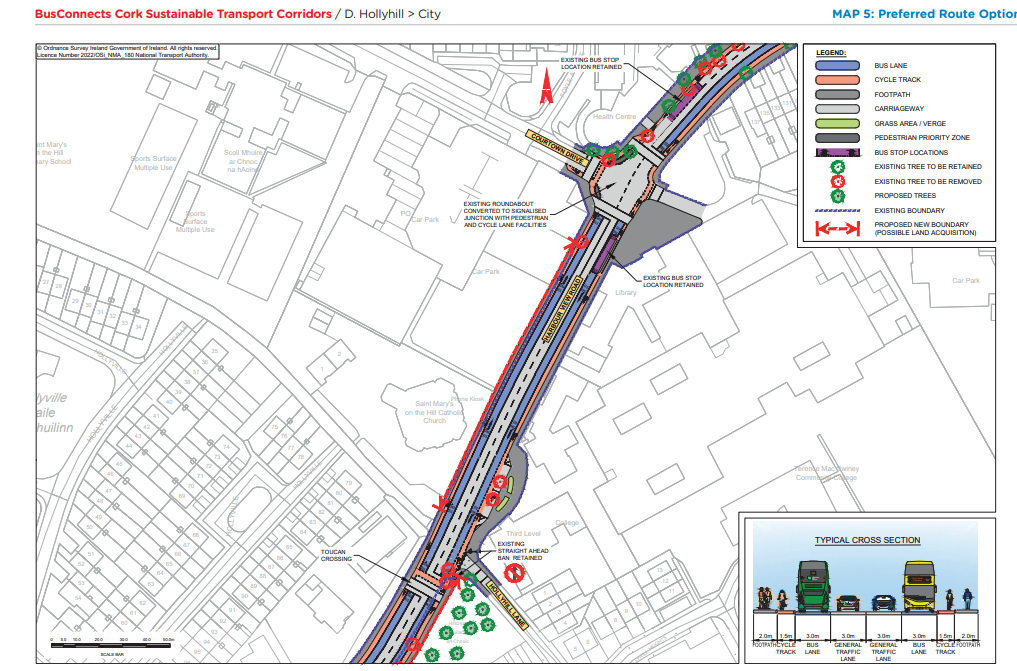 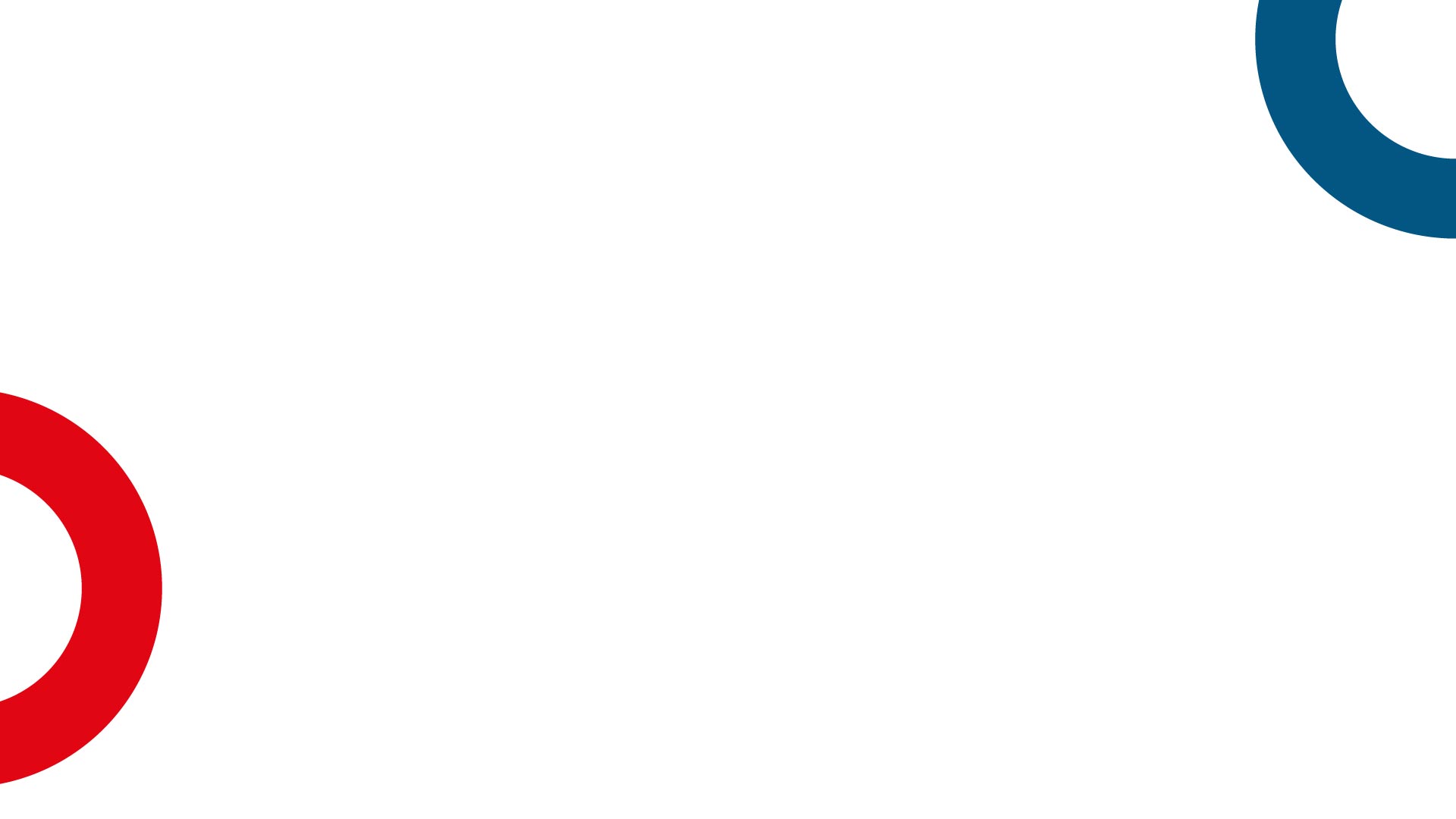 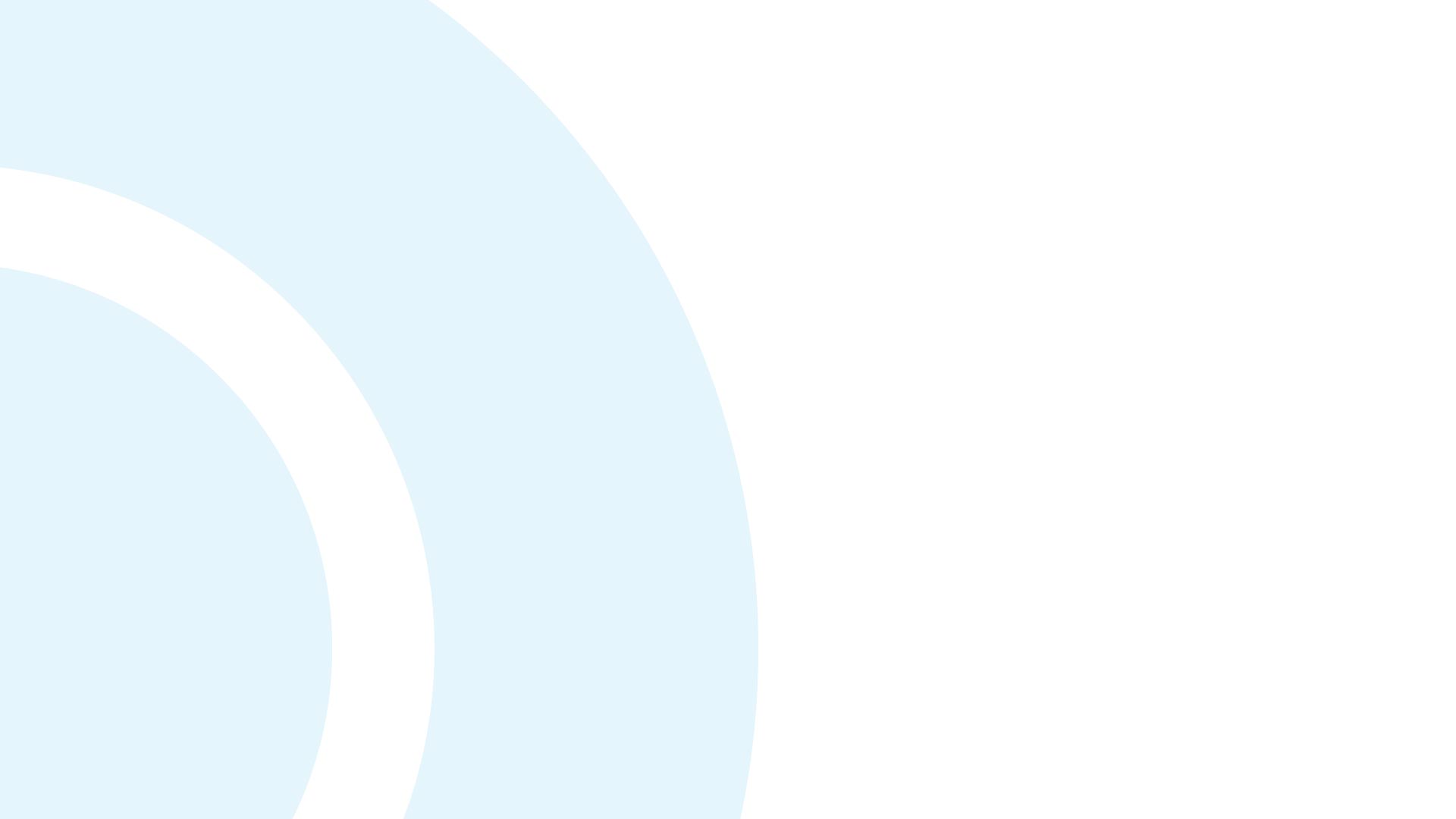 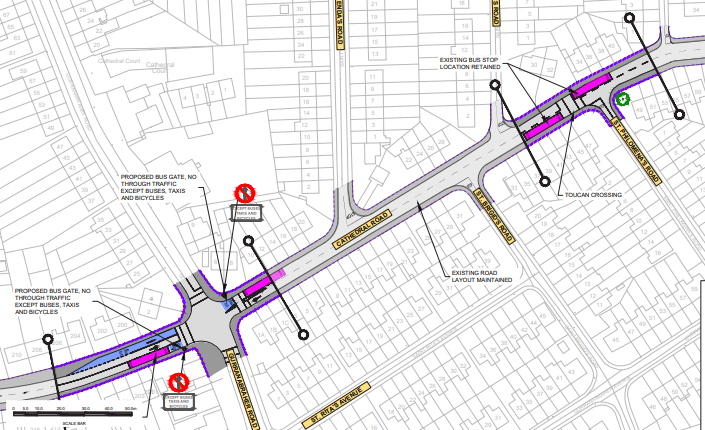 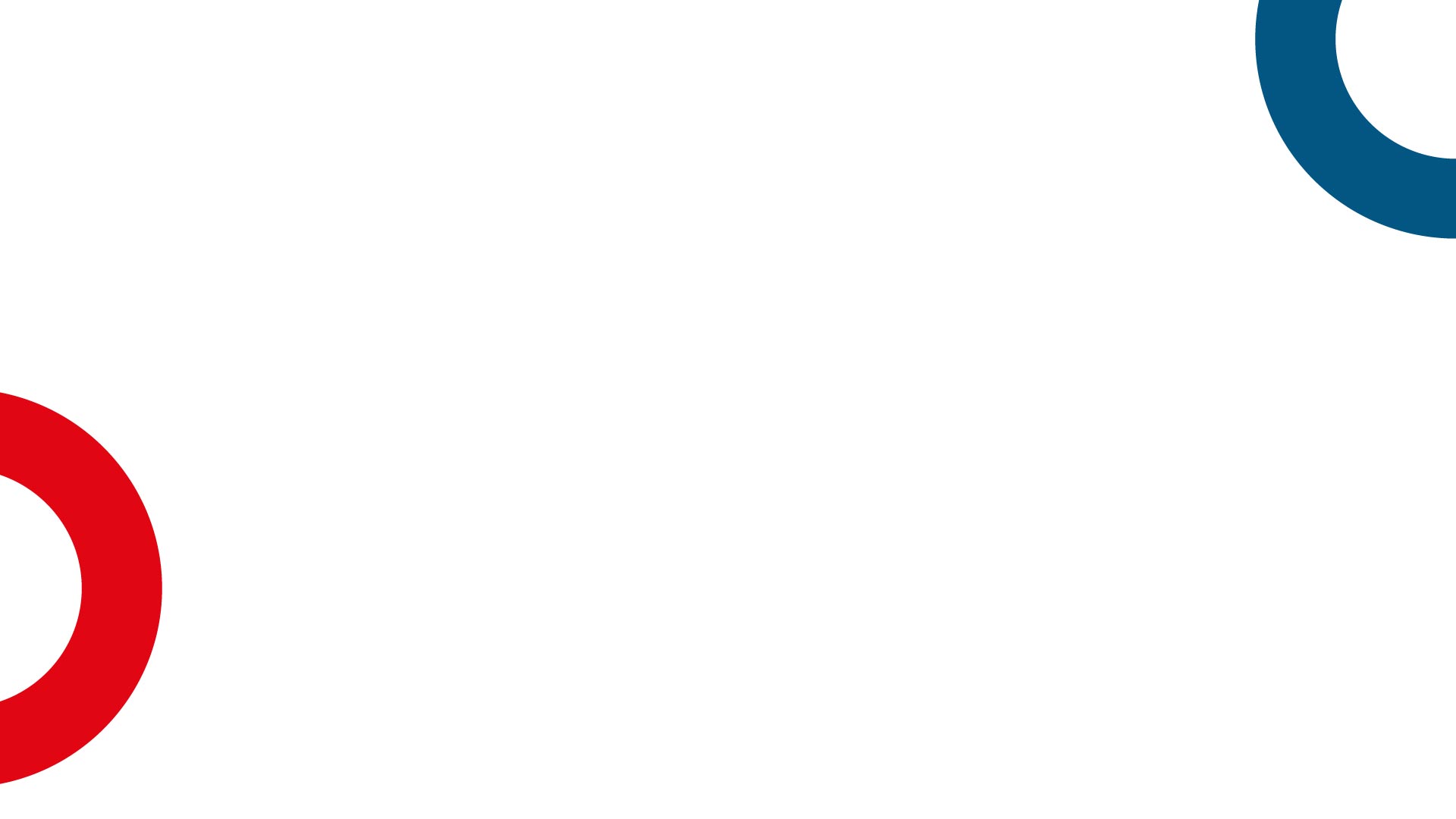 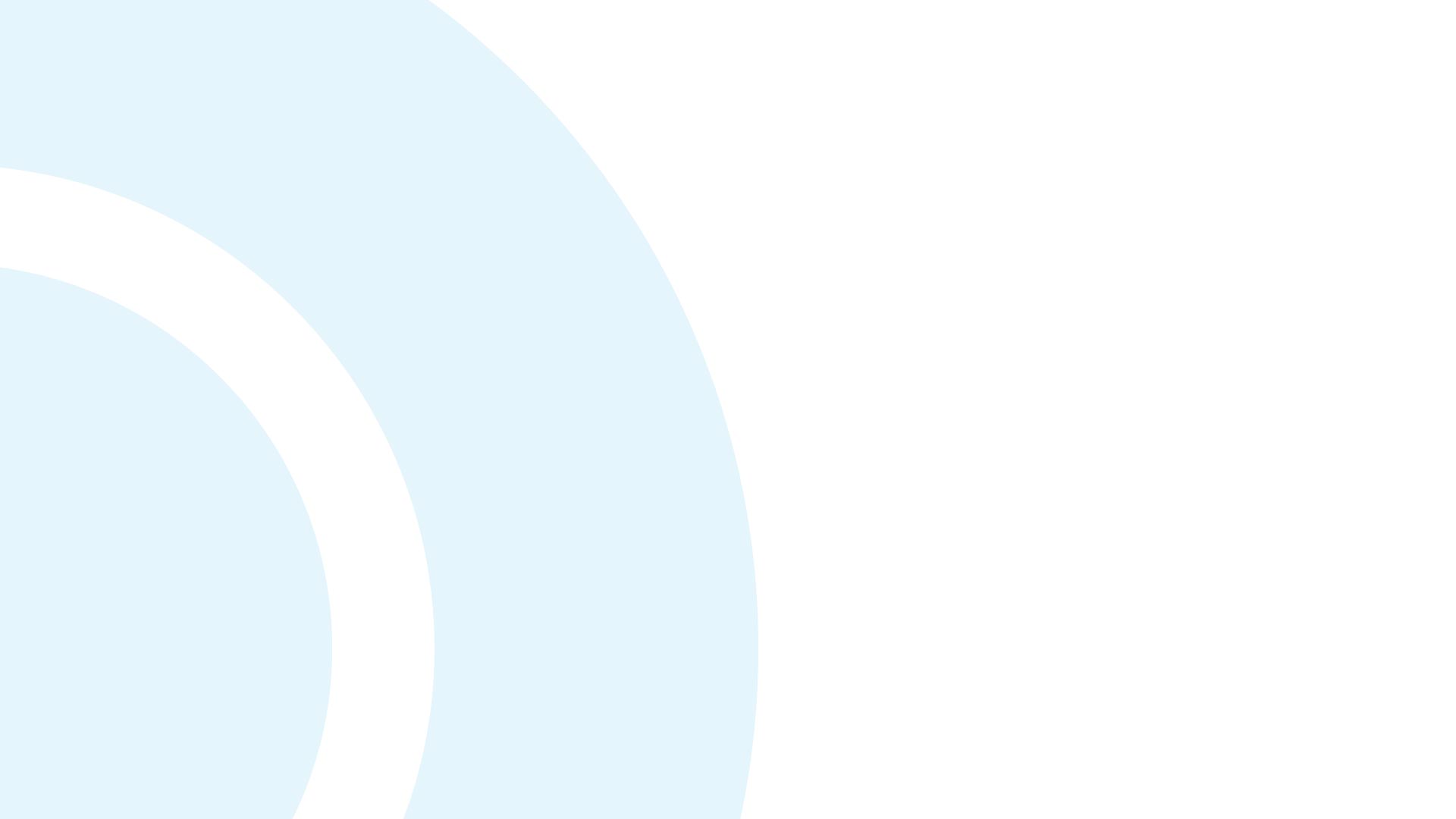 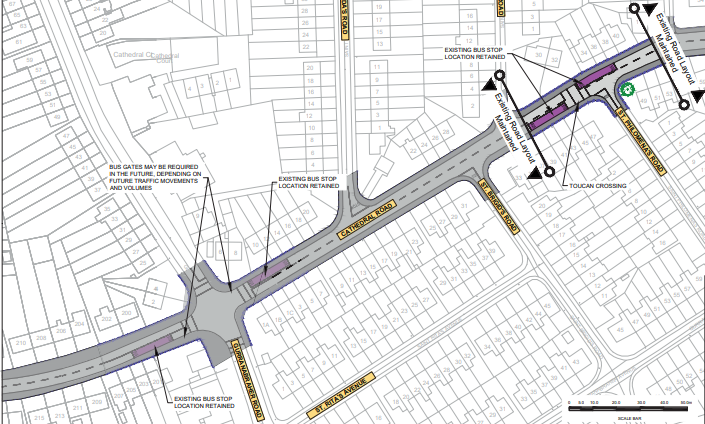 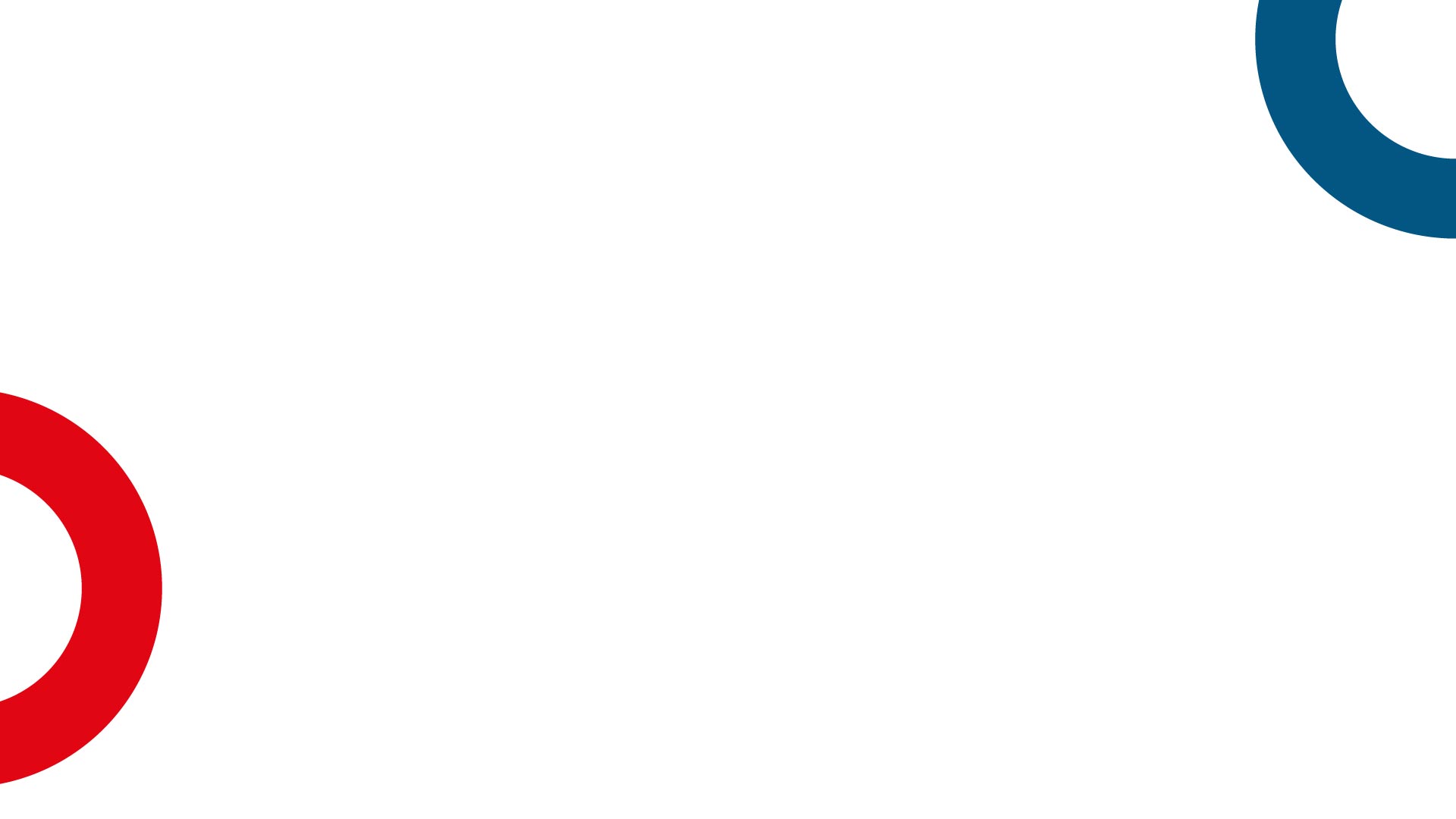 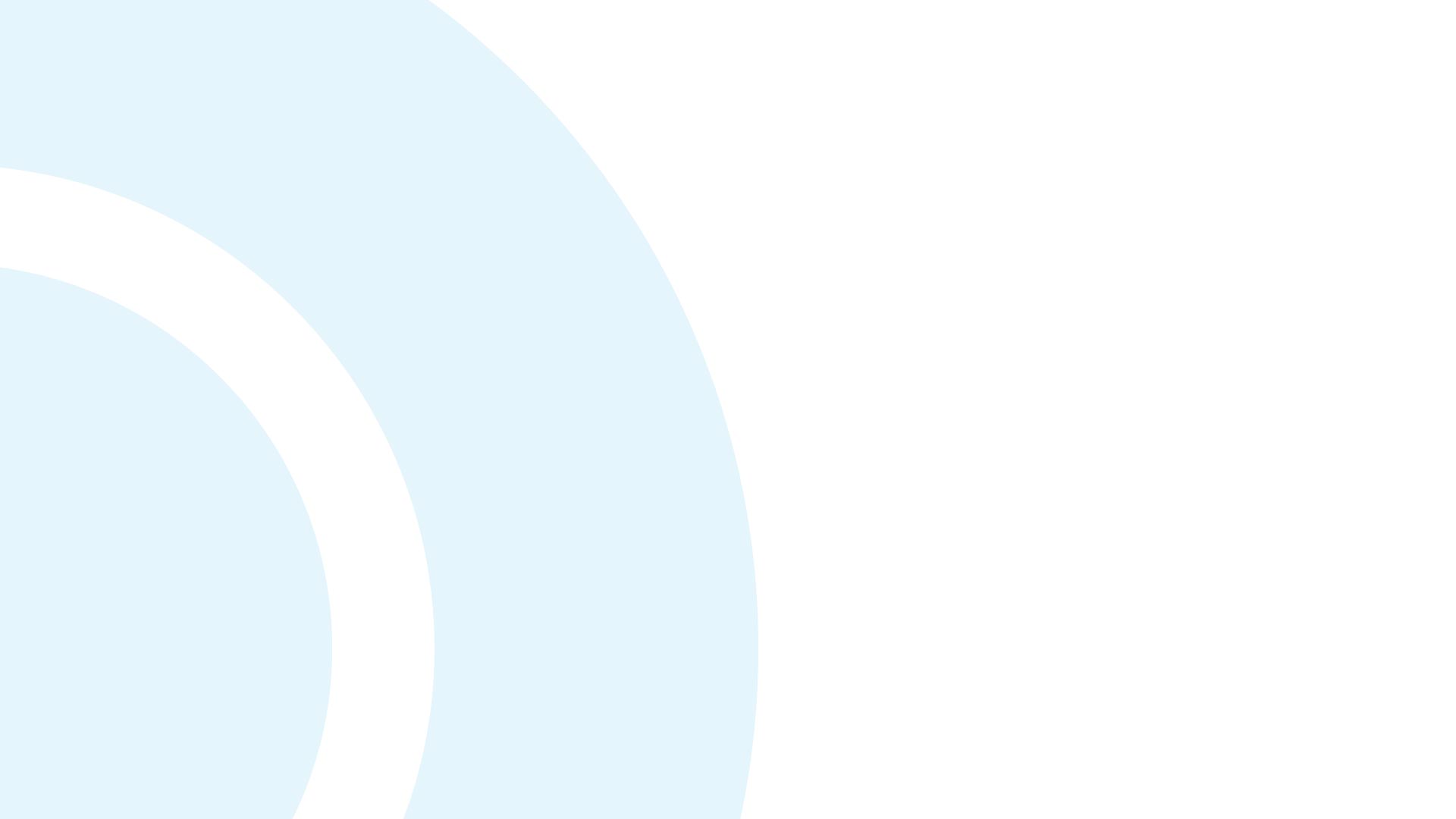 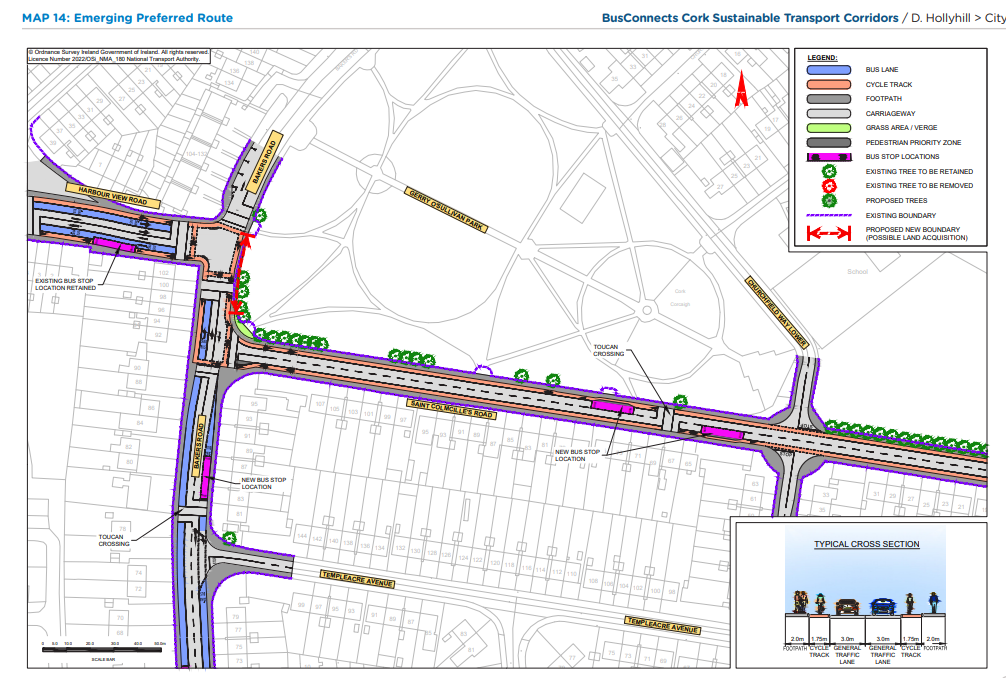 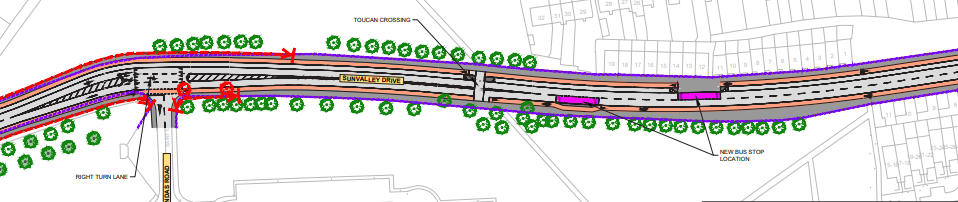 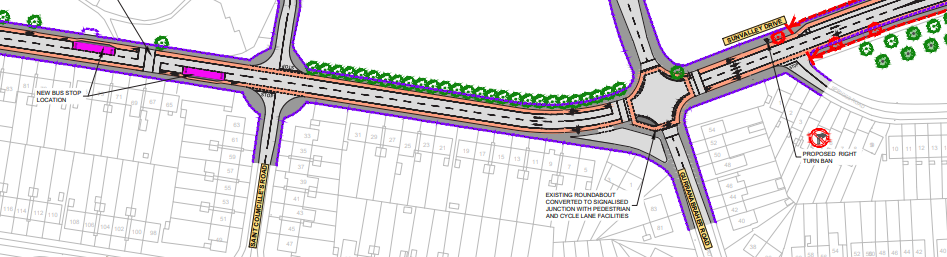 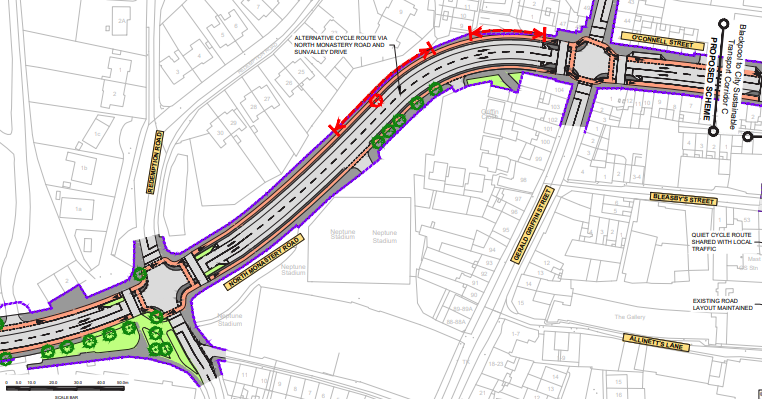 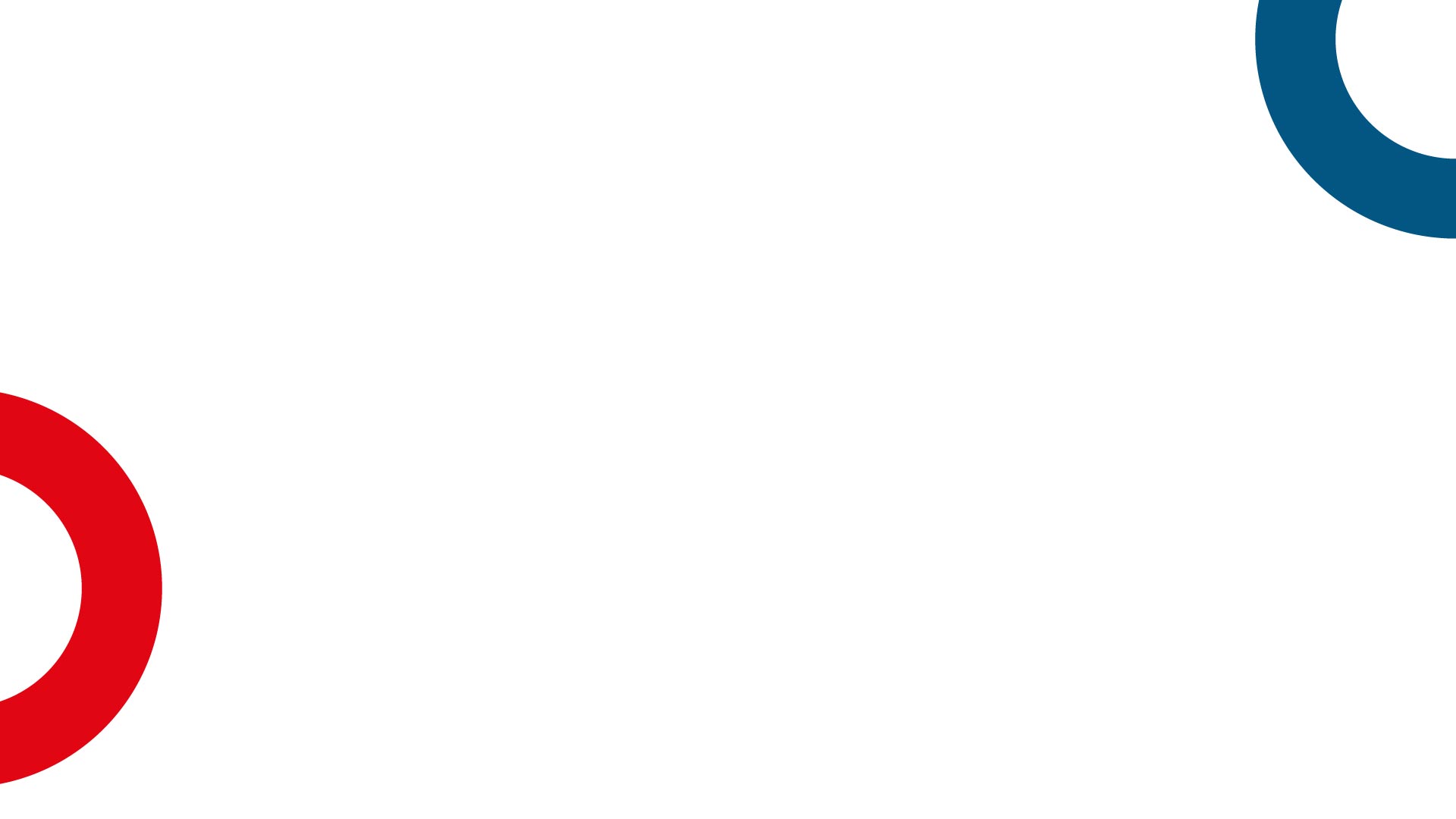 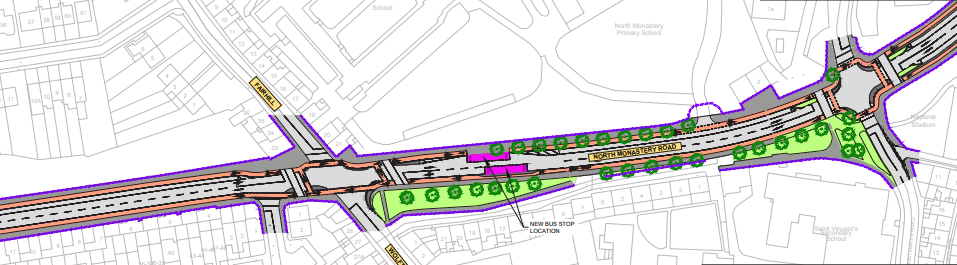 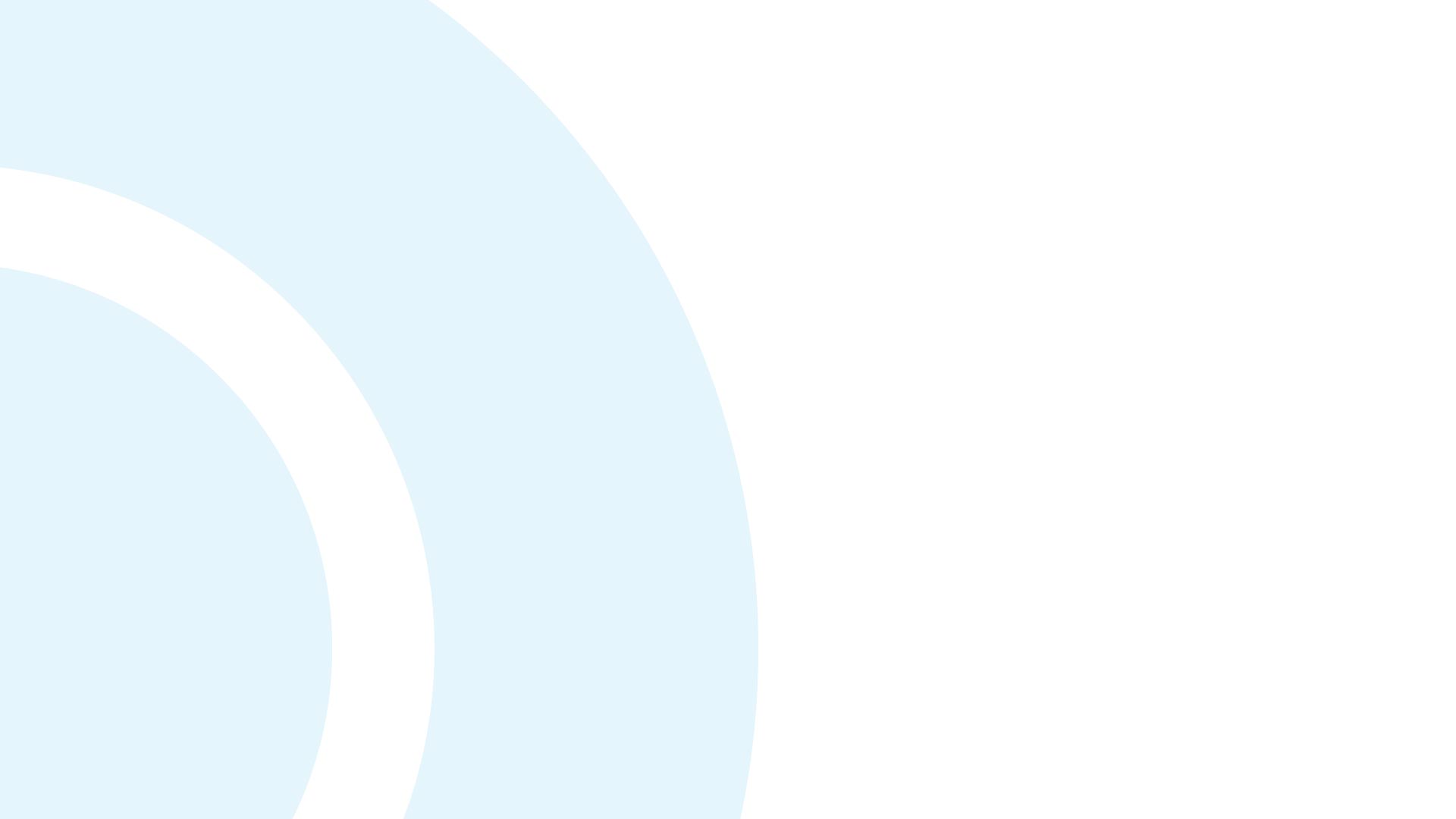 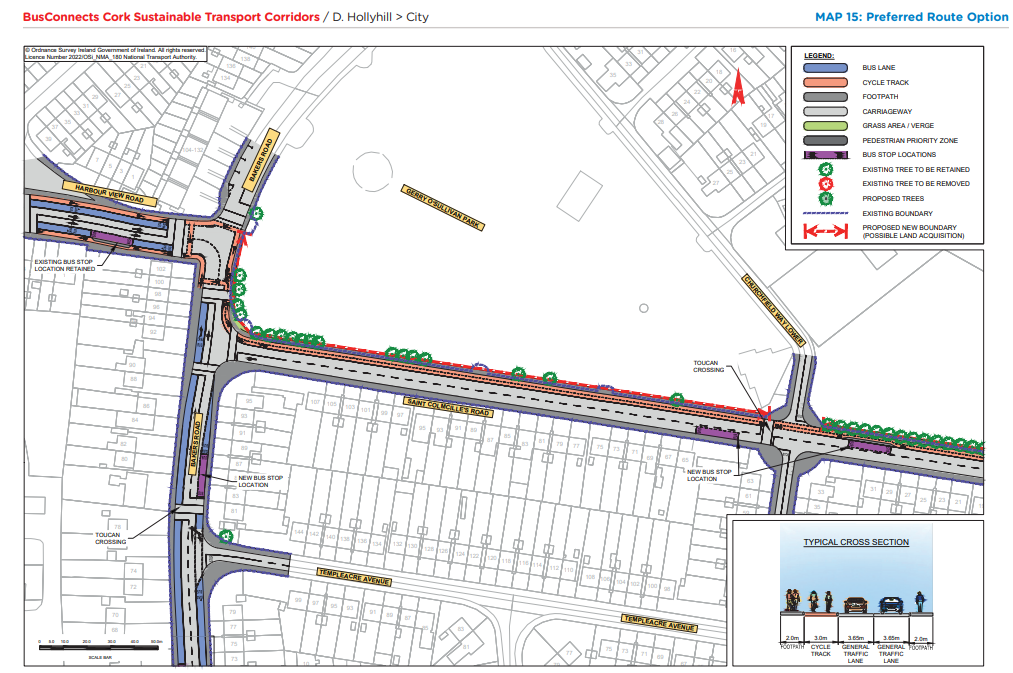 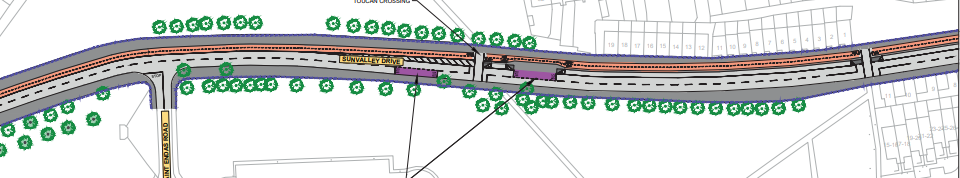 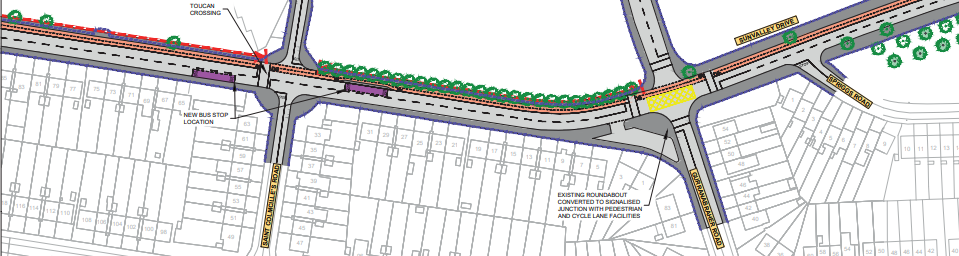 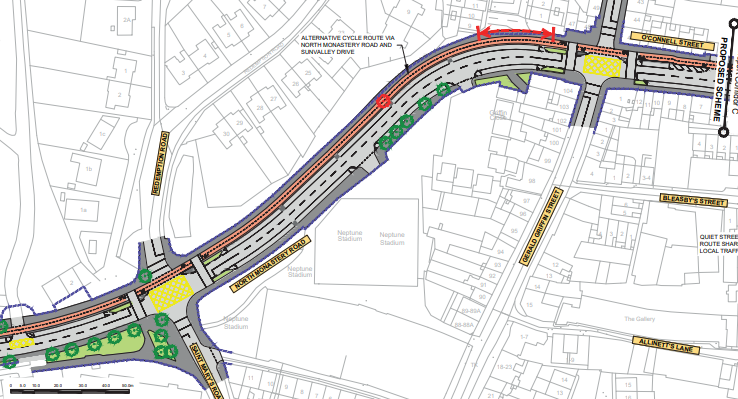 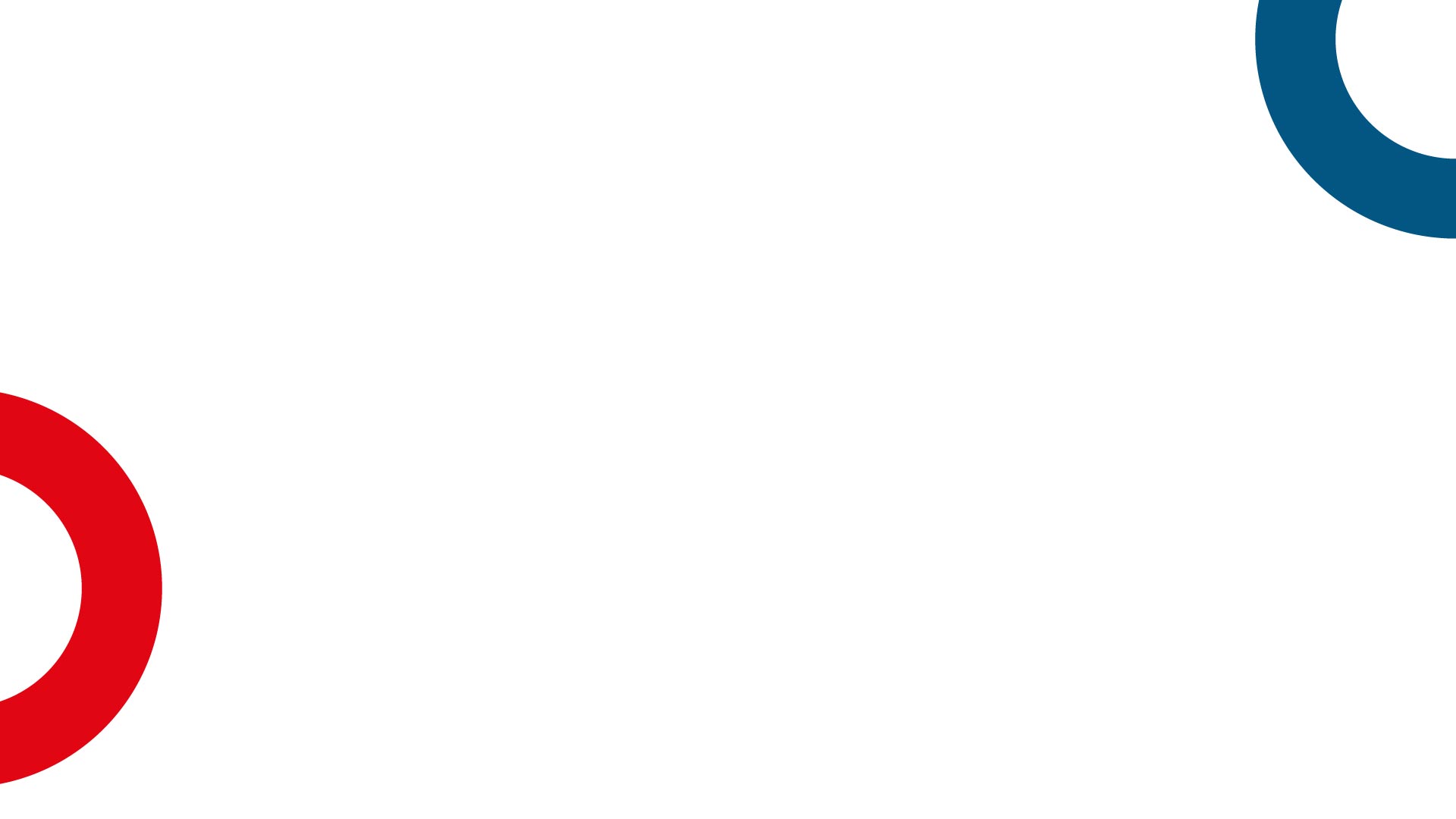 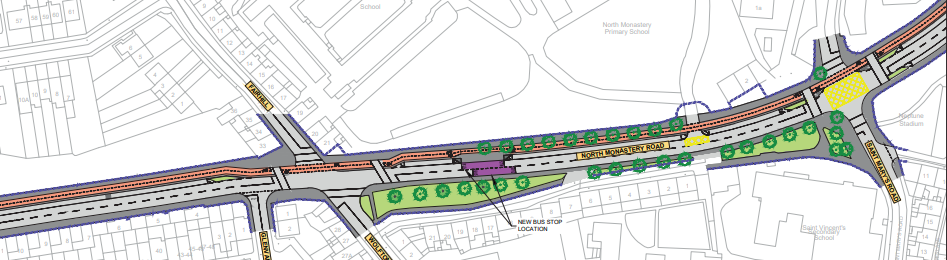 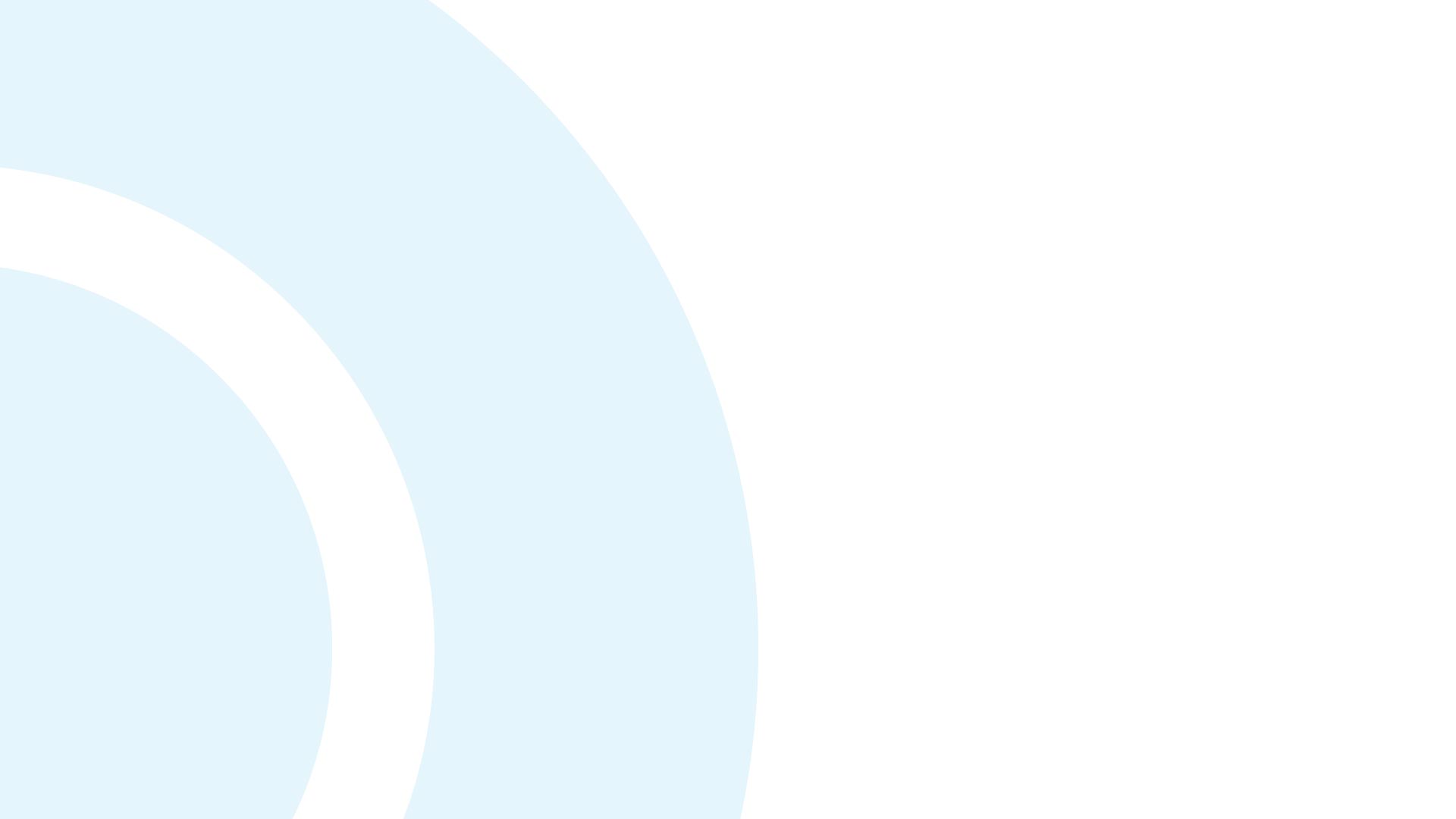 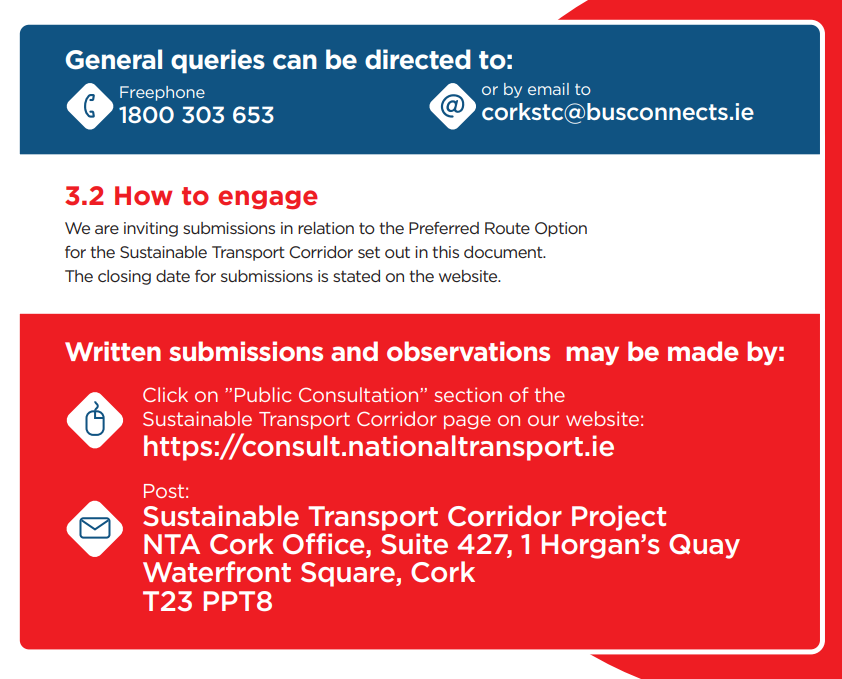 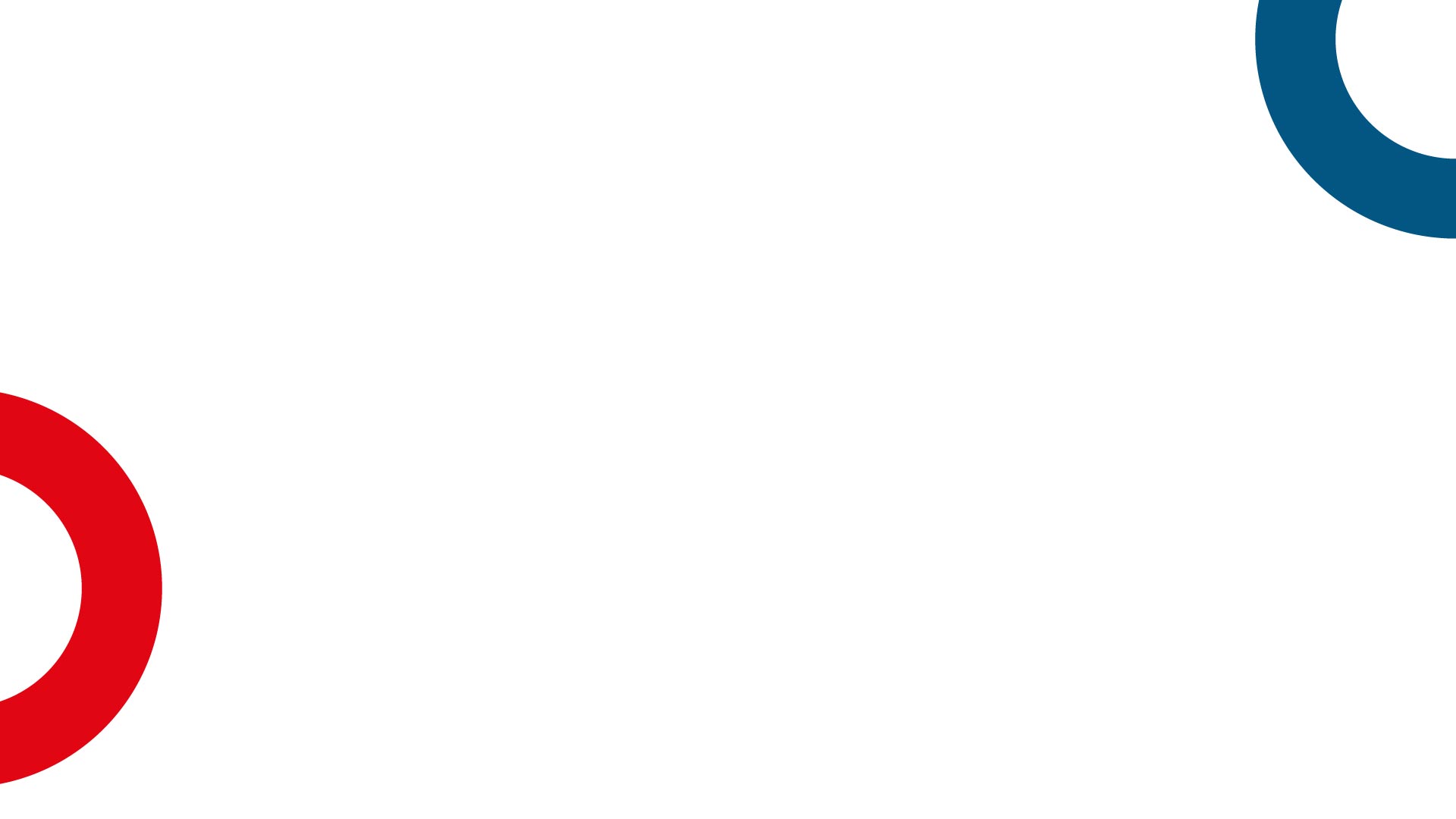 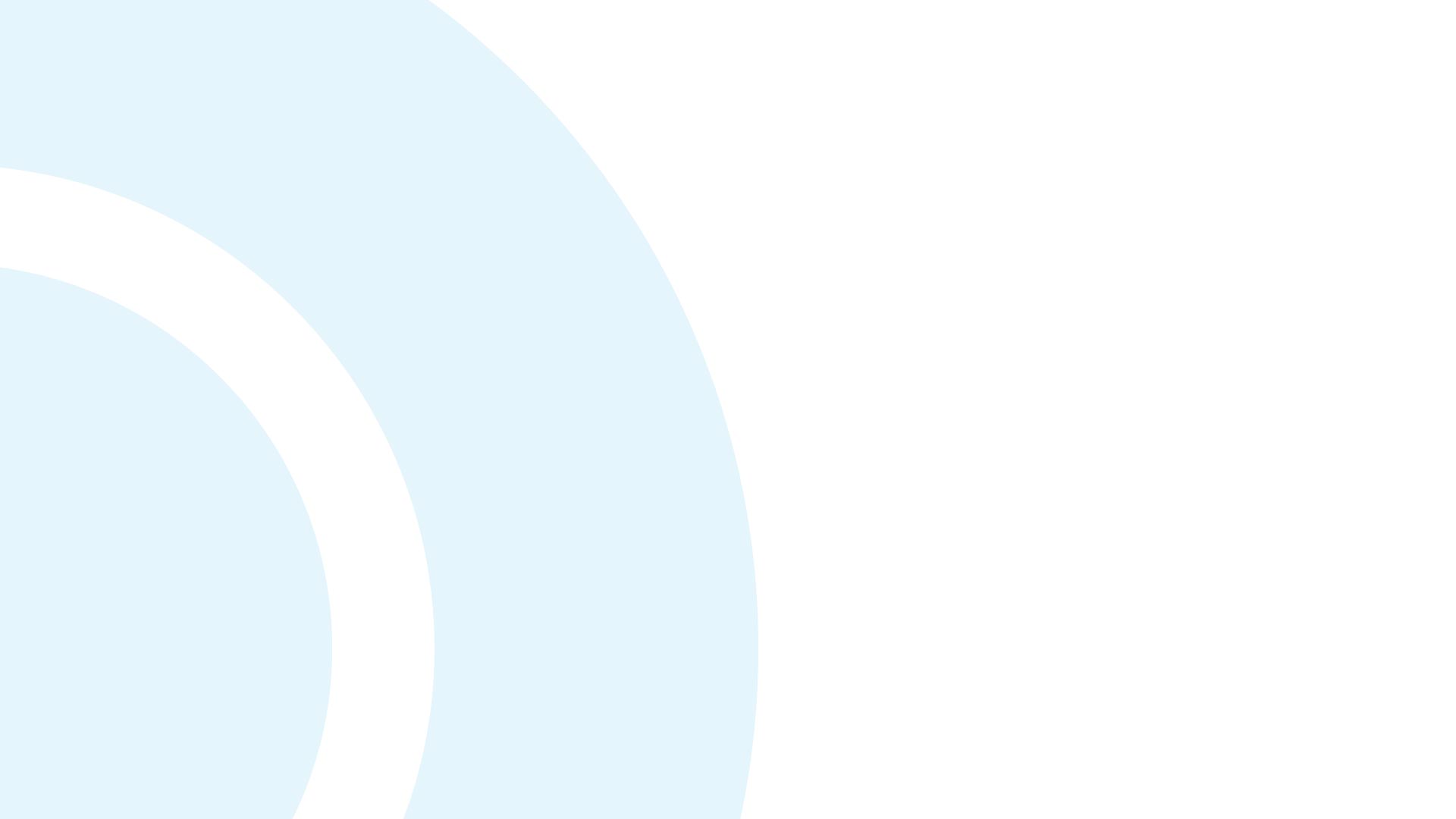 Deadline for Submissions Thursday 25th May 2023
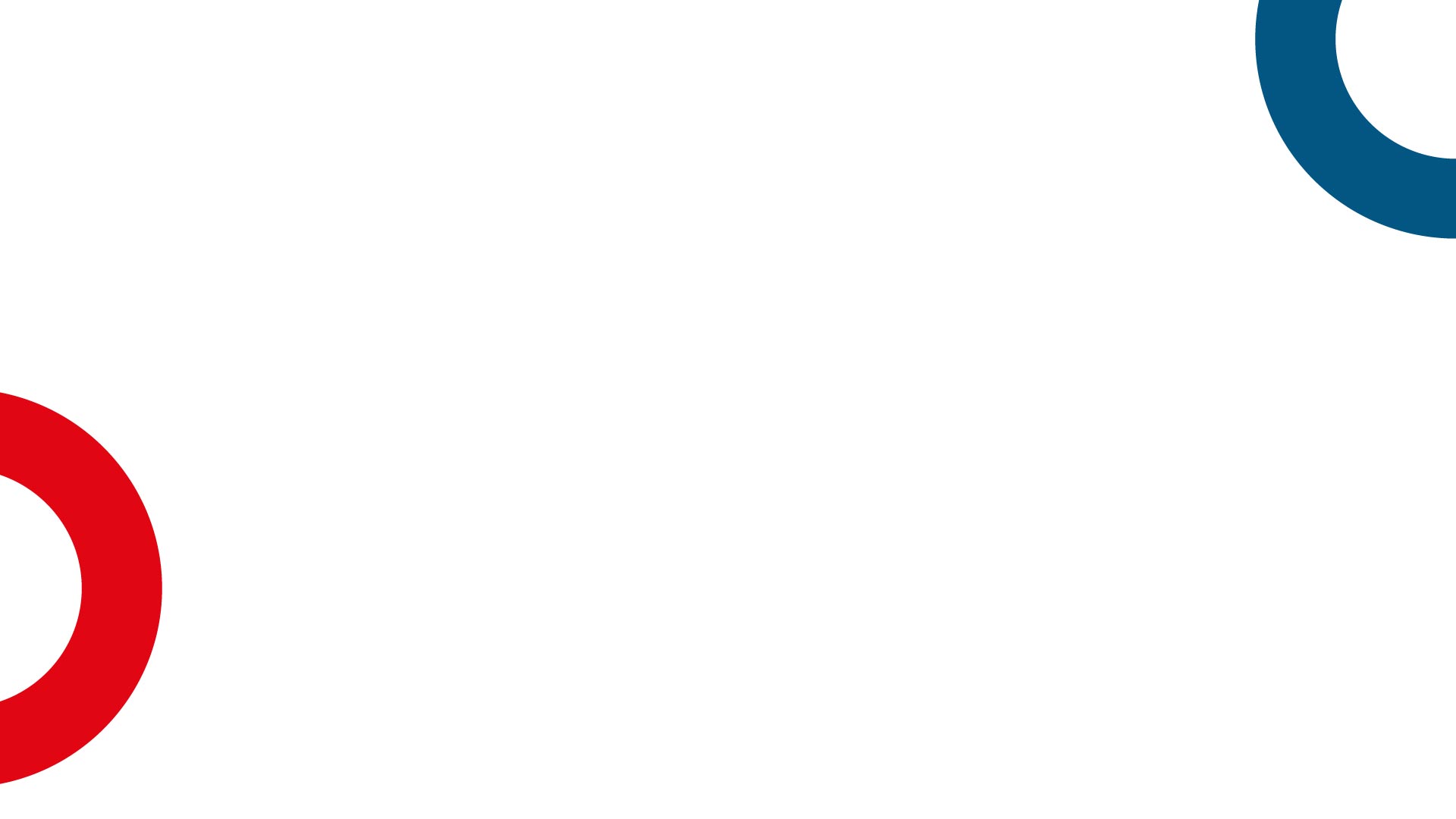 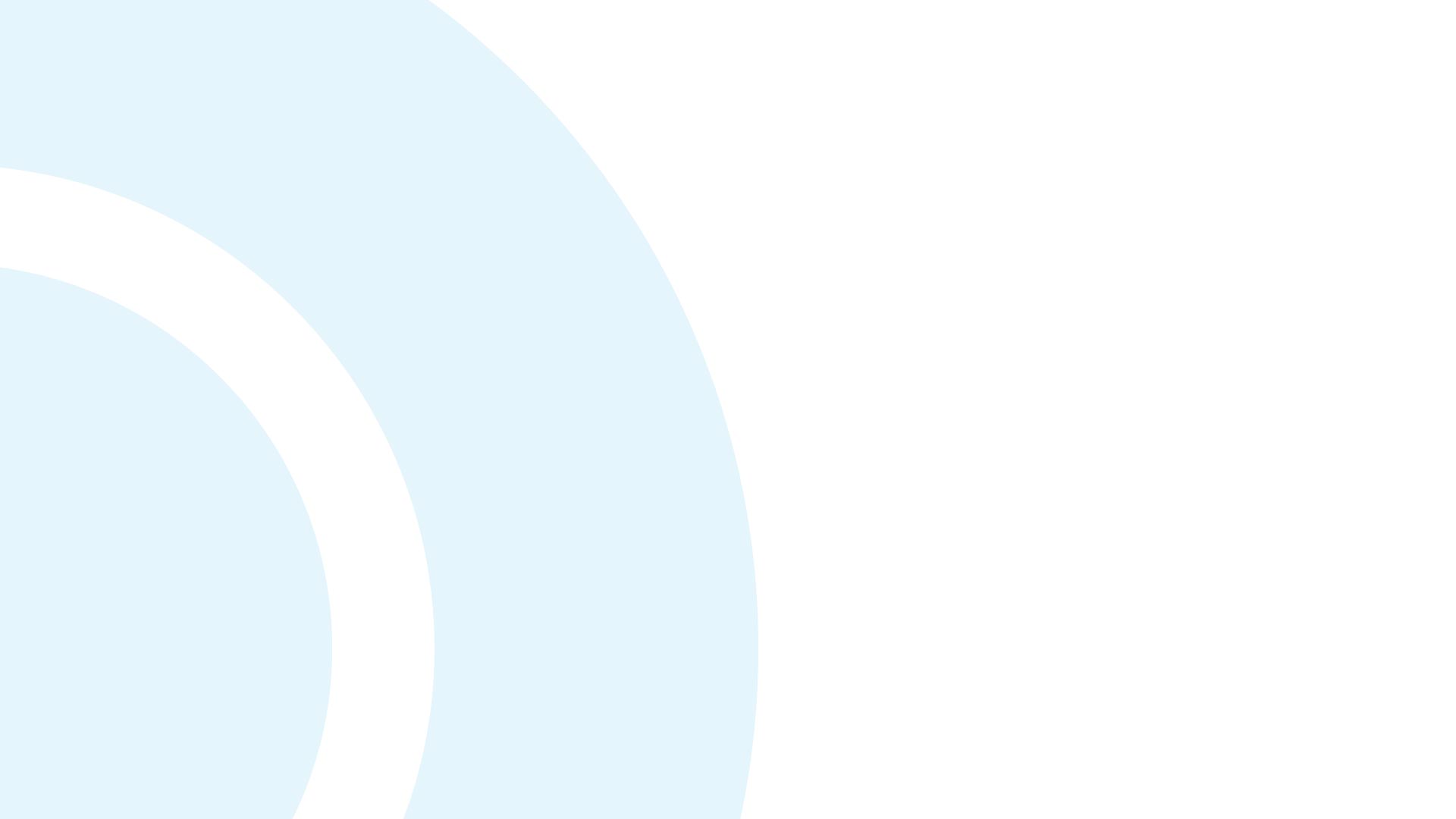 Questions – Comments - Discussion
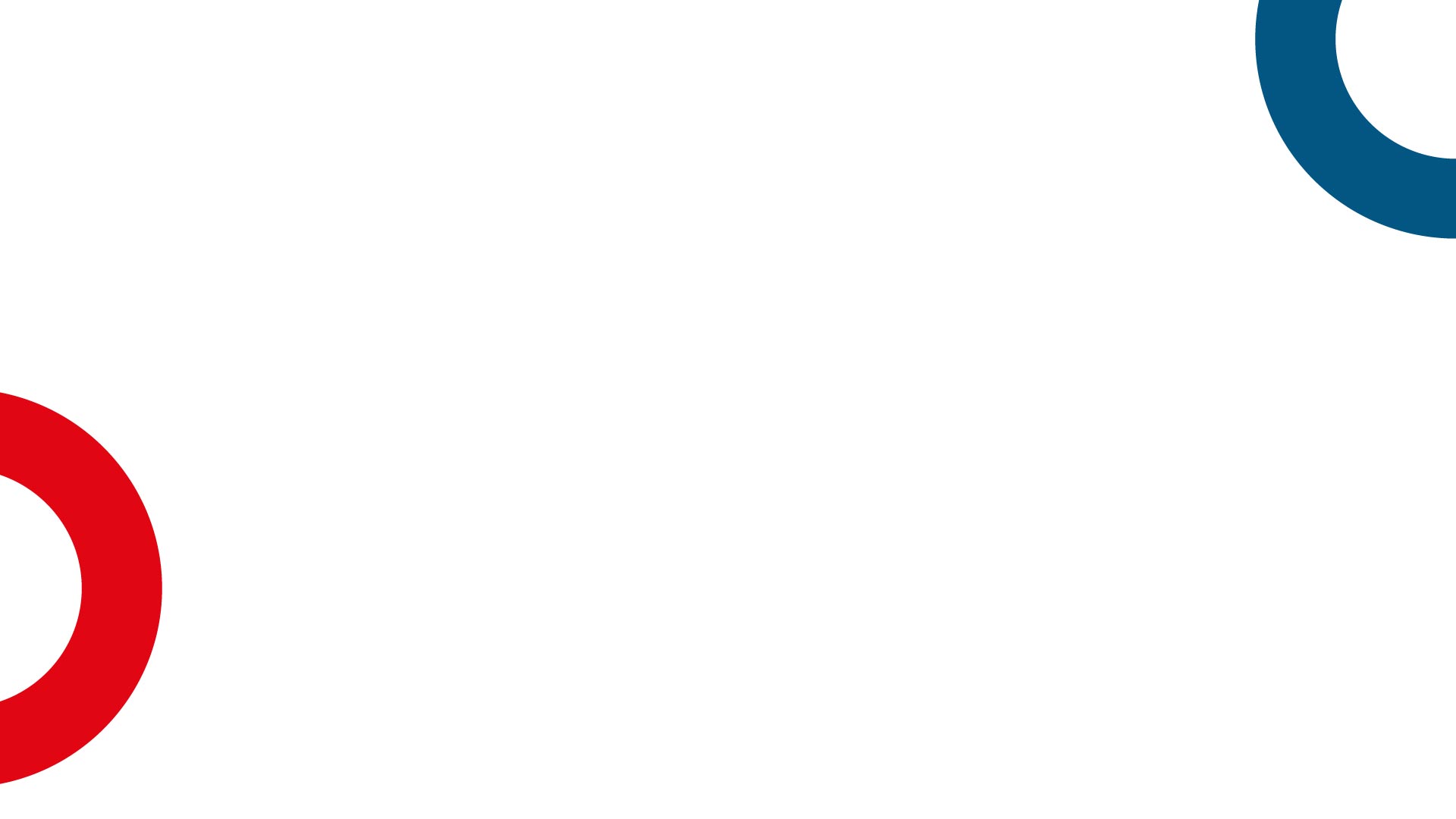